Advancing Civic Health in Florida’s Communities
FCA Third Thursday 2024 Webinar Series
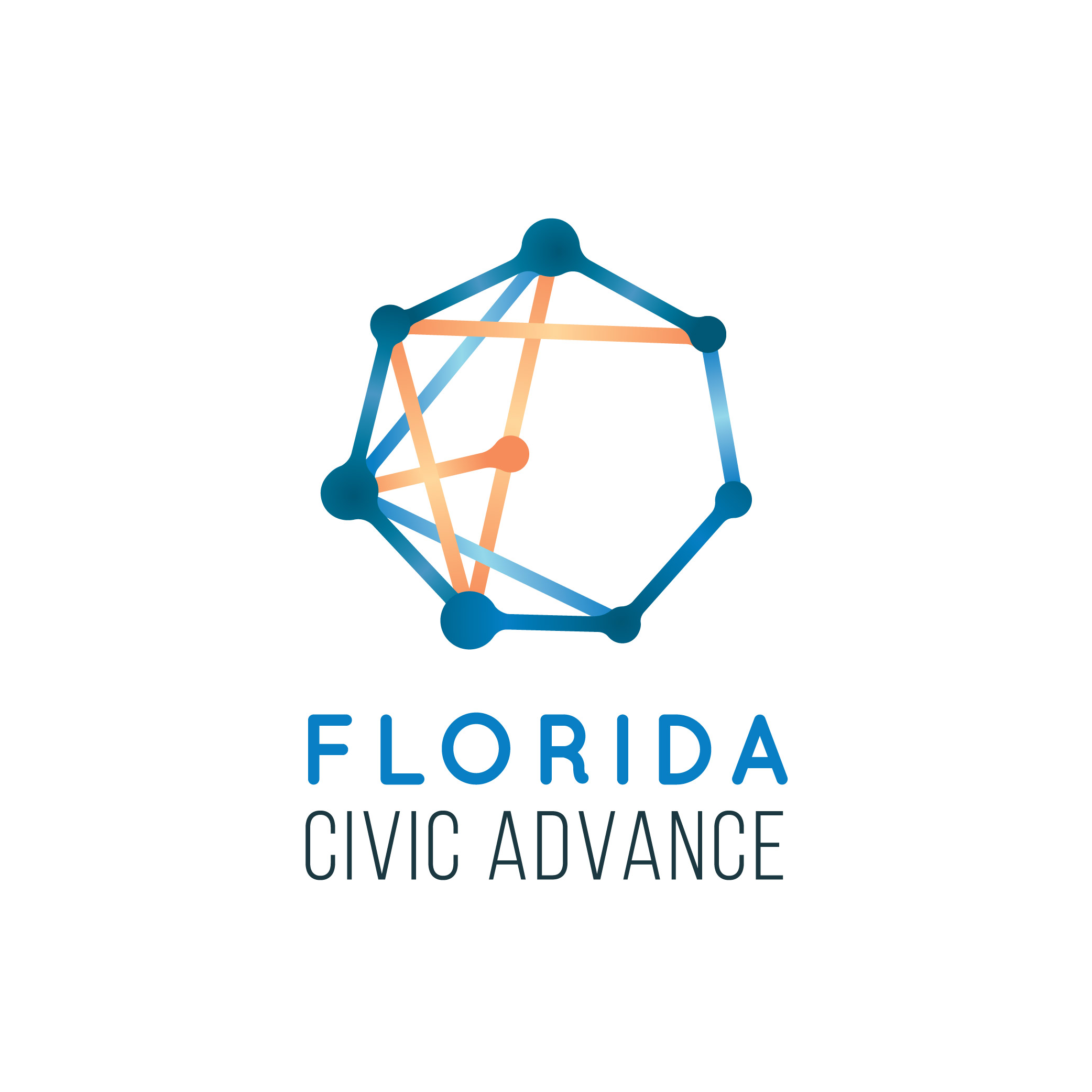 https://floridacivicadvance.com
FCA Third Thursdays Webinar
Thursday, March 14, 2024, 12-1 pm, ET
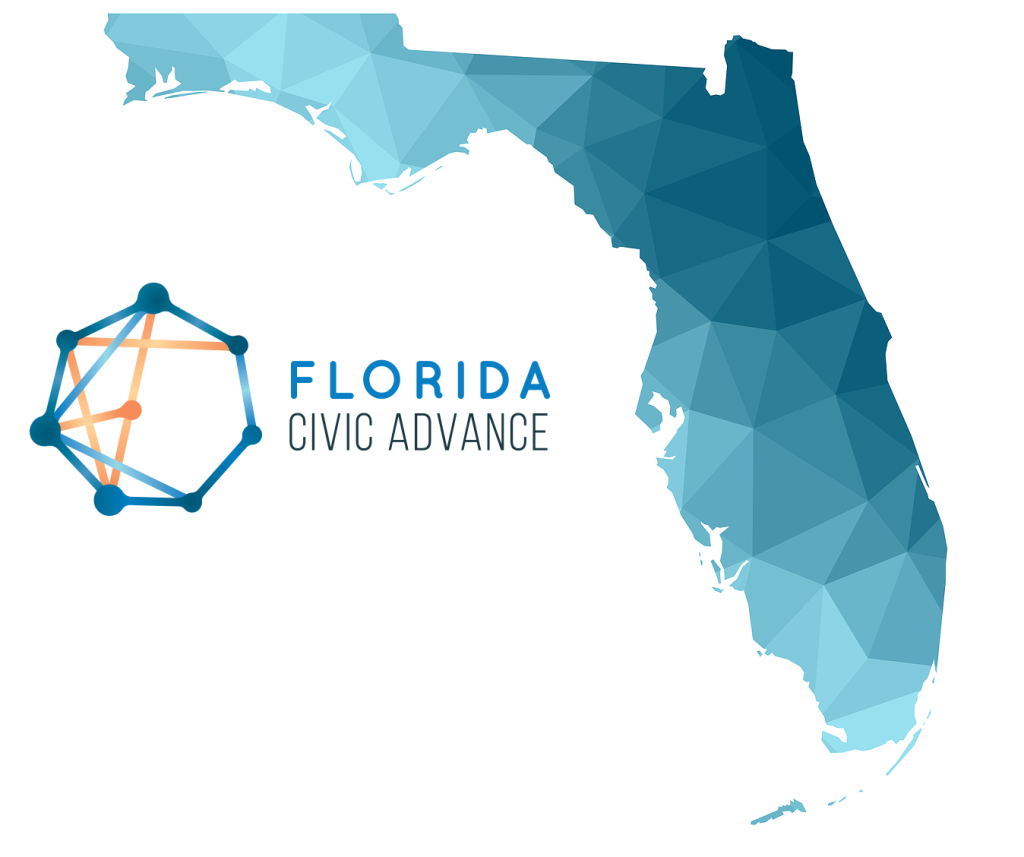 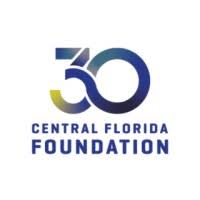 Florida Civic Advance Advancing Civic Health in Florida’s Communities
“TableTalk: 
Central Florida Foundation's Civic Conversations and Action Strategy”
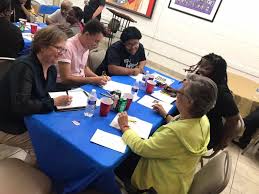 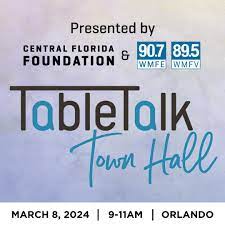 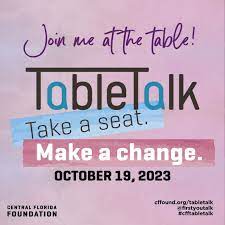 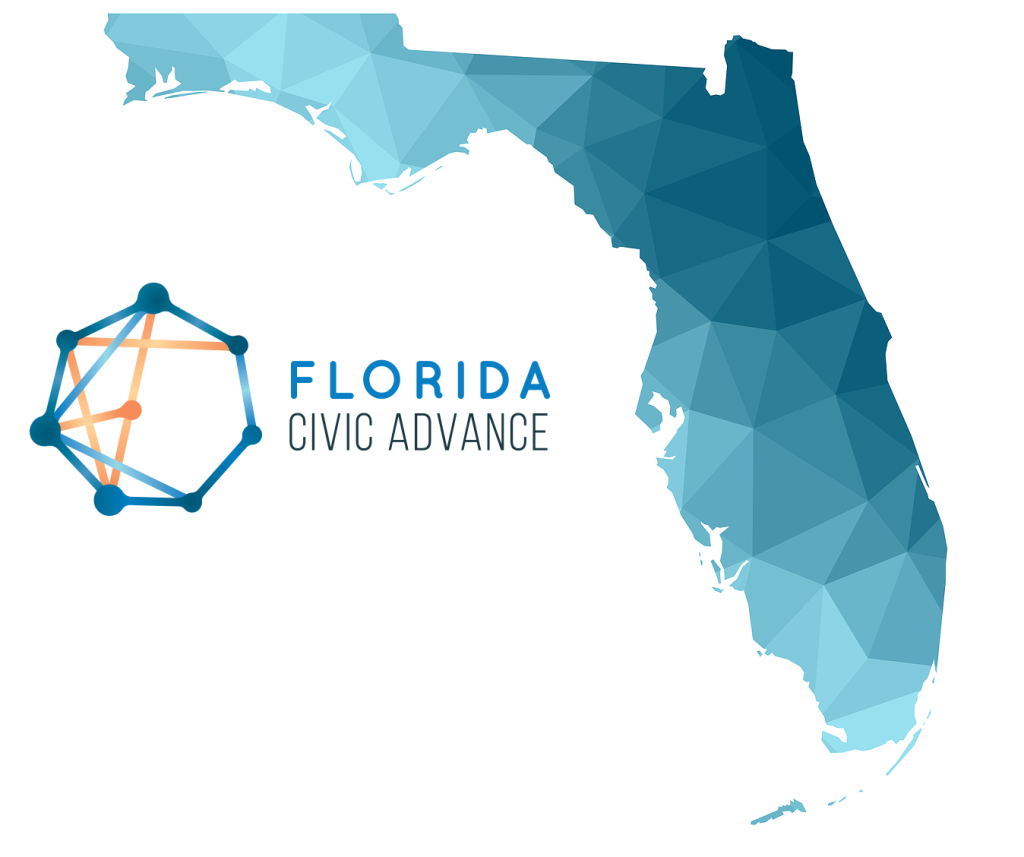 Florida Civic Advance Advancing Civic Health in Florida’s CommunitiesWebinar Zoom Housekeeping
Place your device on Mute till the Q&A 
The FCA conducts nonpartisan  webinars
Show respect for the speakers and each other 
Please use “Chat” to share questions, comments and links 
      to resources. 
We will try to have the speakers answer your questions during the presentations
We will have an open Q & A after the presentations
3
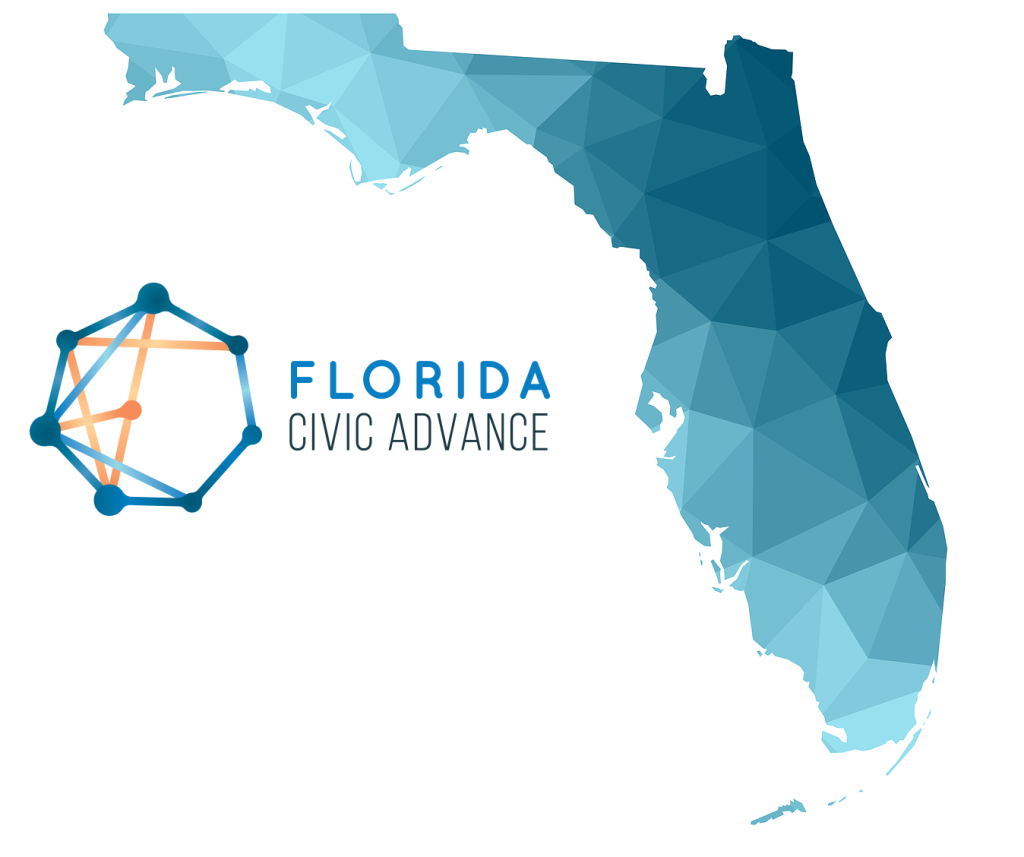 Florida Civic Advance Advancing Civic Health in Florida’s CommunitiesWHAT IS  CIVIC HEALTH
“Civic health reflects the opportunities people have to participate in improving their communities.”
National Conference on Citizenship
4
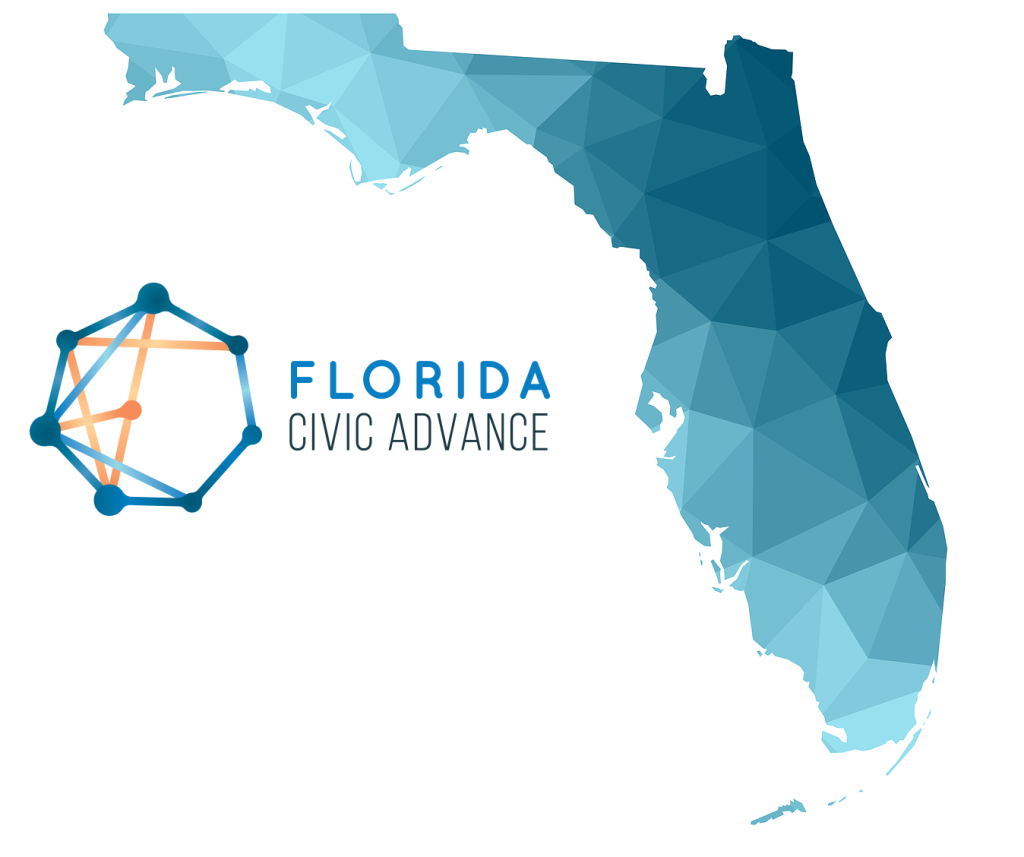 Florida Civic Advance Advancing Civic Health in Florida’s CommunitiesWHAT IS  CIVIC HEALTH
Communities with strong indicators of civic health have:

.
5
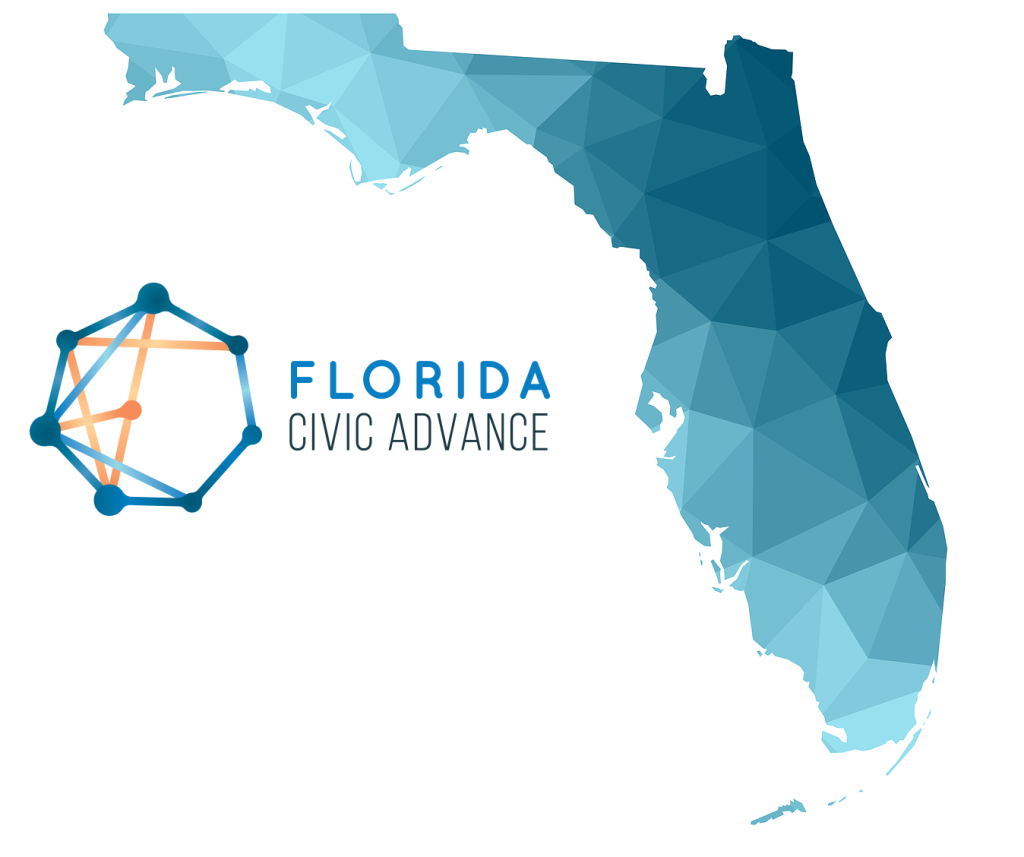 Florida Civic Advance Advancing Civic Health in Florida’s CommunitiesFLORIDA’S  CIVIC HEALTH CHALLENGE
Florida, the 3rd largest state, ranks among the lowest states in terms of civic health. We want to change that by bringing back the Civic Health Index as a guide for actions to improve Florida communities.
50th in nation in volunteering among 50 states (2015)
49th in belonging to a civic organization (2013)
50th in donating to charity (2015) 
50th in helping neighbors fix a community problem (2015) and 
50th attending public meetings (2015)
6
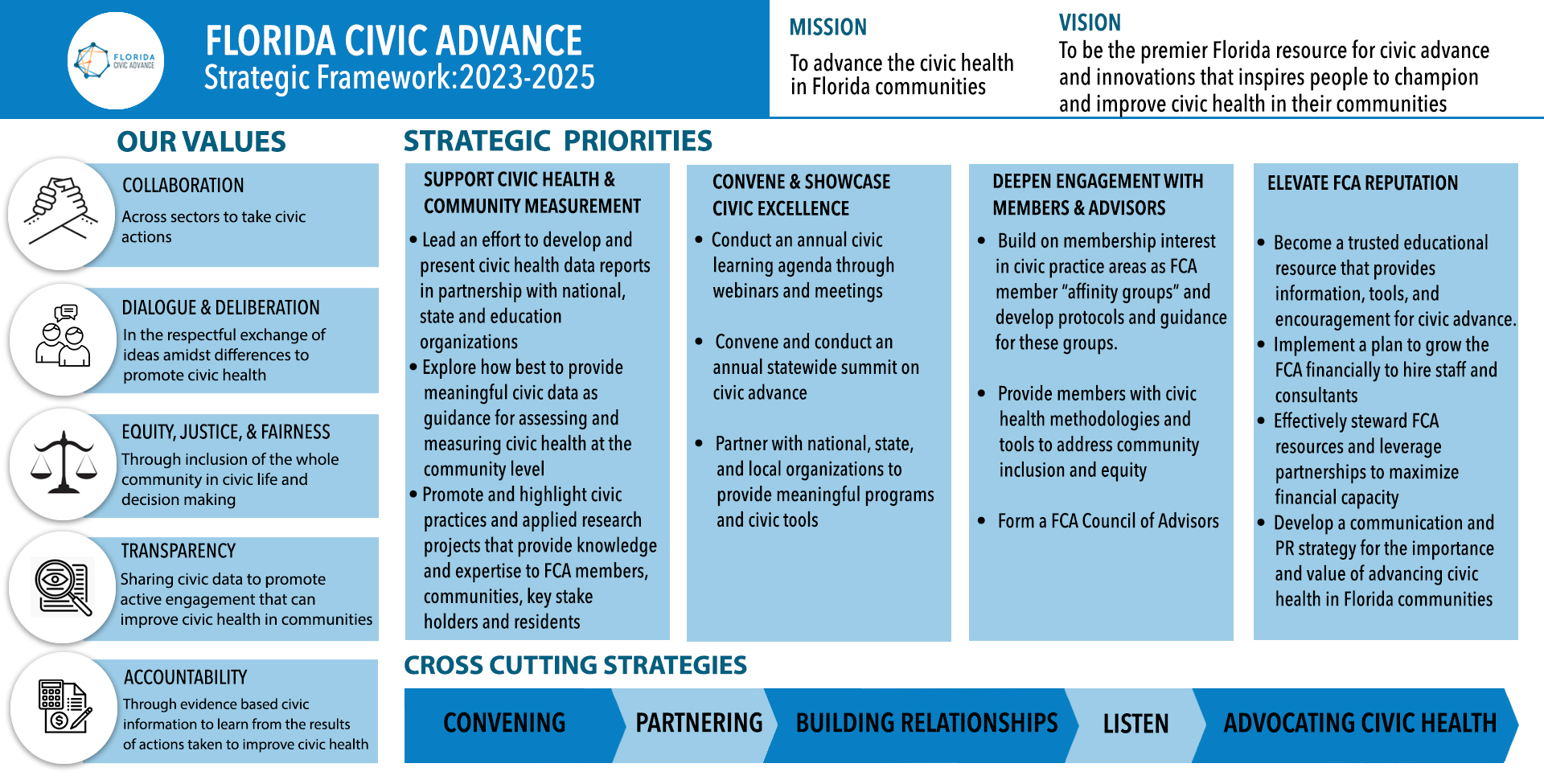 Advancing Civic Health in Florida’s Communities
7
“TableTalk: Central Florida Foundation’s 
Civic Conversations and Action Strategy”
Introducing the Moderator & Presenters
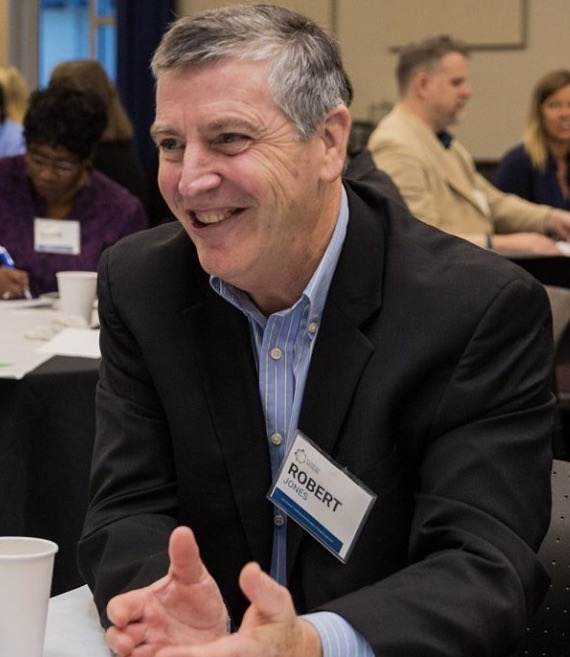 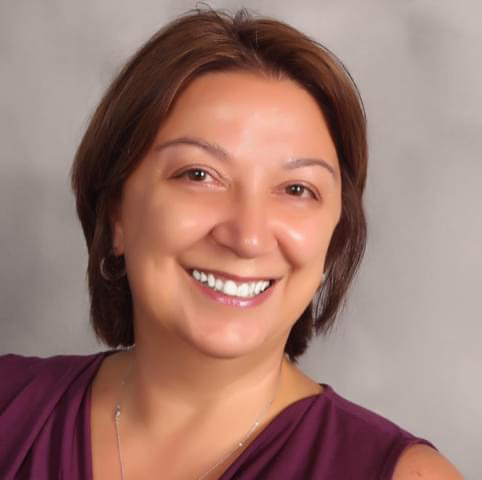 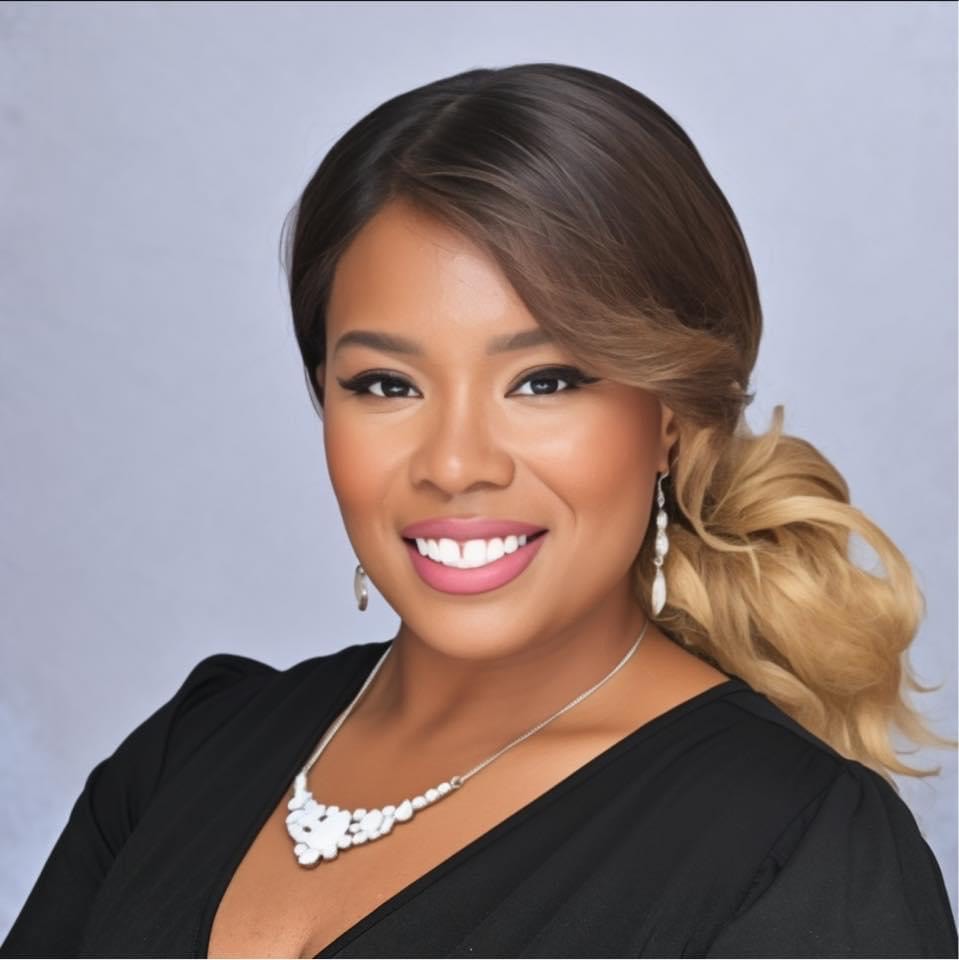 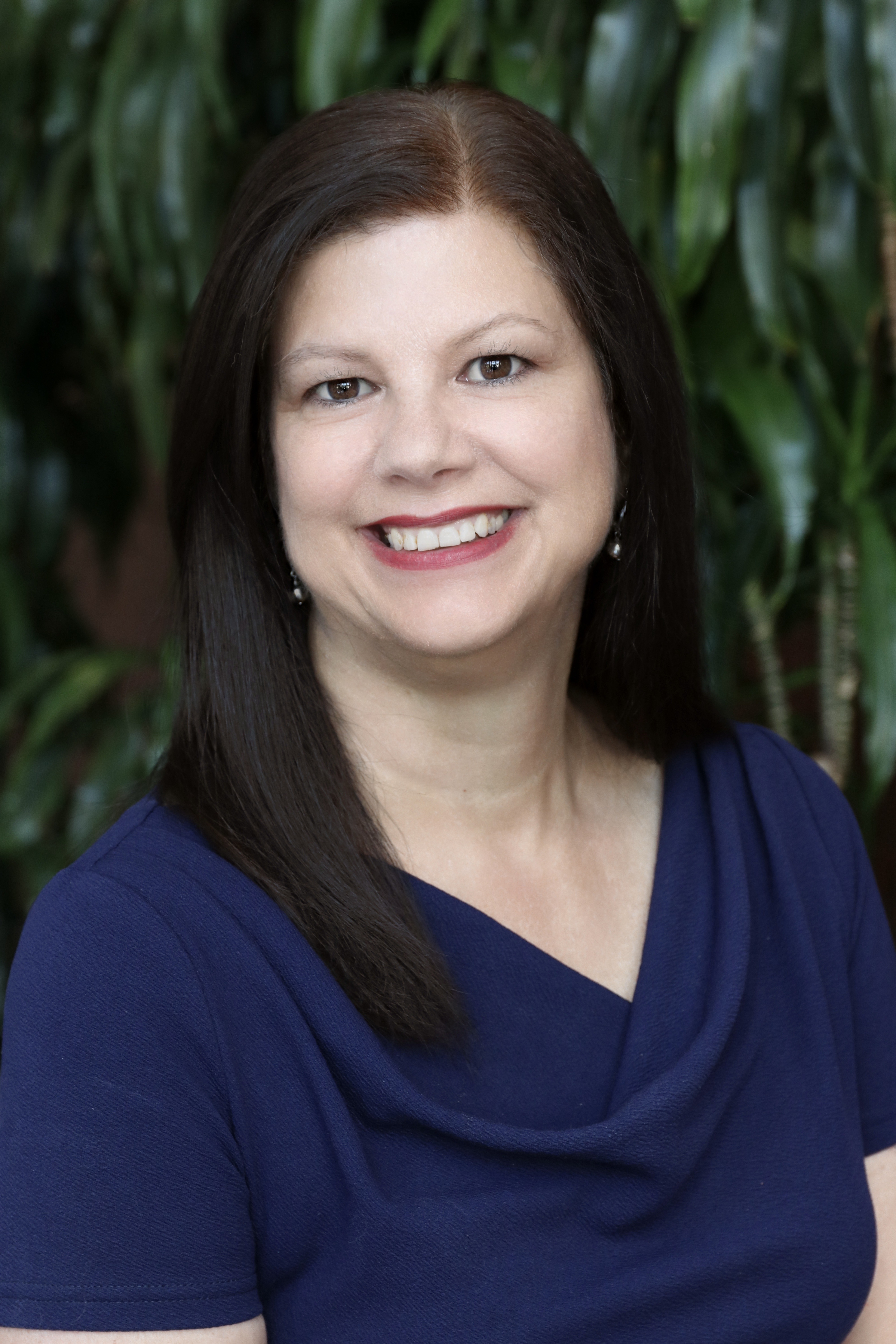 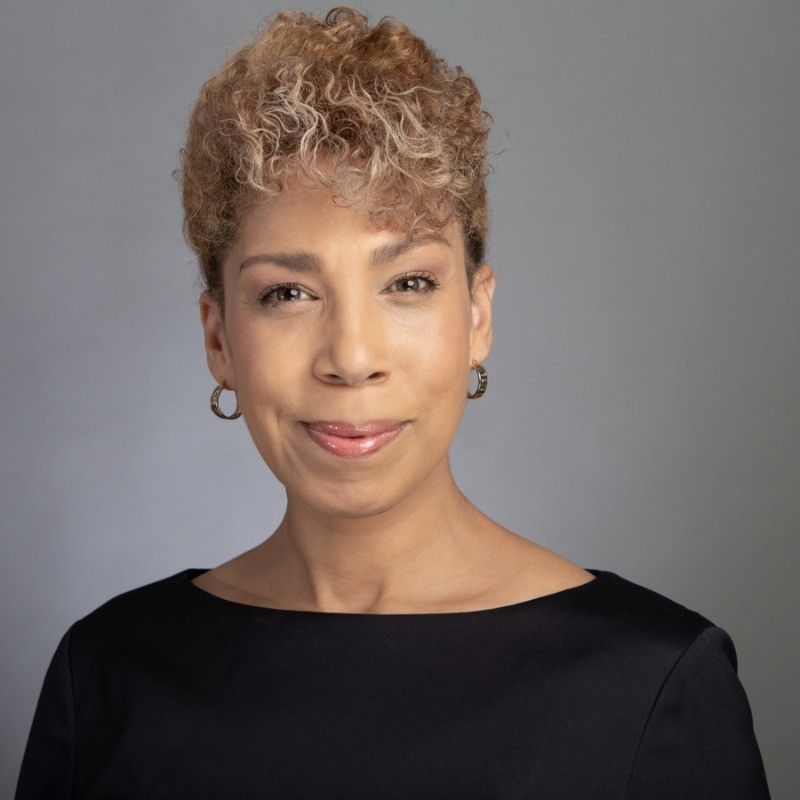 Bob Jones
Introduction
FCA Board Member
Zeynep Portway, Executive Director, Samaritan Resource Center
Tiffany Jeffers Founder/President
The Black Empowerment Council
Dr. Bahiyyah Maroon
President/CEO
Polis Institute
Sandi Vidal
Vice President of Community Strategies and Initiatives
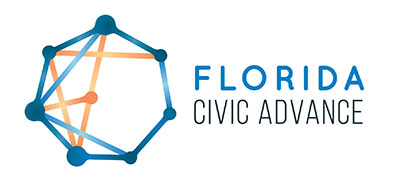 8
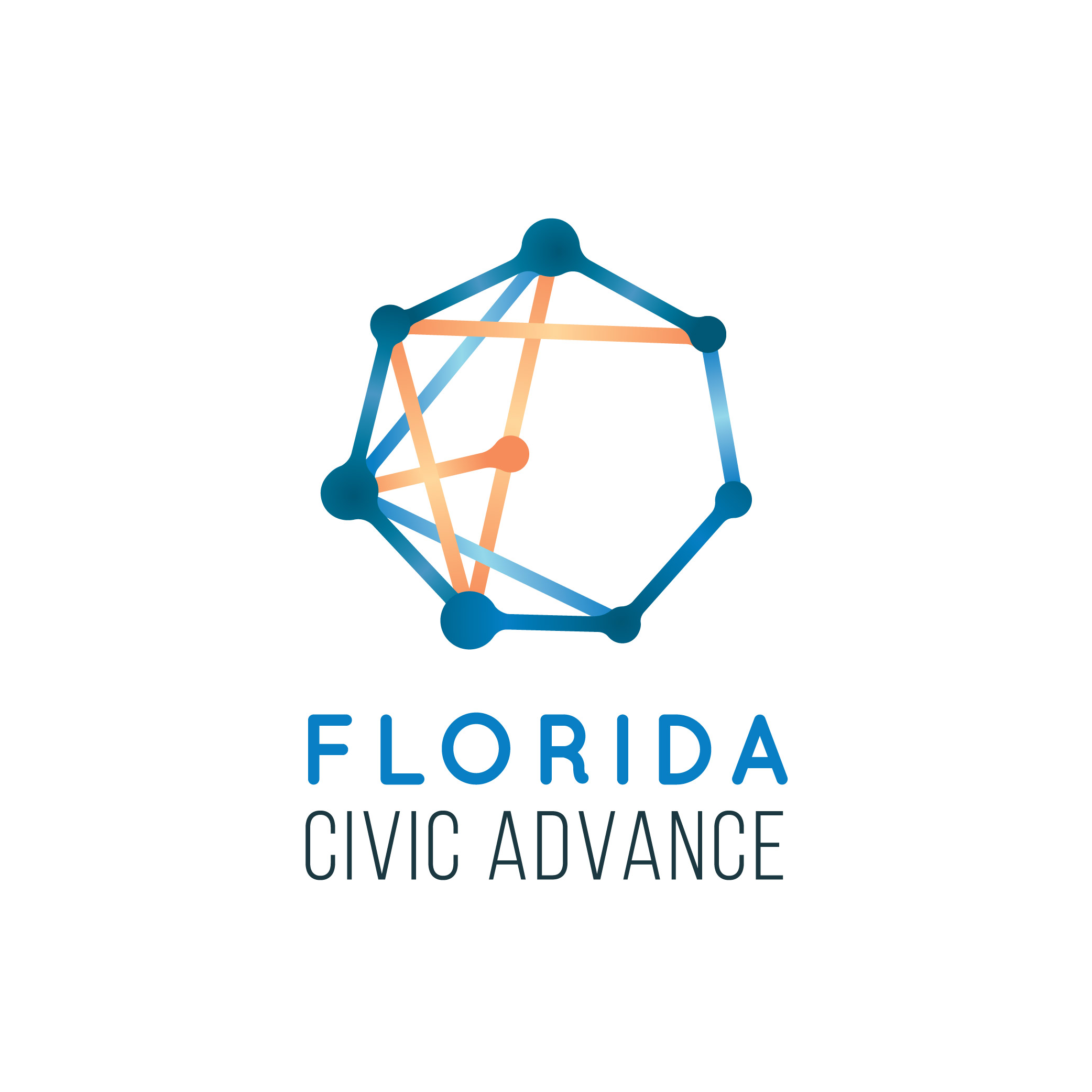 “TableTalk: Central Florida Foundation’s Civic Conversations and Action Strategy”
What do you want to Learn From Today’s Webinar?

Who: Central Florida Foundation, Florida Civic Advance

What: Interested in the action strategy Case study examples of applied civic engagement. What language resonated in this challenging political climate.  Great community engagement on climate resilience especially focused on under-resourced communities. Data to practice insights.

How:  How TableTalk has influenced CFF's approach to investment strategy and community engagement across the region? How it has amplified the voices of the most marginalized communities within the area?  How widely table talk opportunities have been used and by whom? How do you make sure that those residents who have been historically excluded from such conversations are robustly engaged?
9
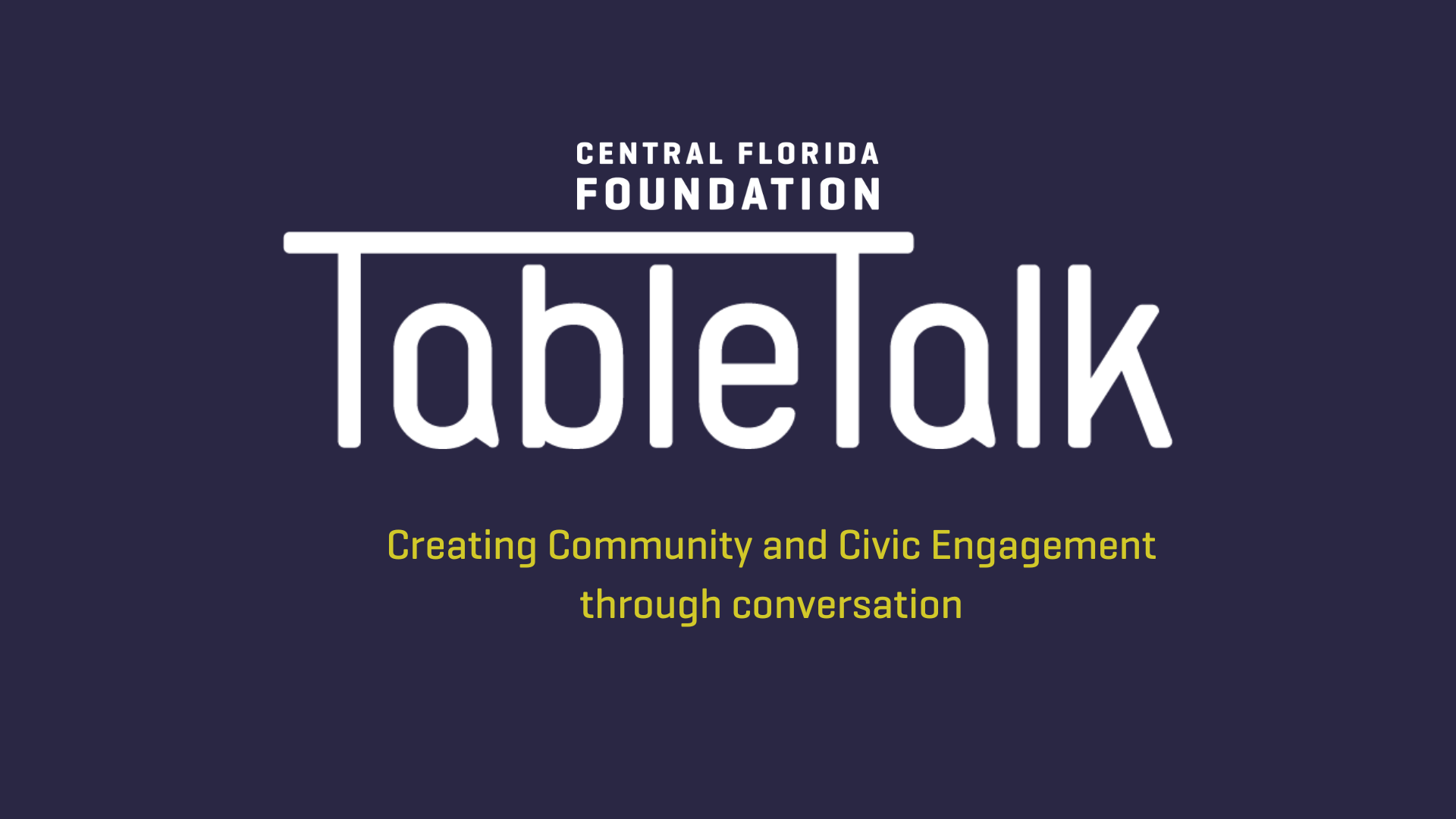 What is TableTalk?
TableTalk is a candid conversation taking place in small groups all across Central Florida on October 19th. 

We get ideas flowing about all the different ways – big and small – each of us can make Central Florida a better place.
 
We’ll encourage each other, create connections
 and build community. 

It doesn’t stop with TableTalk, but rather begins.
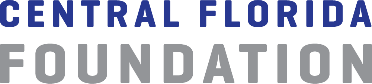 [Speaker Notes: Allie]
How do we get our voices heard?
How do we create a safe space for all to talk openly?
There’s been…
a lot of questions.
What’s in it for me?
What’s the point?
How can we get started to make the changes we would like to see?
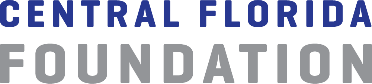 [Speaker Notes: Allie]
The point is…
Some more thoughts…
Meet new people
A chance to be a part of a positive community experience
The world feels polarized. Let’s be the leader in how communities grow stronger out of a divisive period.

We have a chance to show the world that Central Florida is a functional community built on the idea that we create community through conversation.
Have your voice heard
Being a part of something bigger than yourself
Try new ideas
Submit ideas for table talk grants
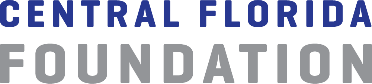 [Speaker Notes: Allie]
What Happens Next?
4
1
We will send a Communal Letter to City and County Leaders
State of the Region followed by Recommendations
Have your 
conversation
2
5
Apply for a microgrant to support ideas 
Must be through a nonprofit or in partnership with one.
Come up with solutions
3
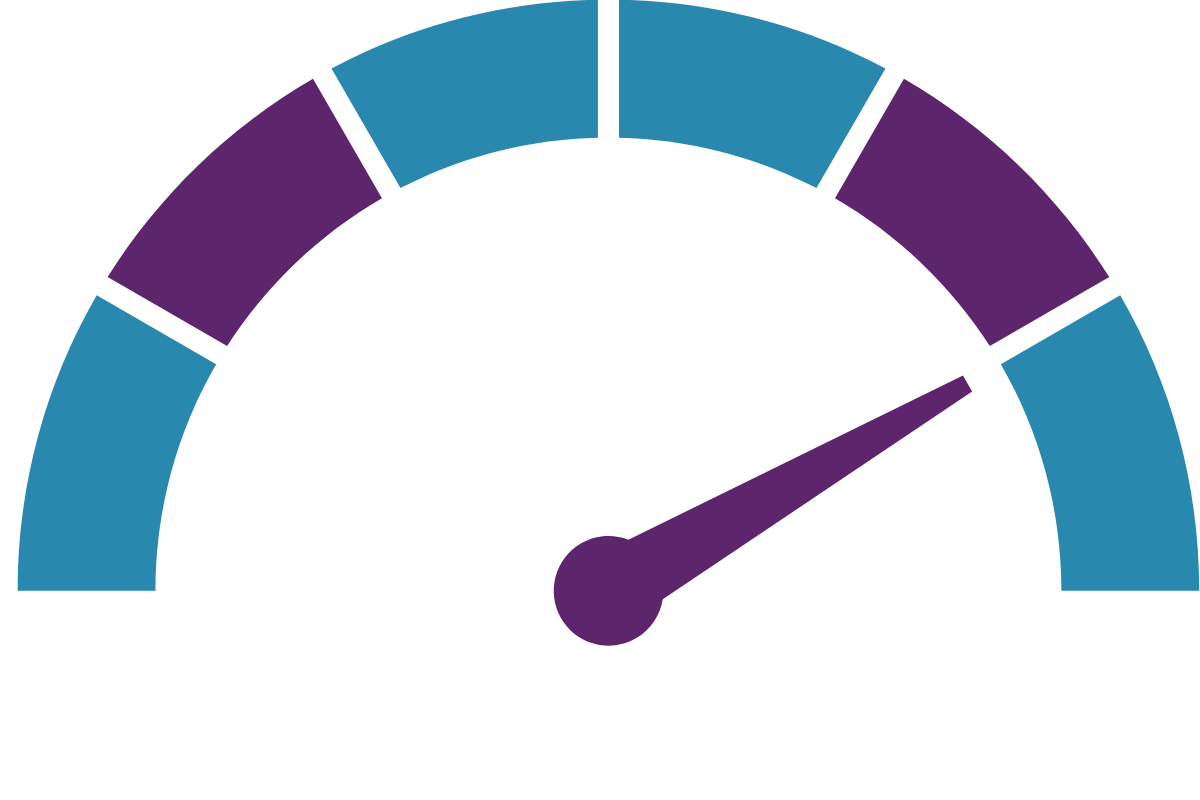 Take a survey
Moving the Needle
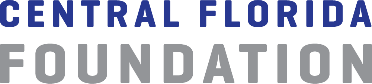 [Speaker Notes: Allie]
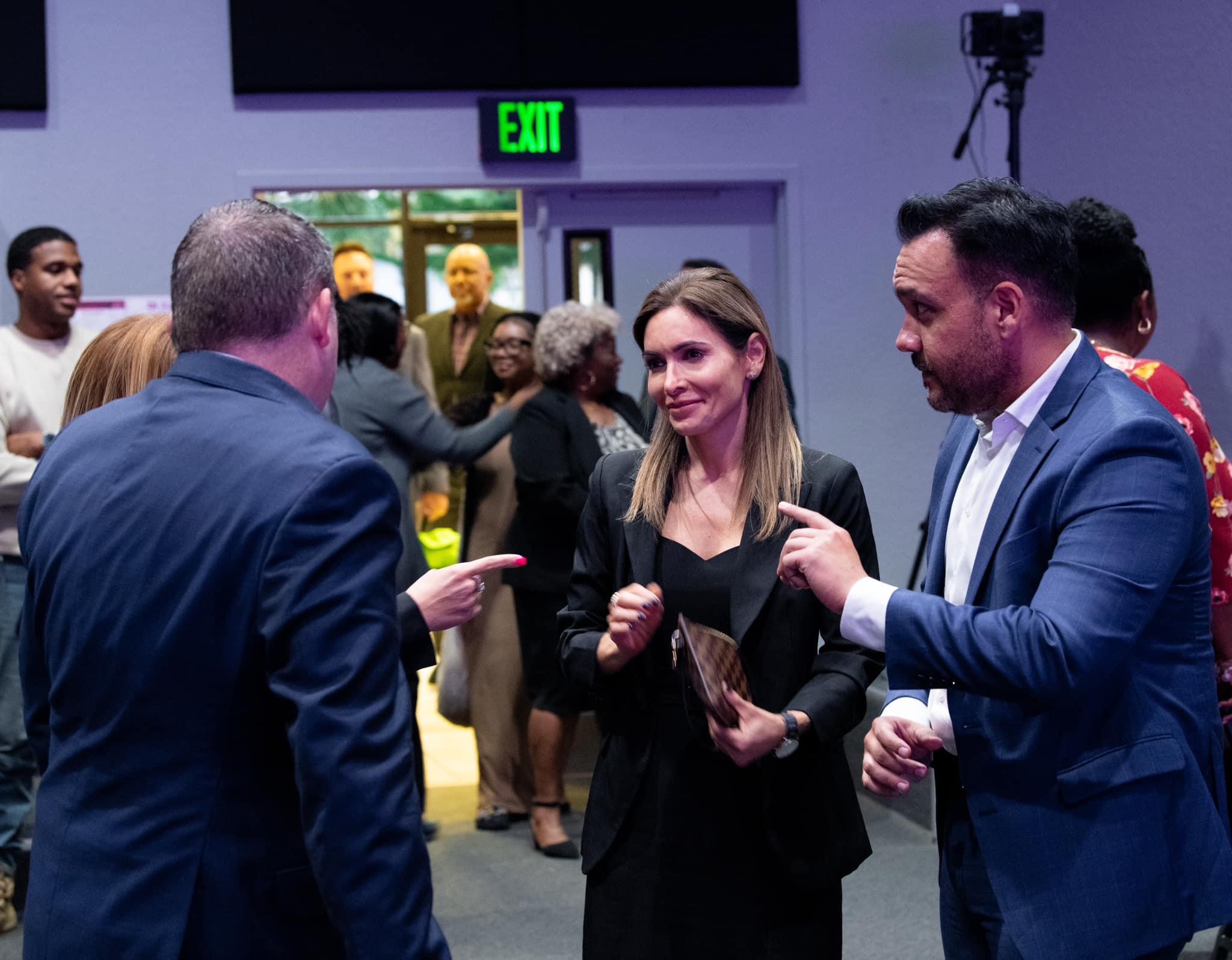 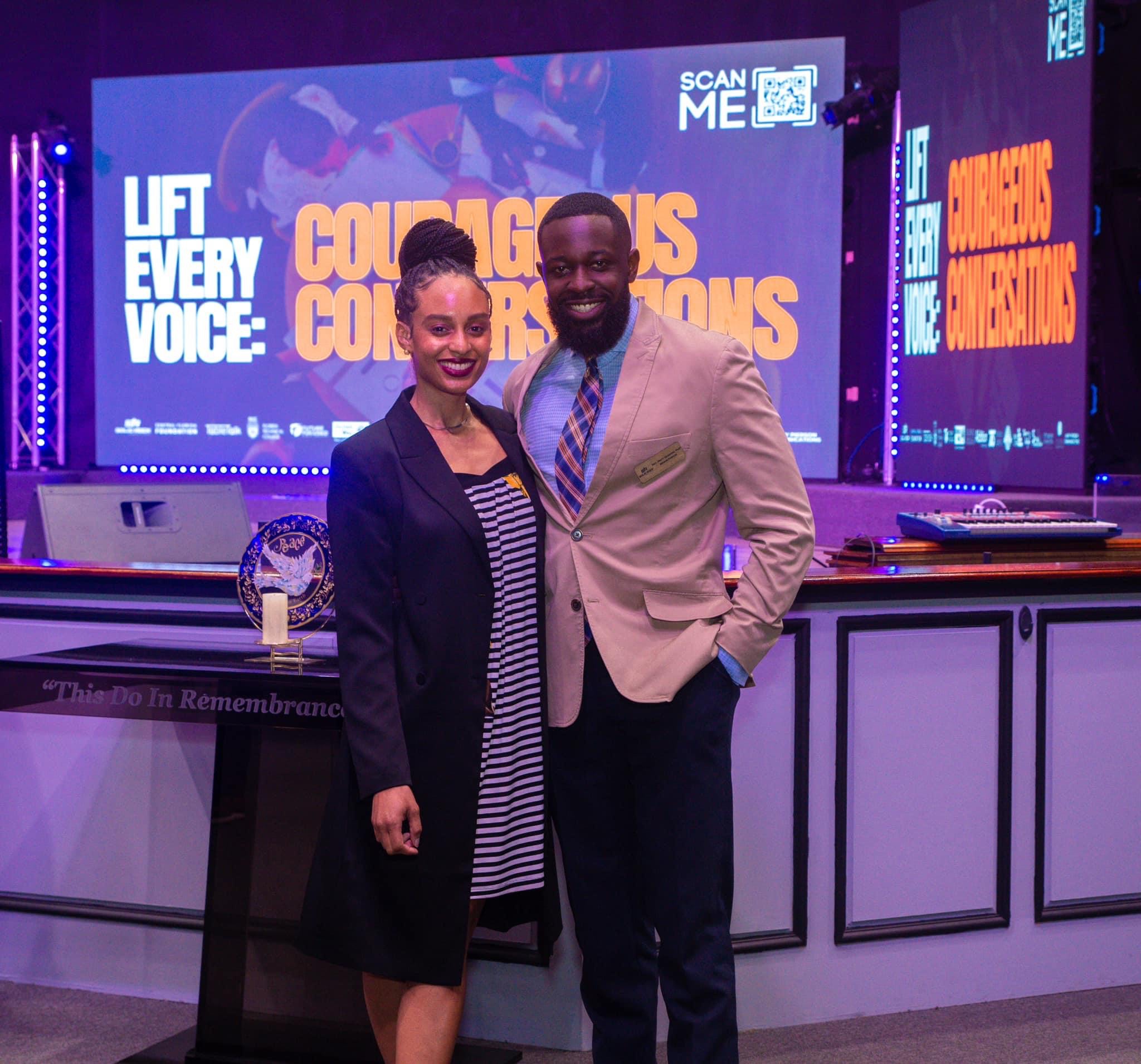 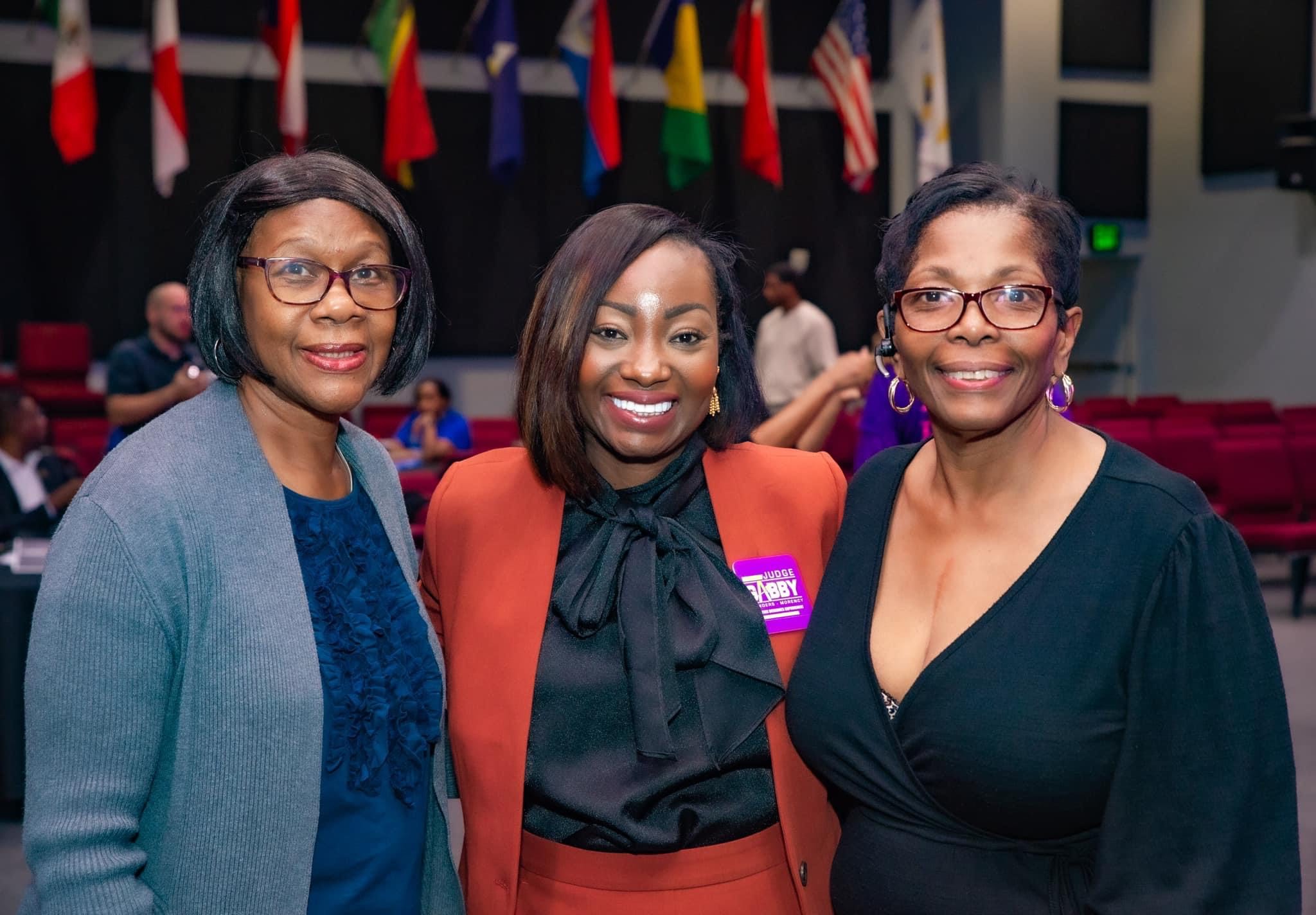 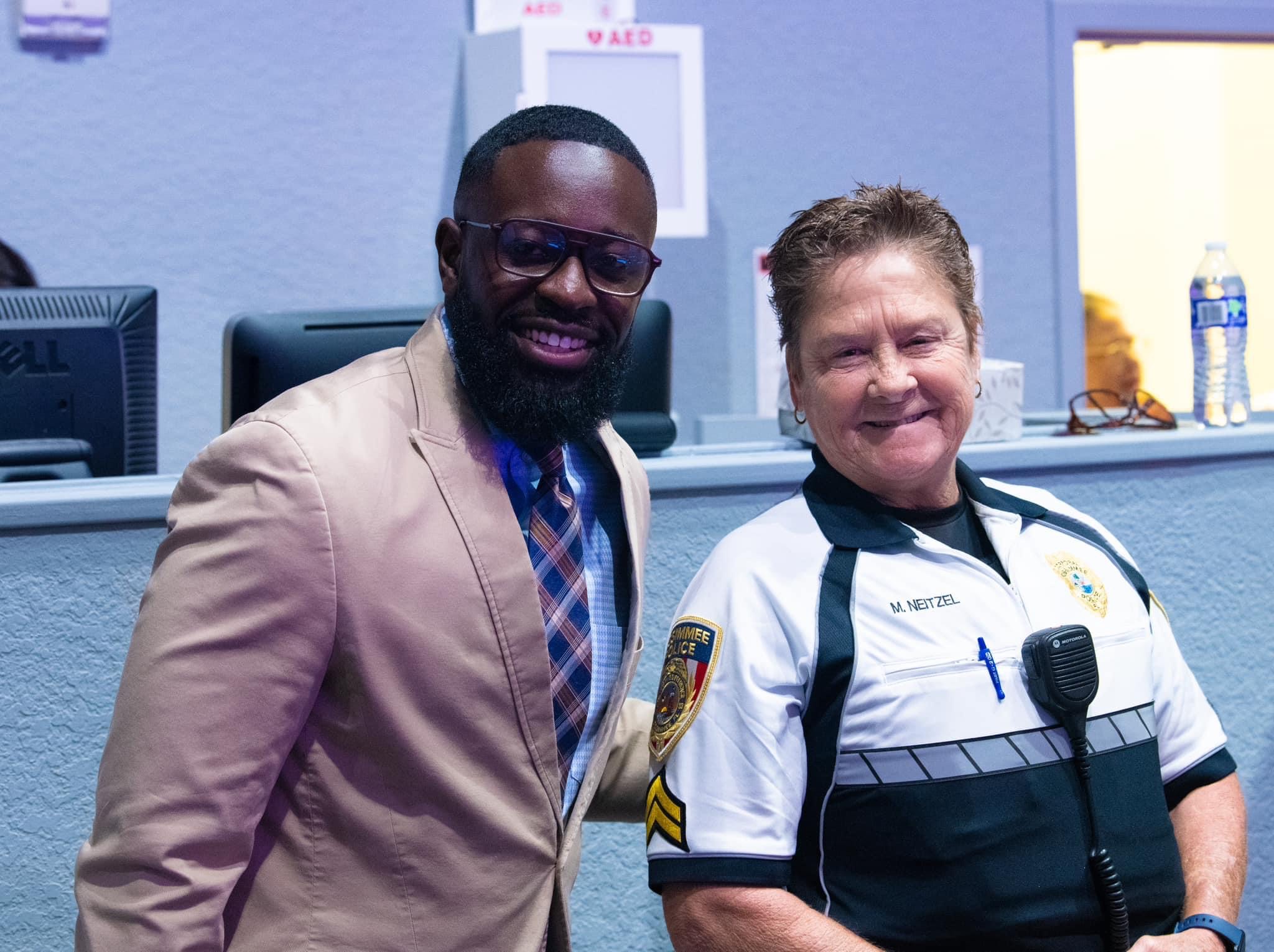 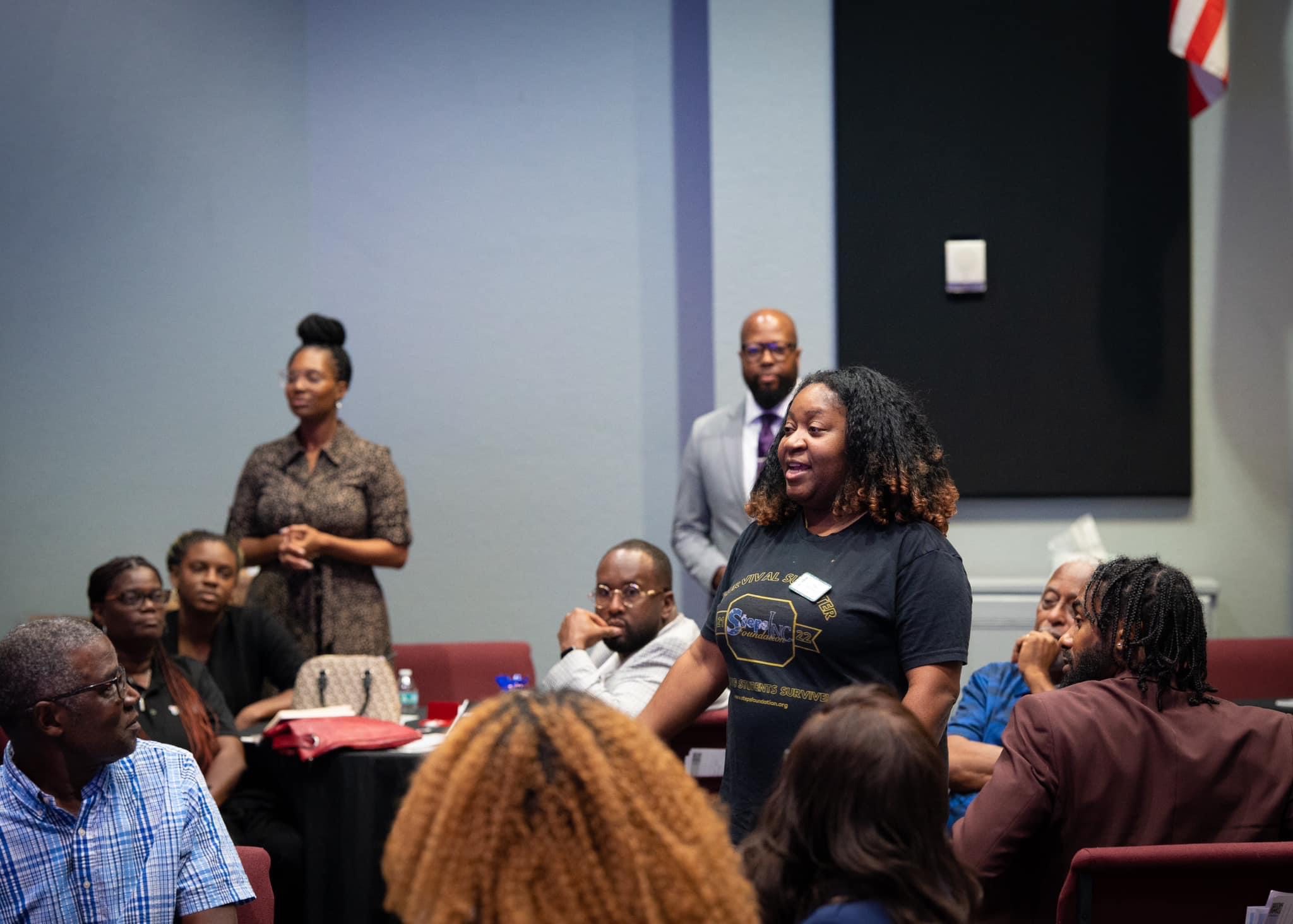 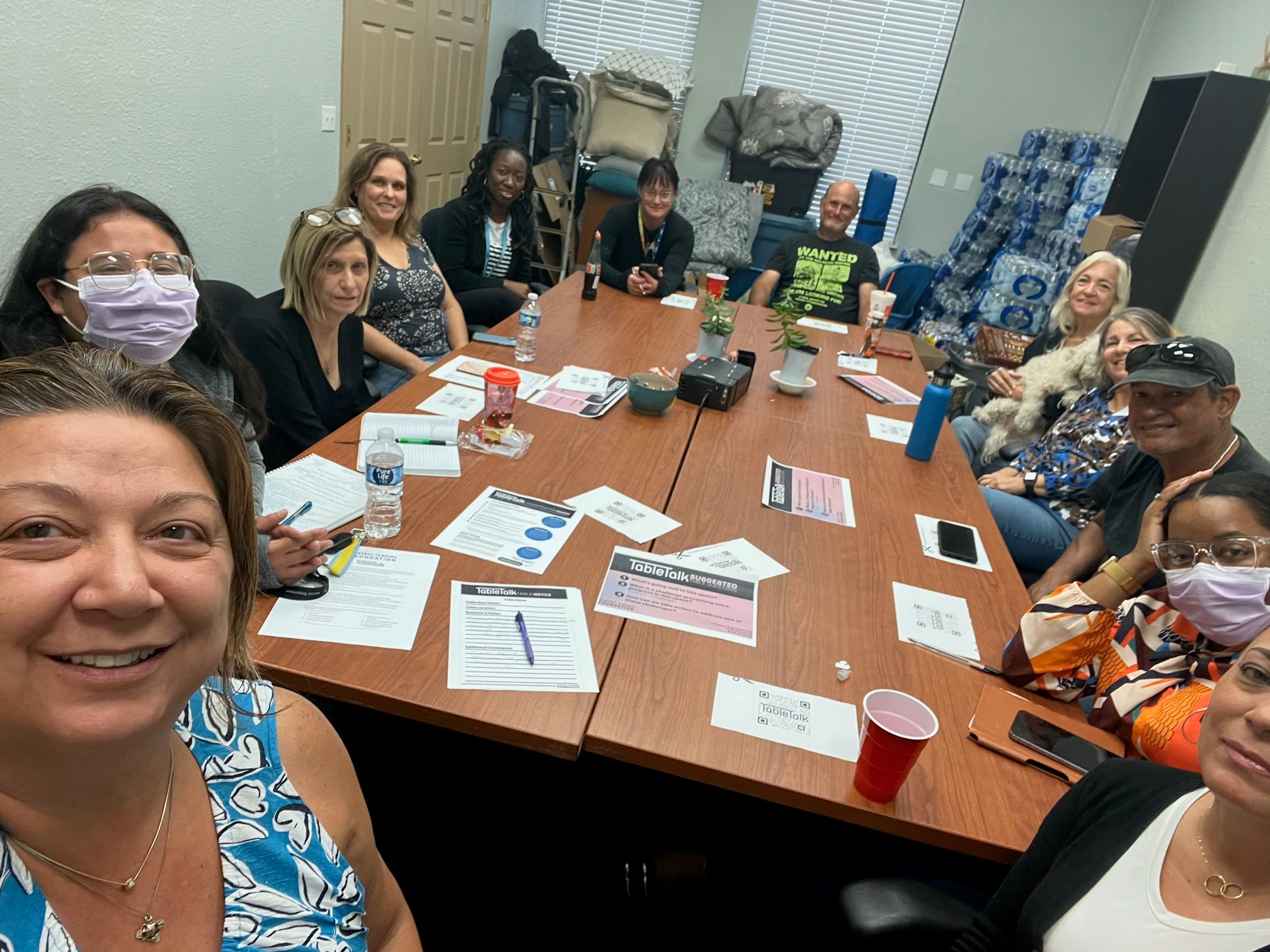 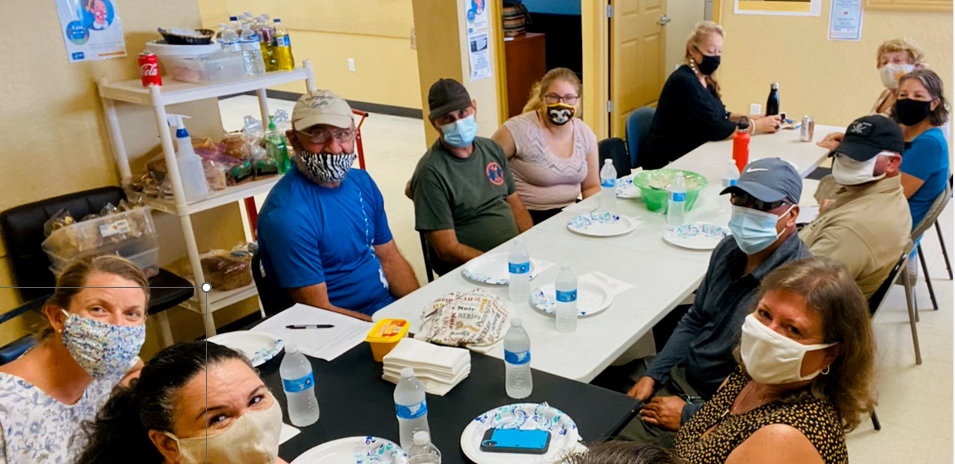 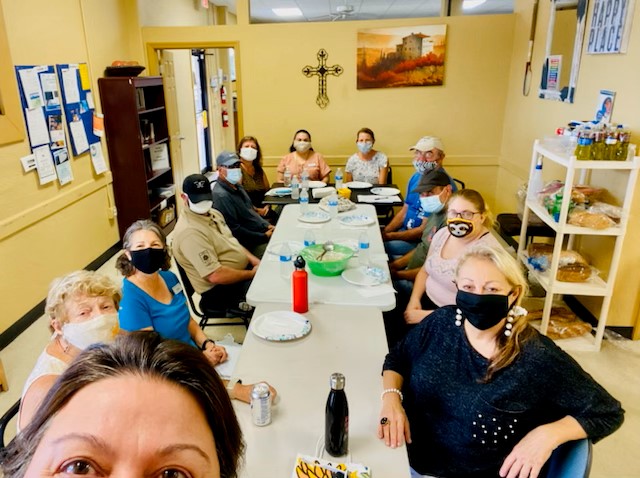 Takeaways
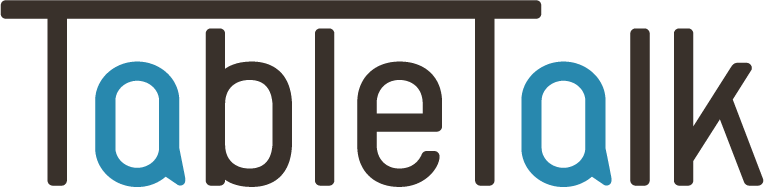 Dr. Bahiyyah Maroon
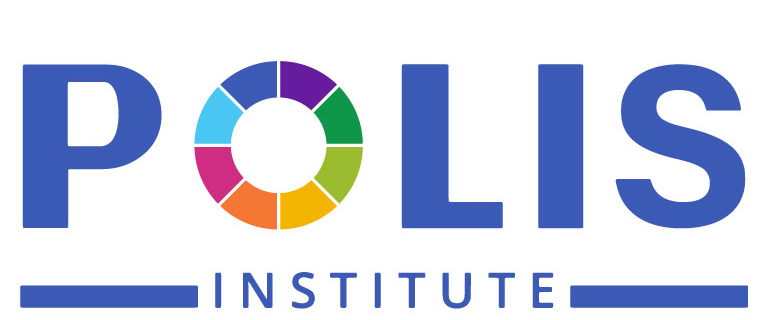 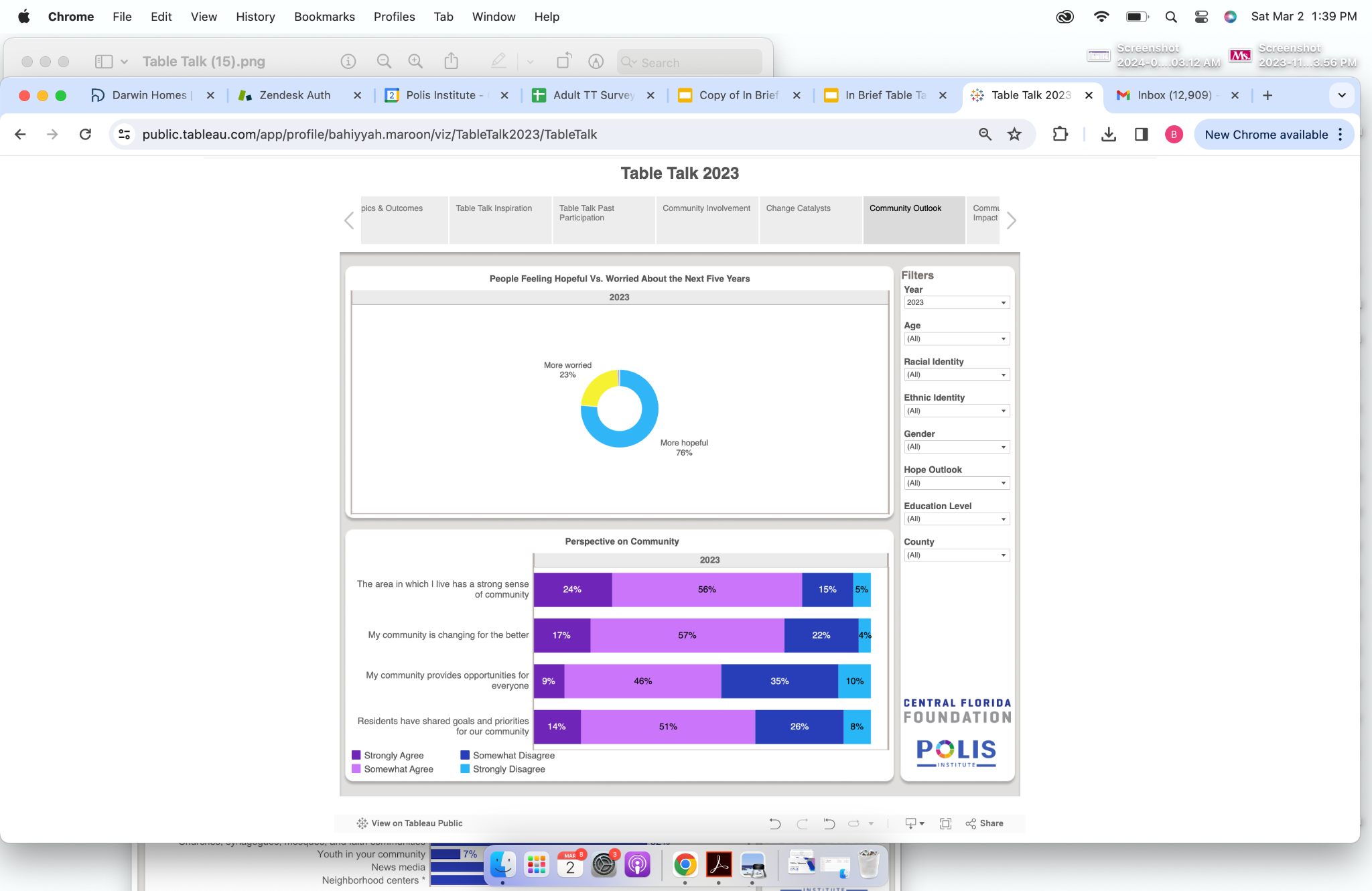 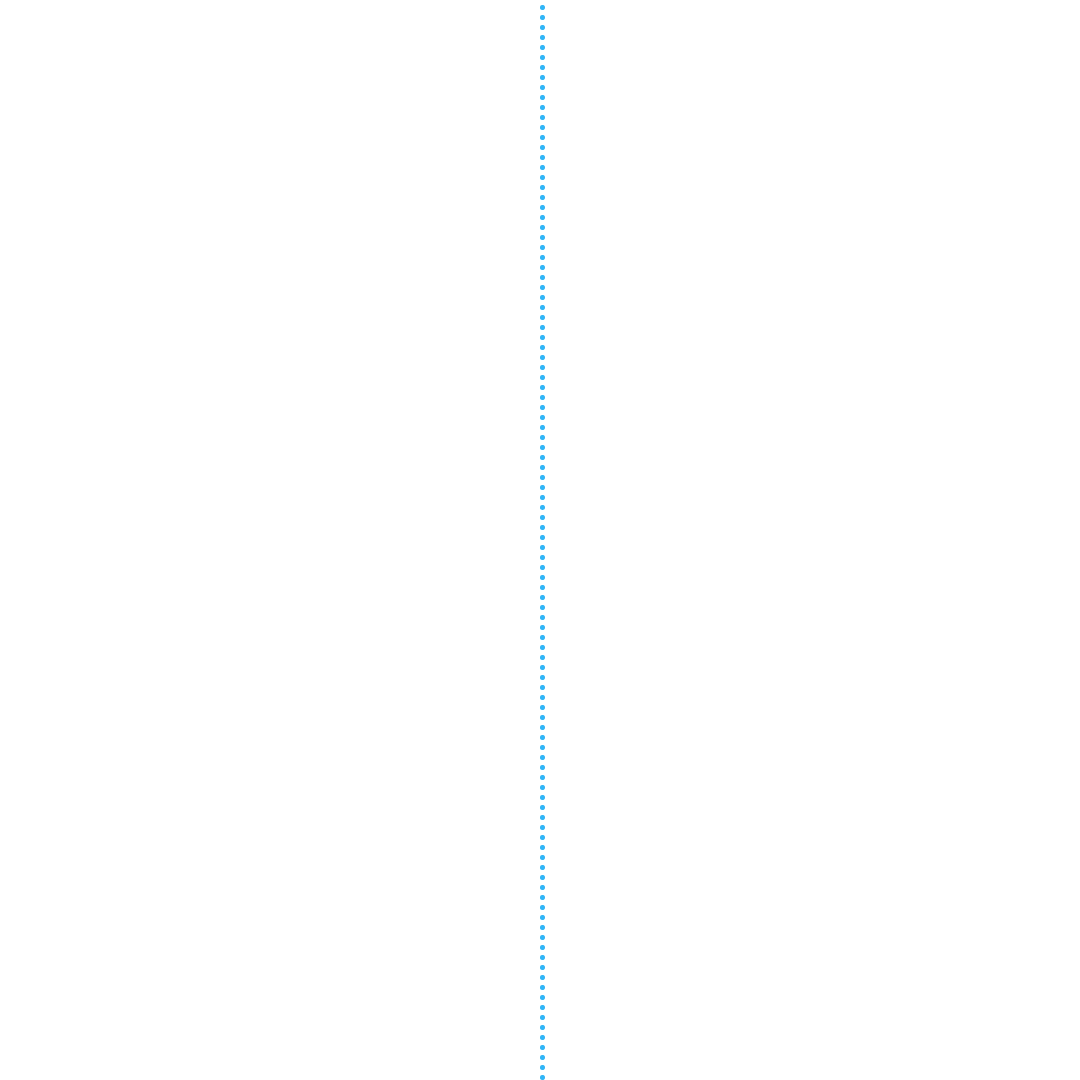 Discover Answers

Uncover Ideas
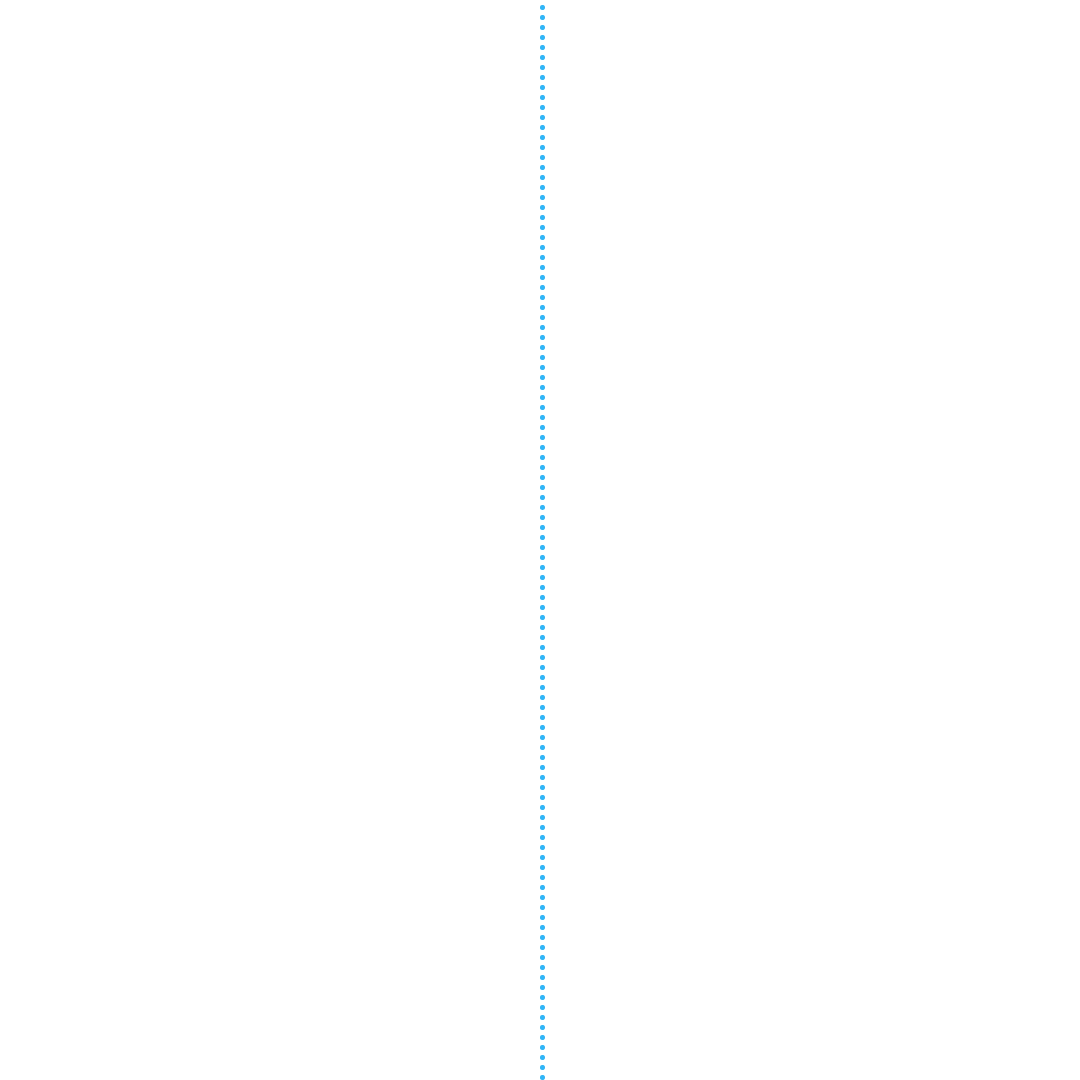 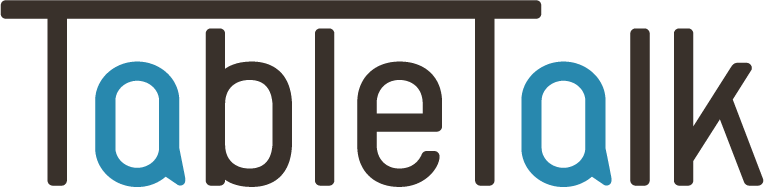 Demographics
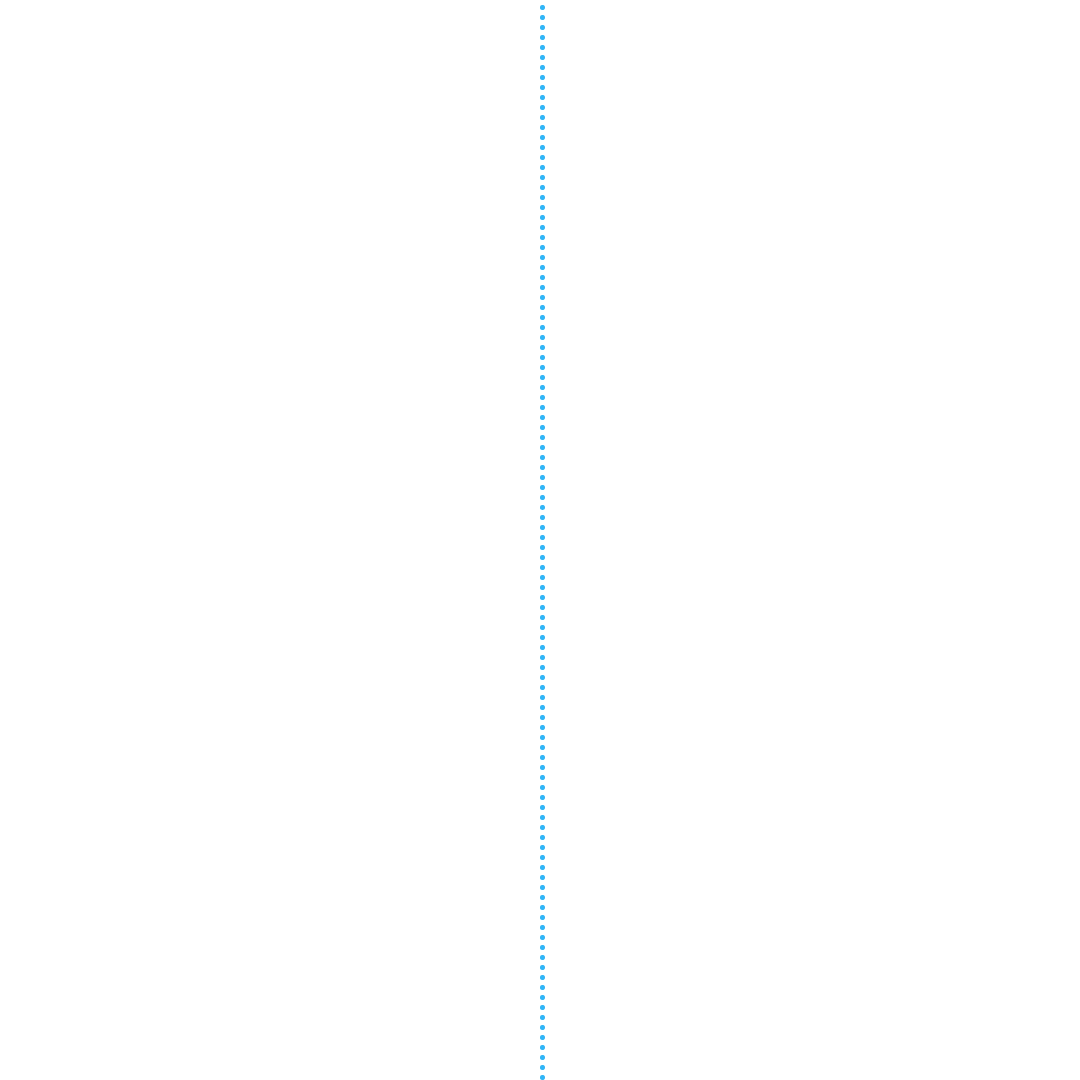 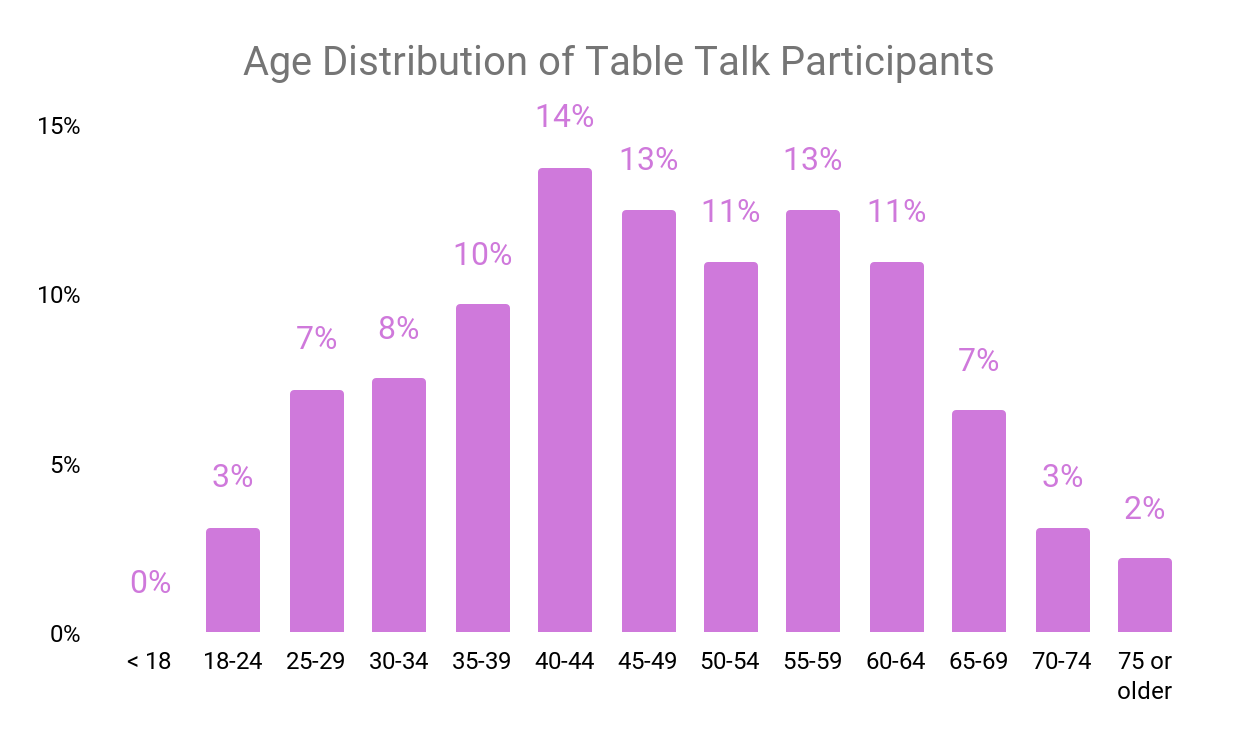 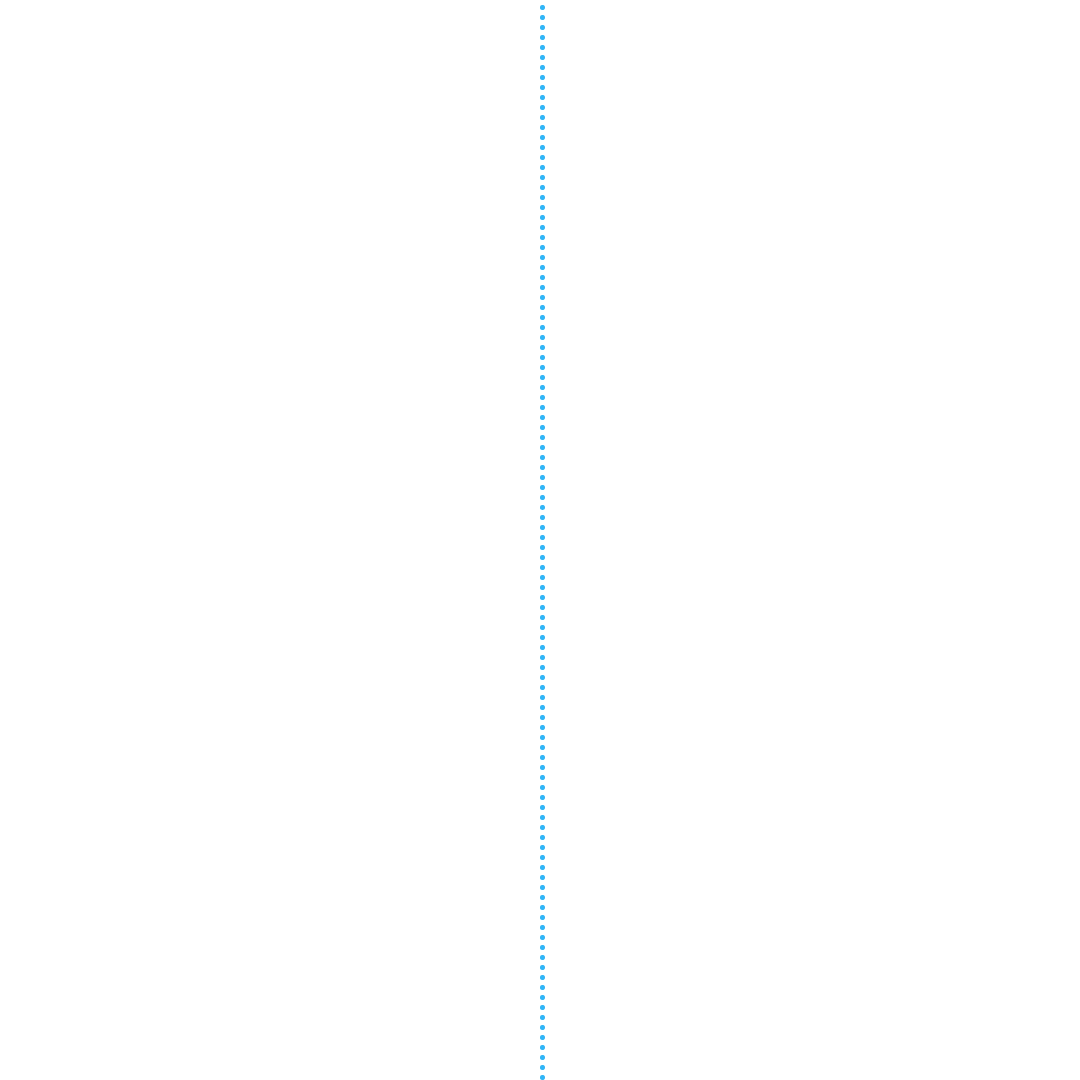 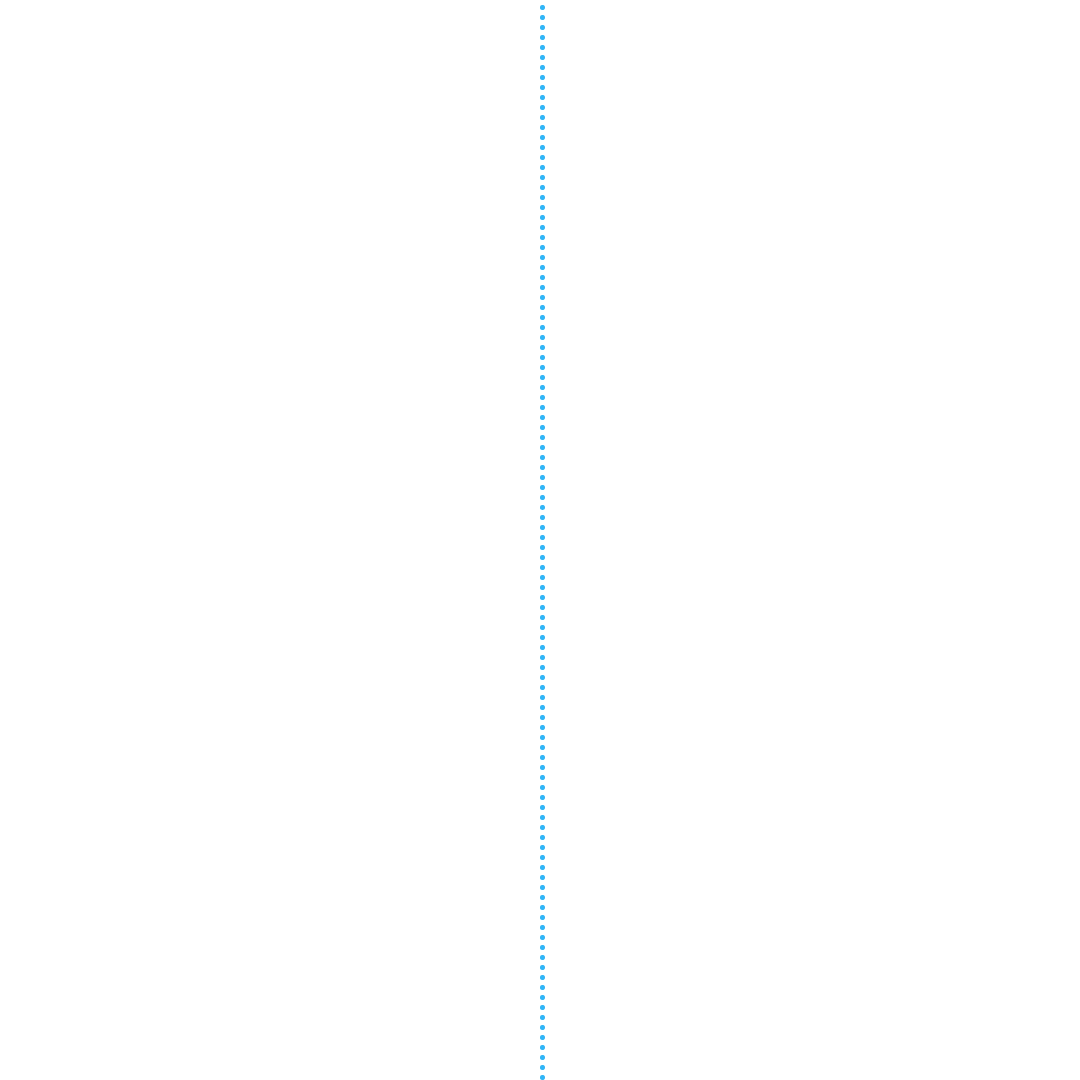 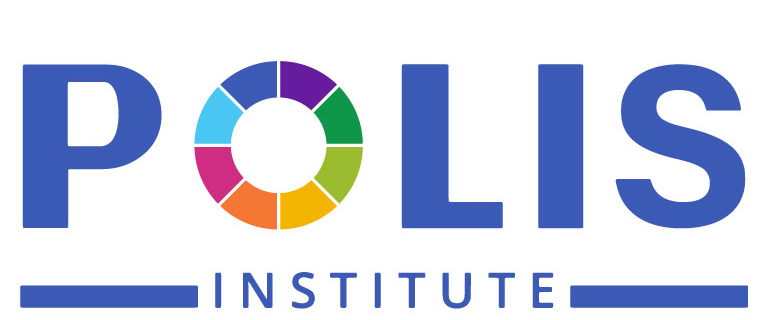 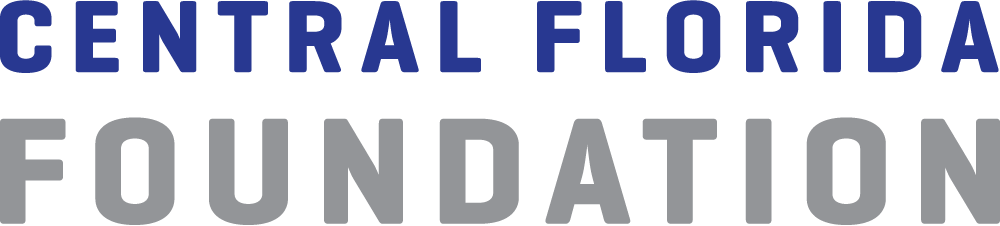 *numbers have been rounded to the nearest whole number
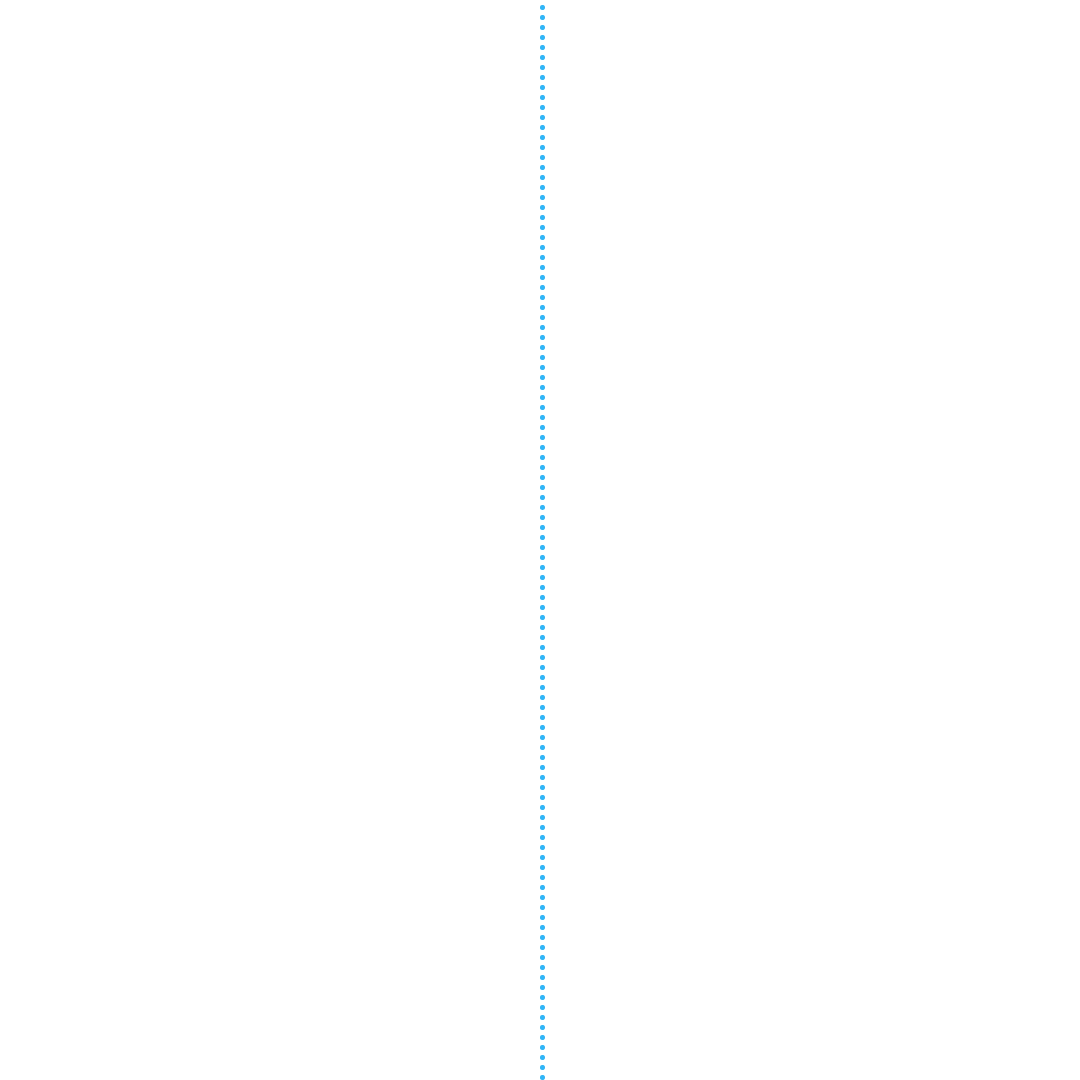 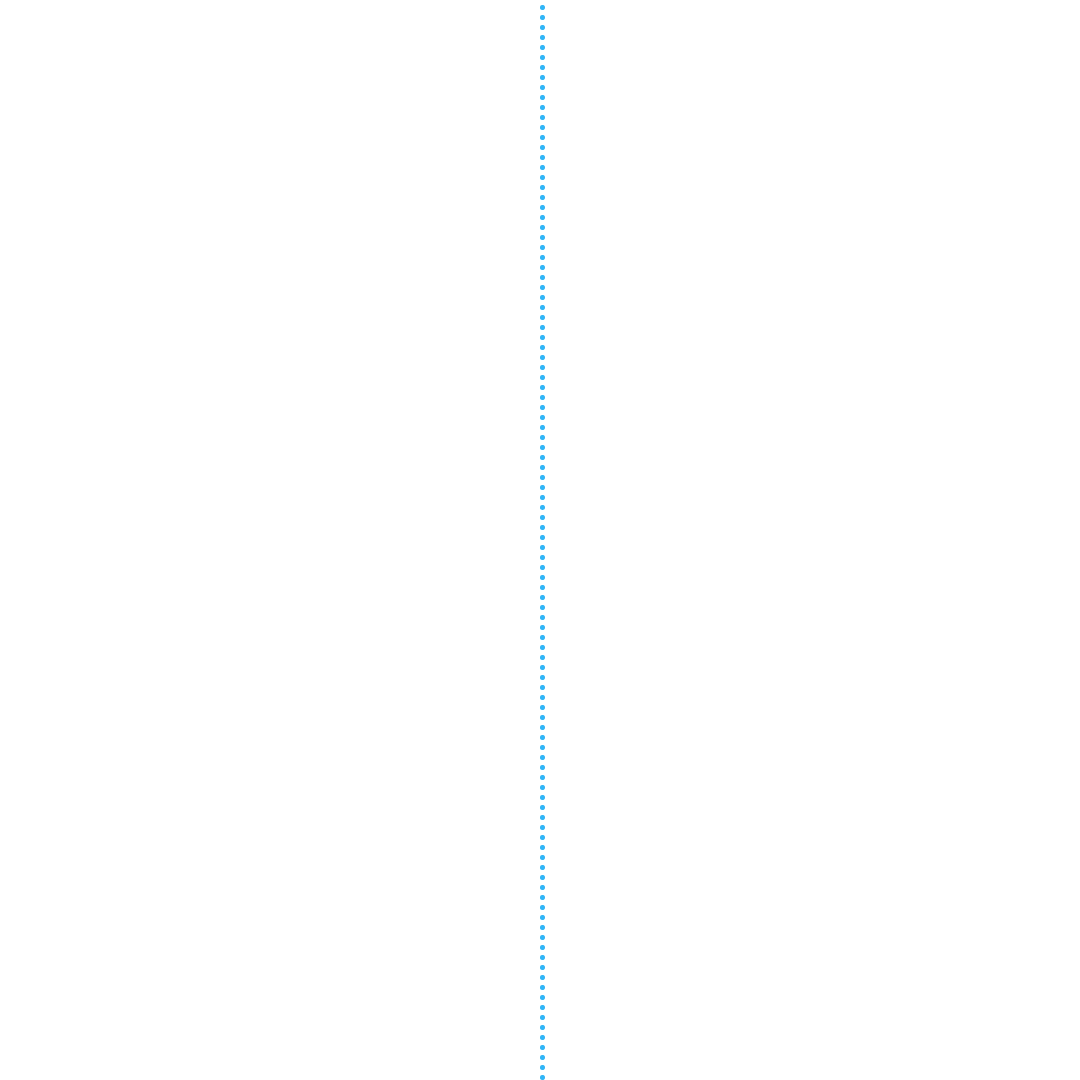 Demographics
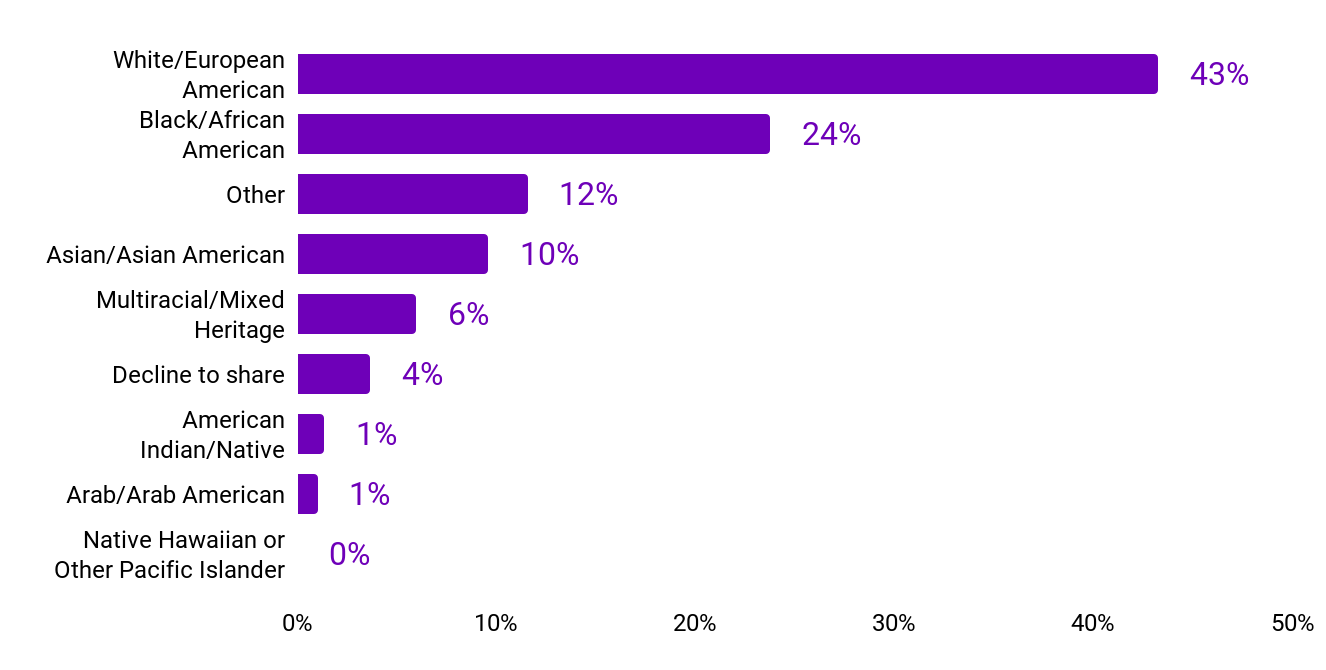 8% of participants identified as Hispanic or Latino
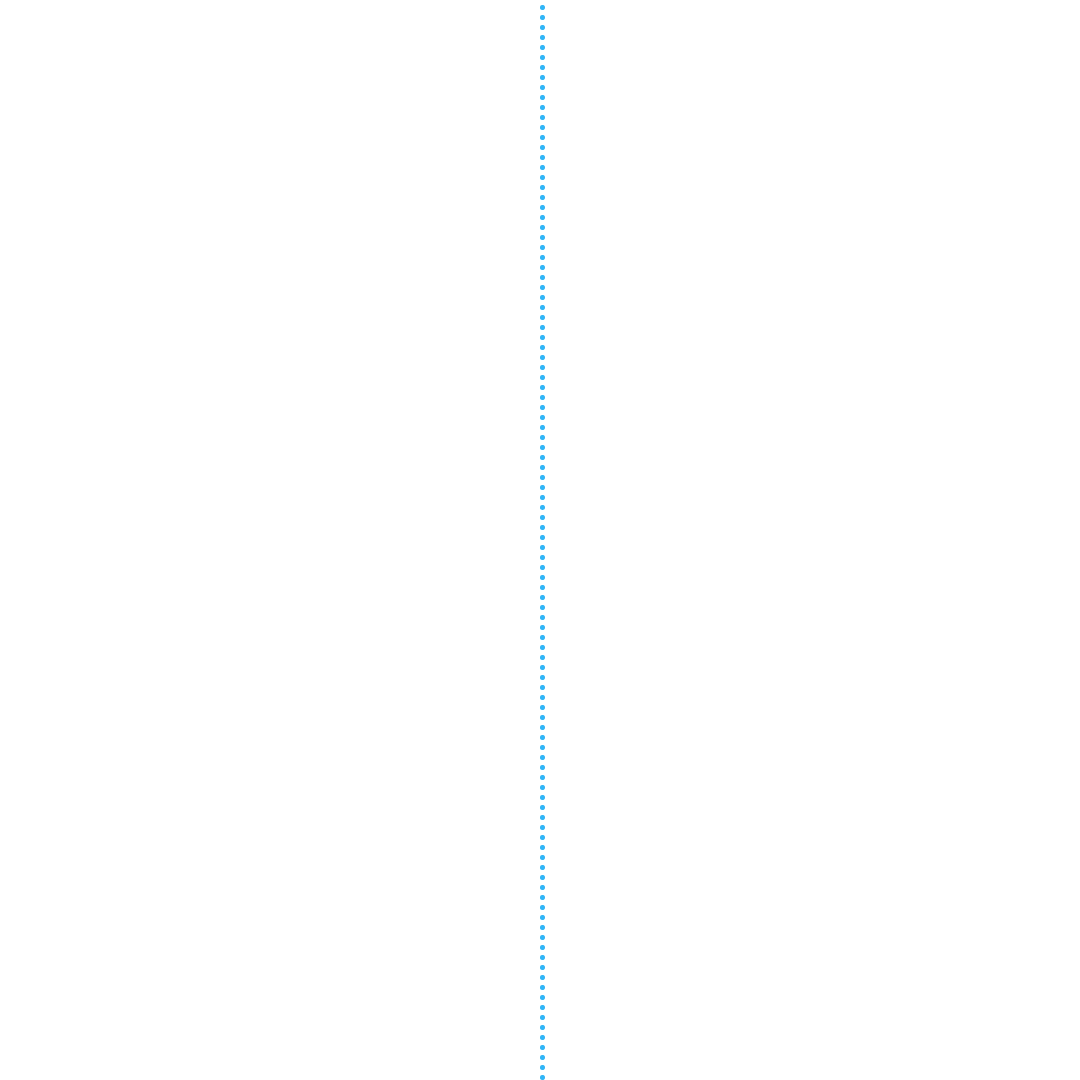 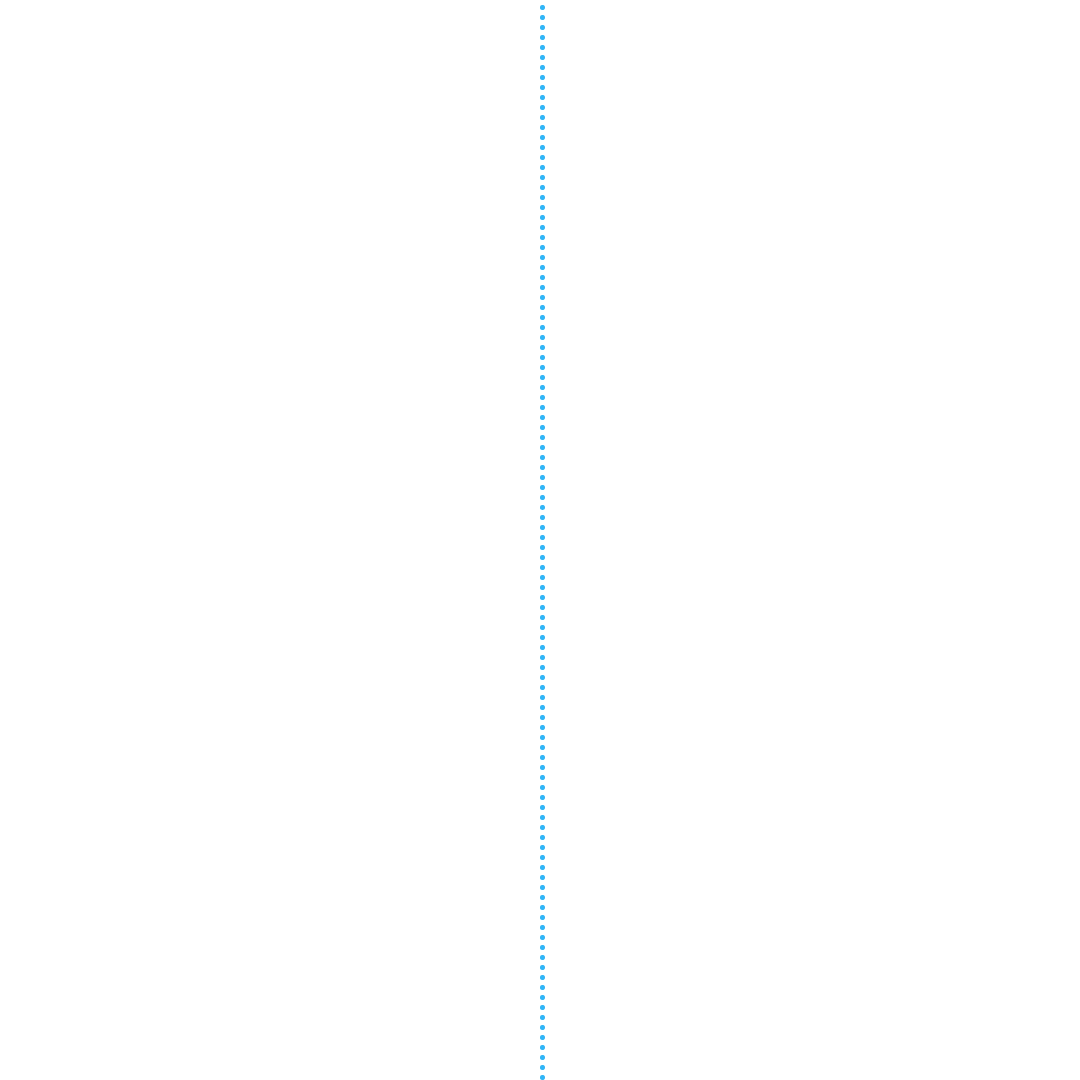 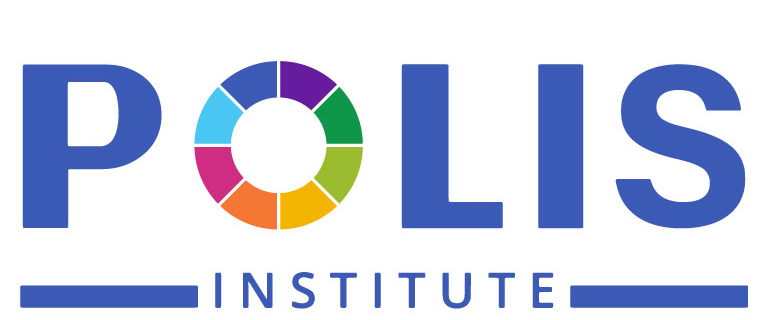 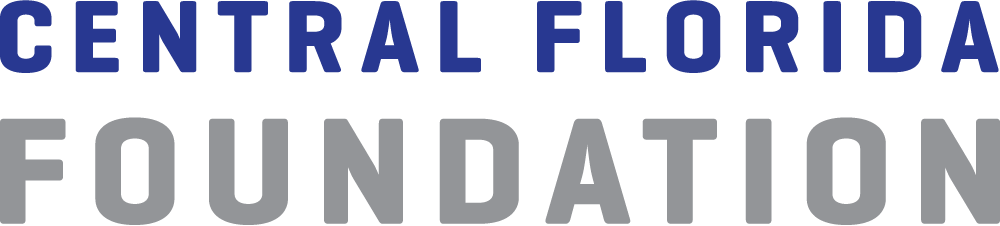 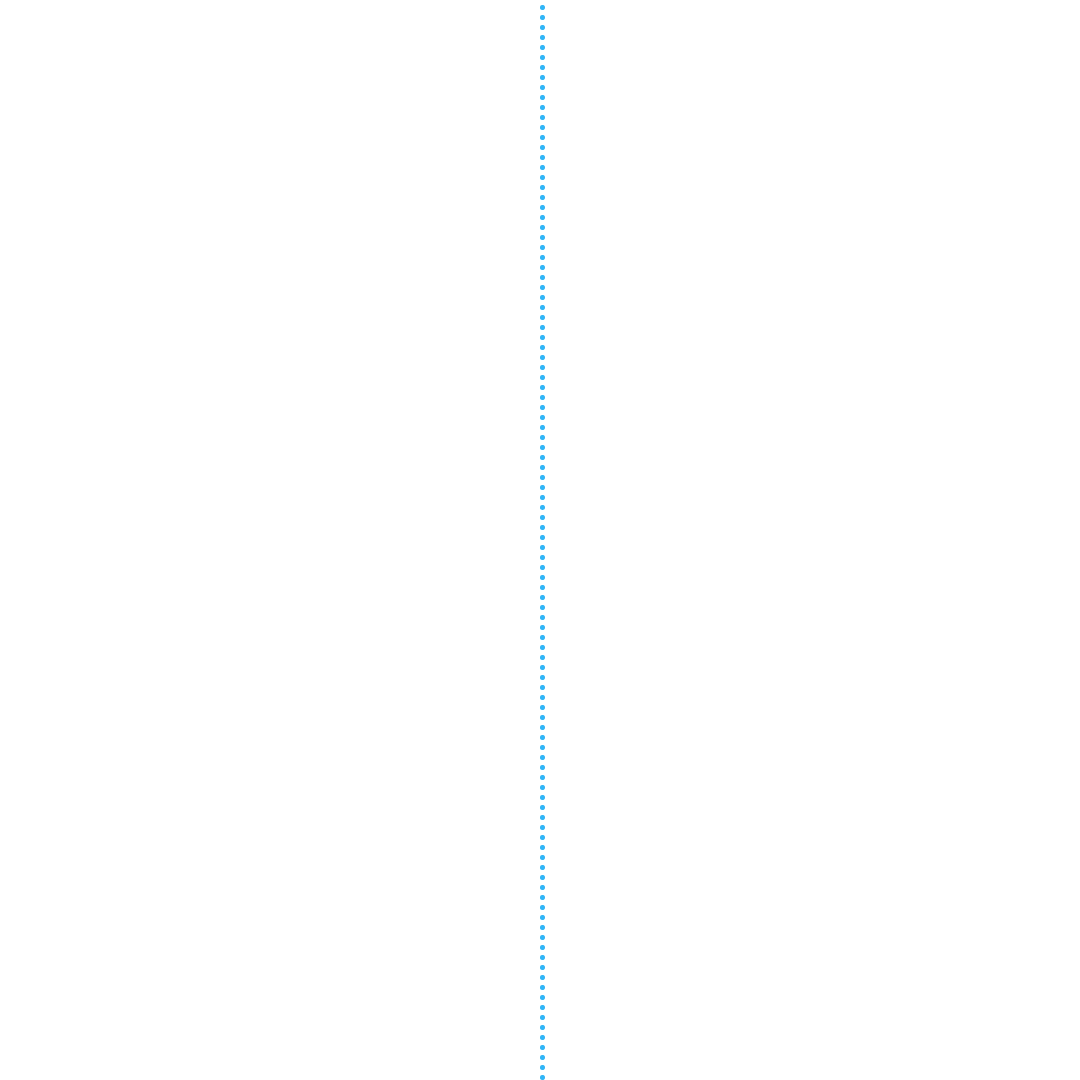 Demographics
29%
Gender
39% of participants are parents
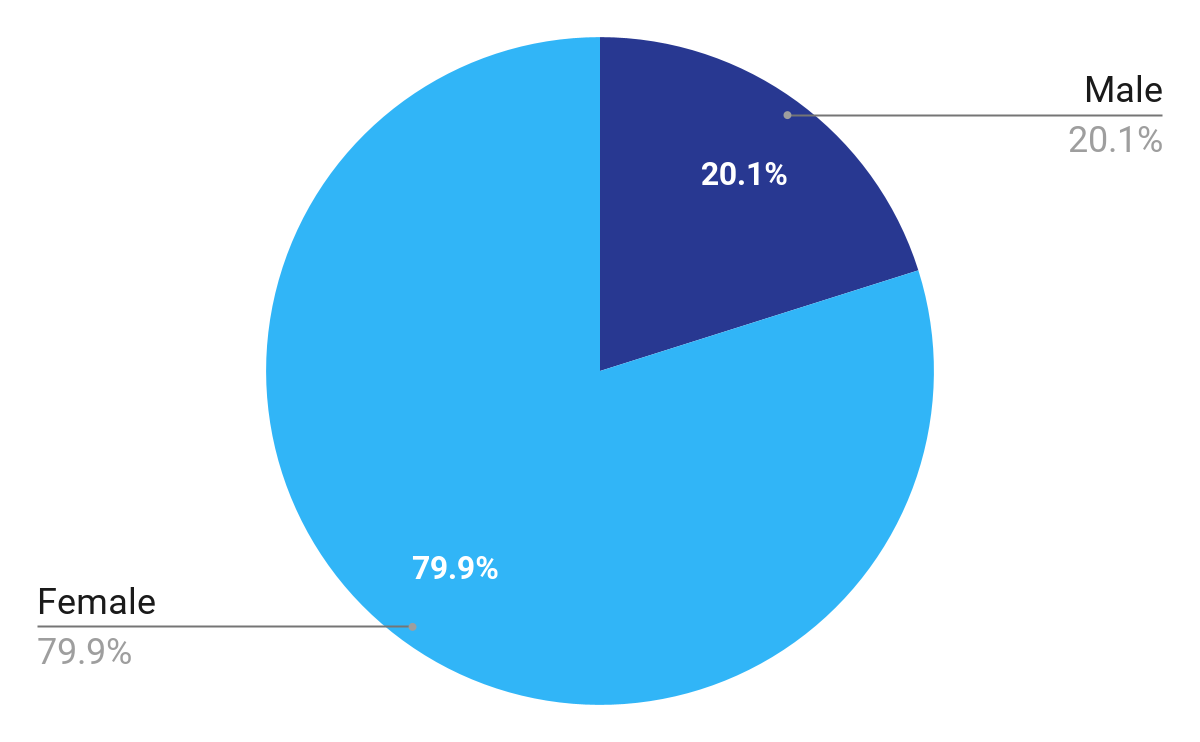 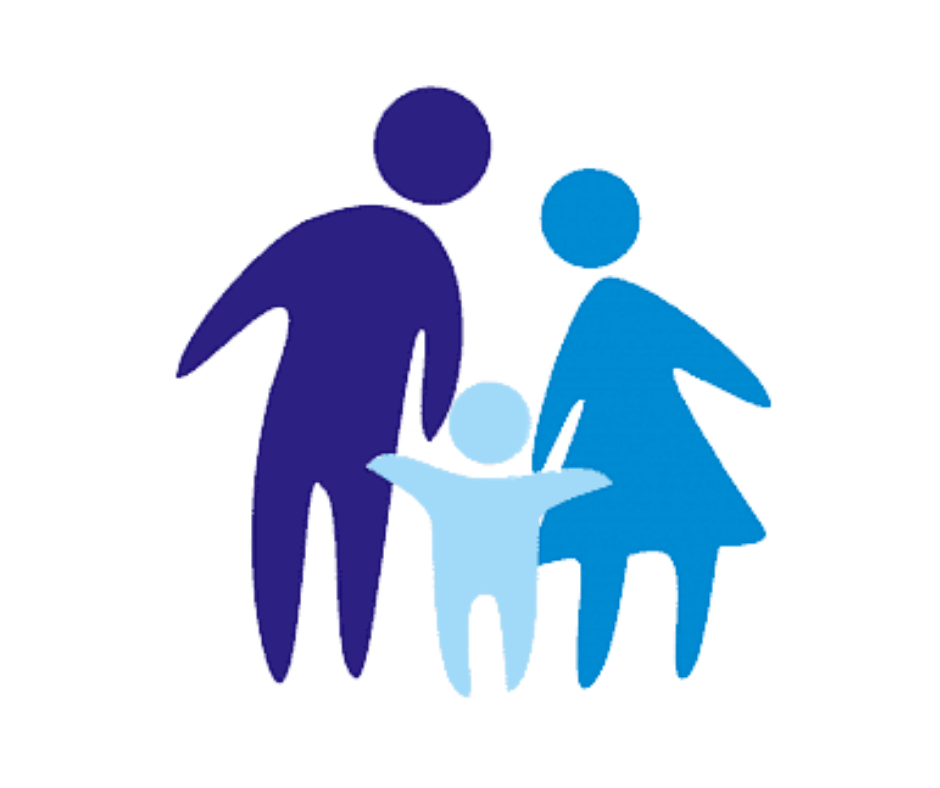 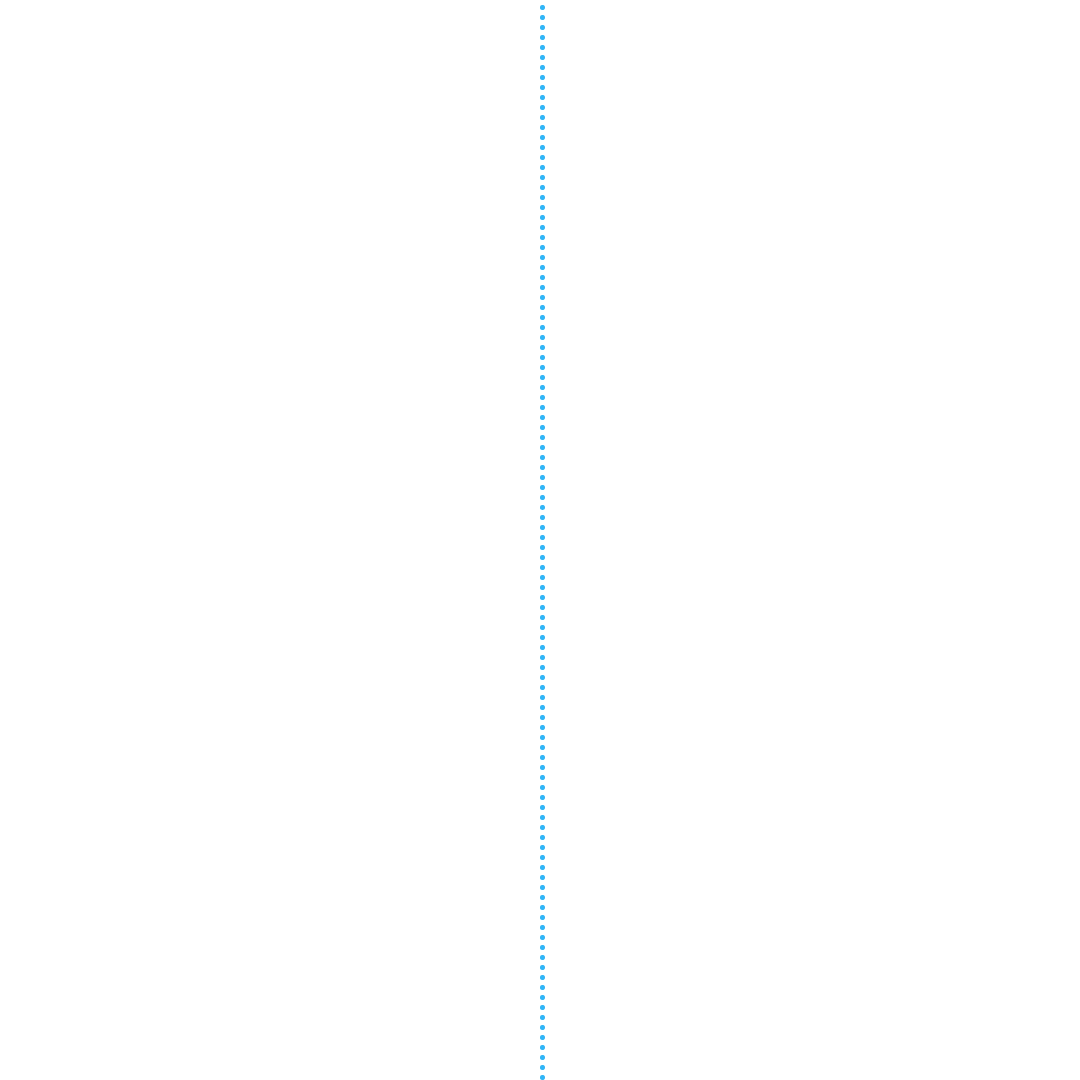 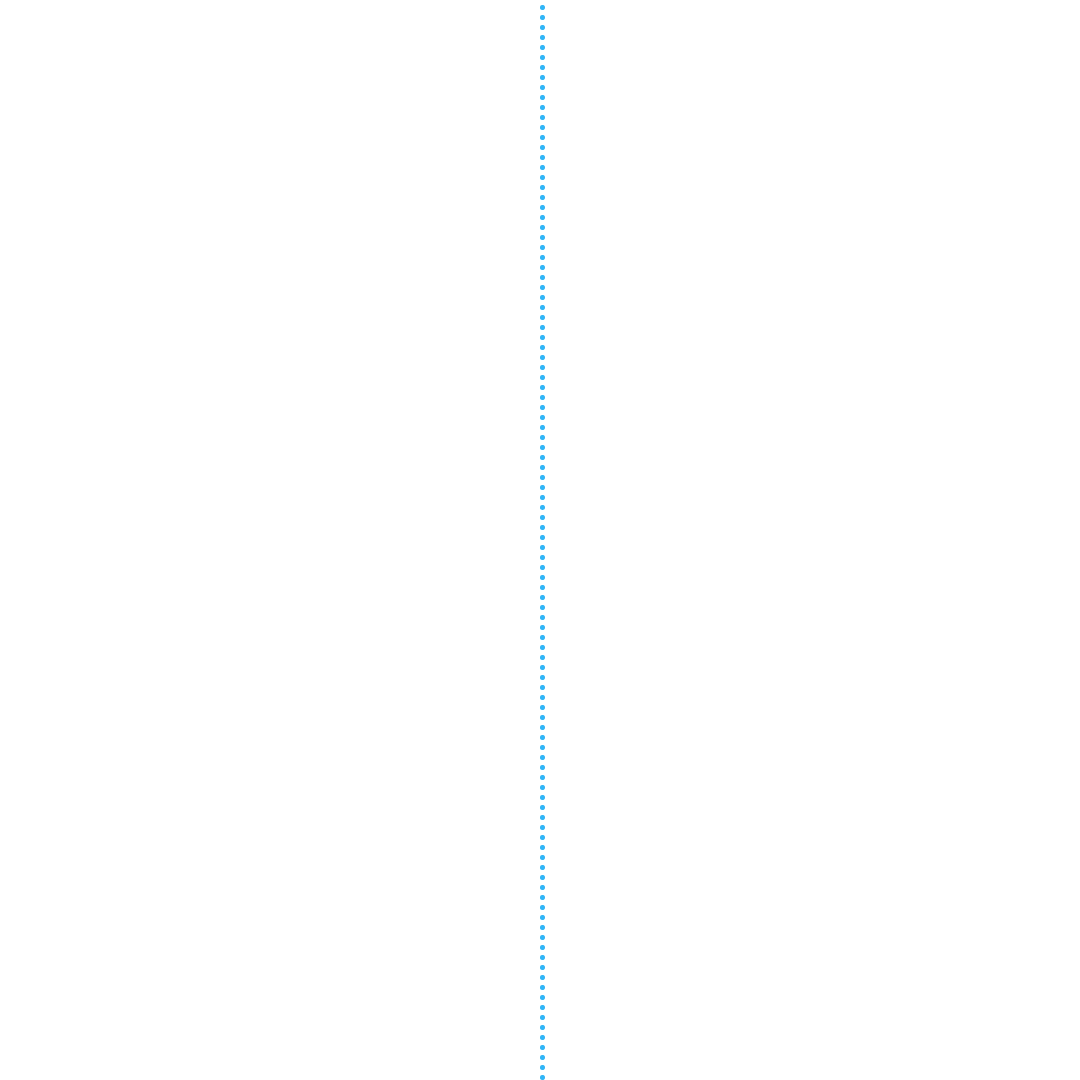 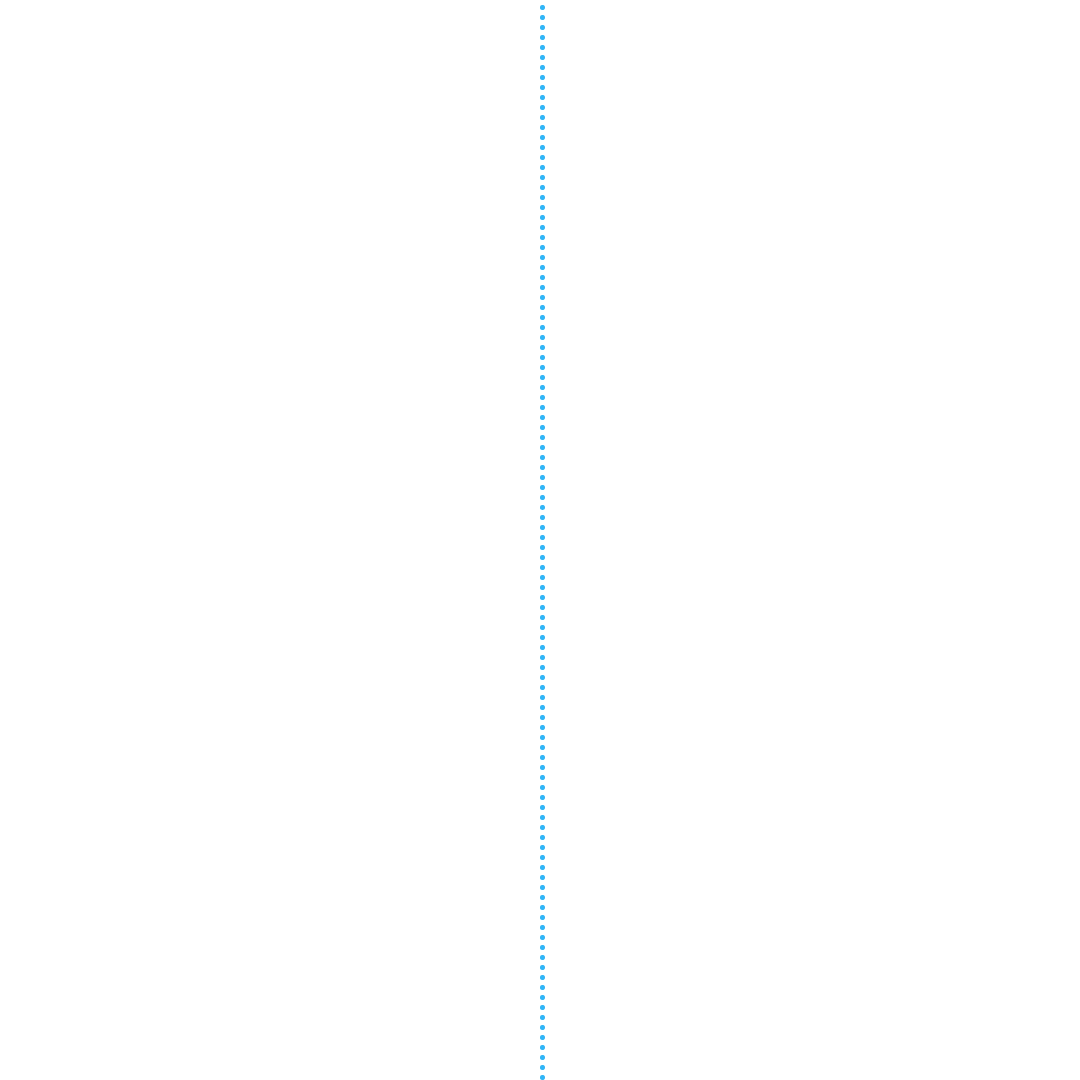 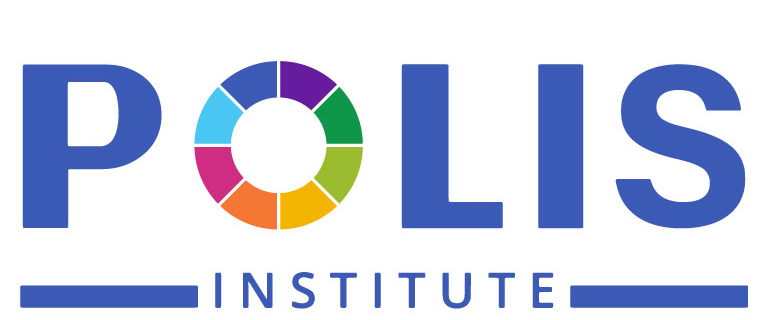 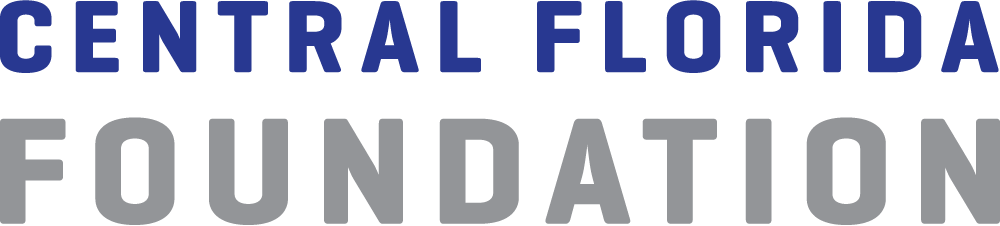 *numbers have been rounded to the nearest whole number
Table Talk Topics Discussed
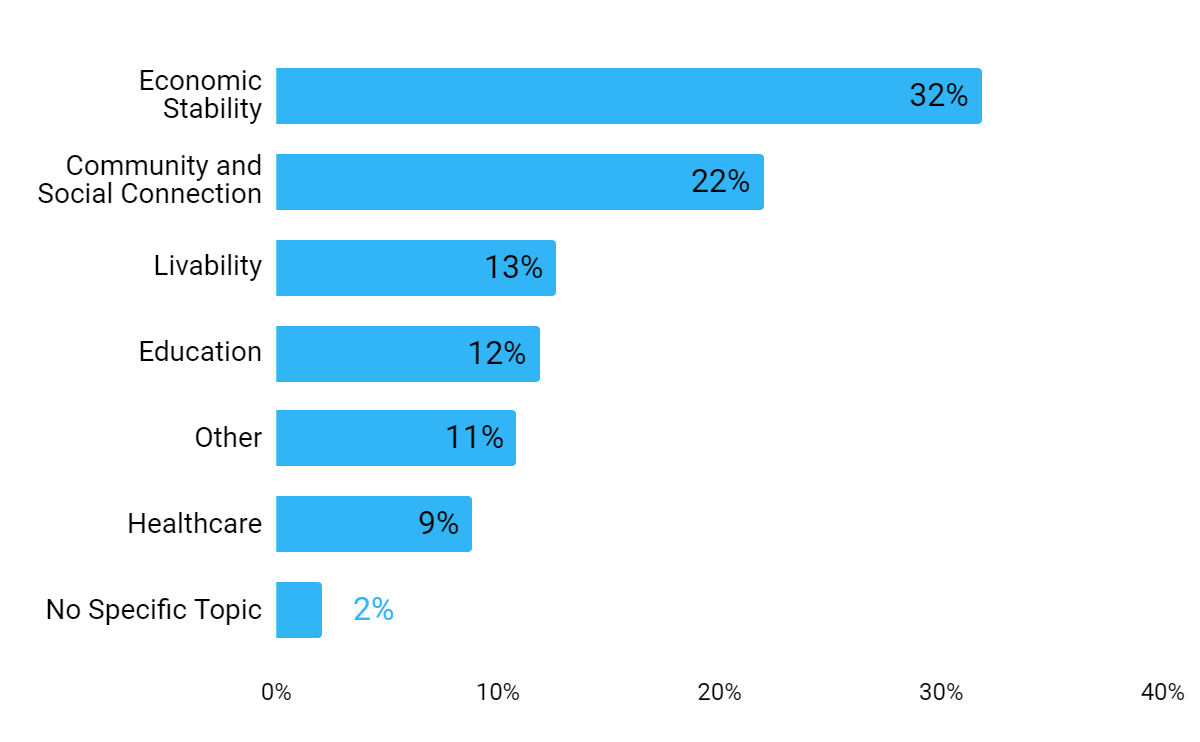 The top issues discussed at tables in 2023 were:

Economic Stability 
Includes jobs, poverty, housing, businesses

Community and Social Connection 
Includes civic engagement and voting, and social justice
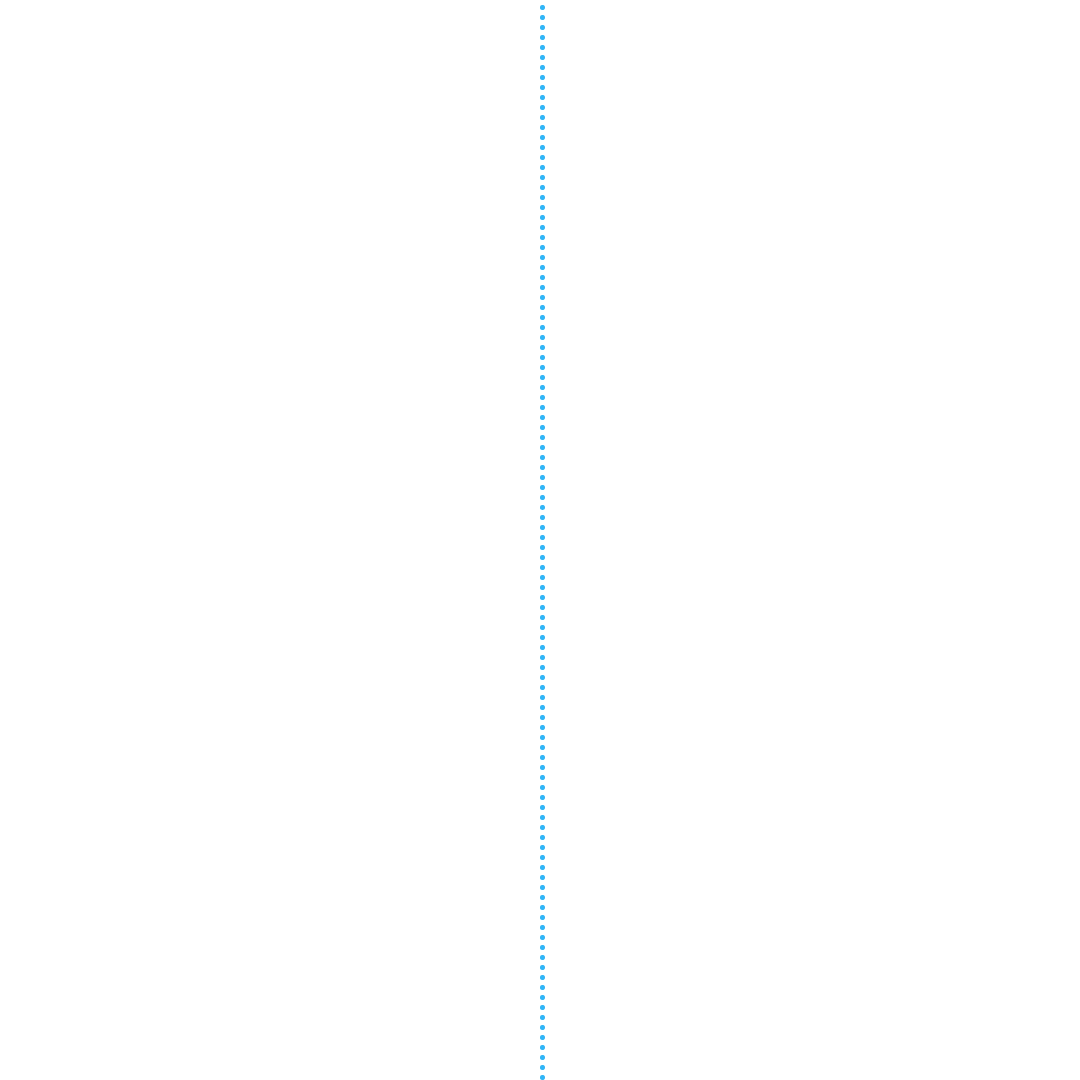 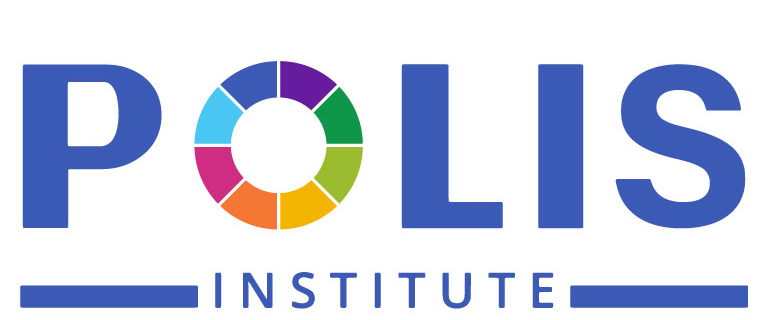 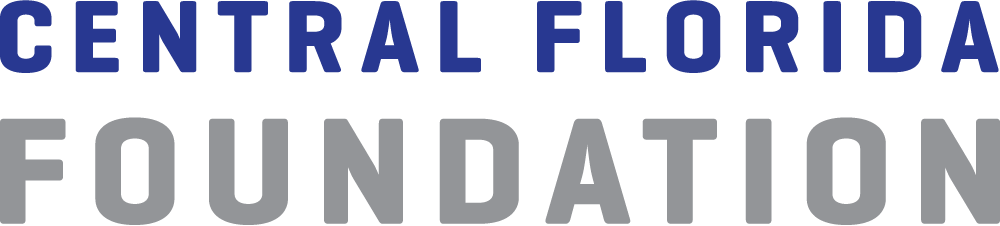 *numbers have been rounded to the nearest whole number
Community Outlook
Participants were asked if they felt more worried or more hopeful about the future, and asked to explain why. Most (76%) felt more hopeful. Major themes to open ended responses for each group are summarized here.
As seen in prior surveys, being more or less hopeful has a clear link to how people perceive and prioritize key issues in communities.
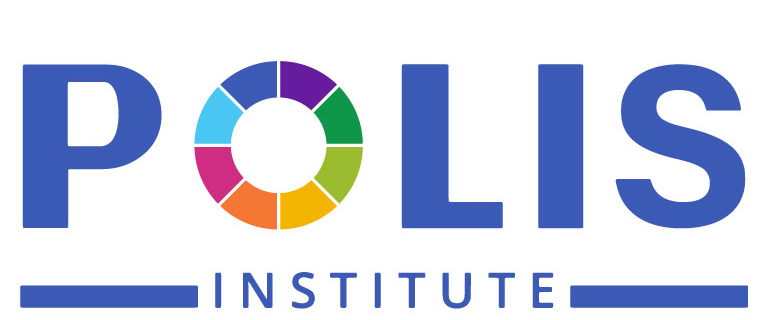 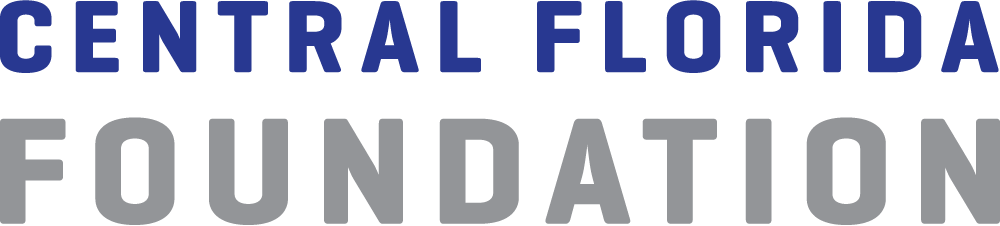 Participants with worried outlooks on the future increased by age, with those 60 and older most worried, and those 18-39 least worried.
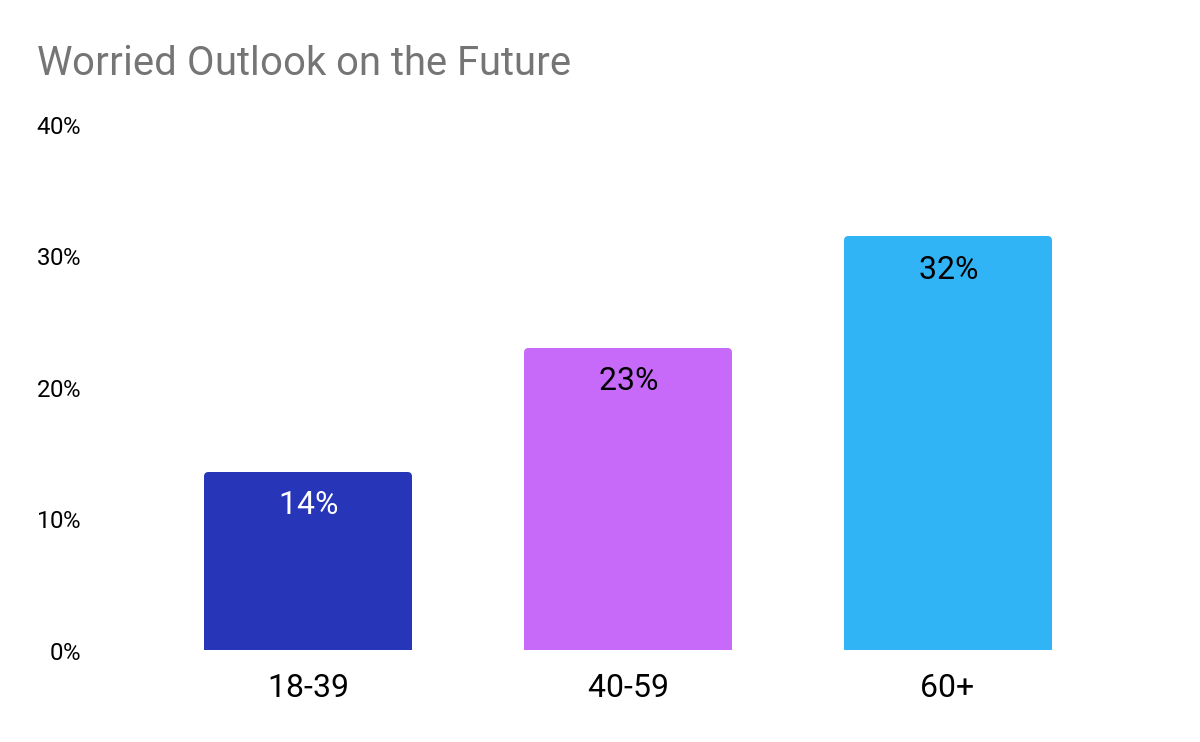 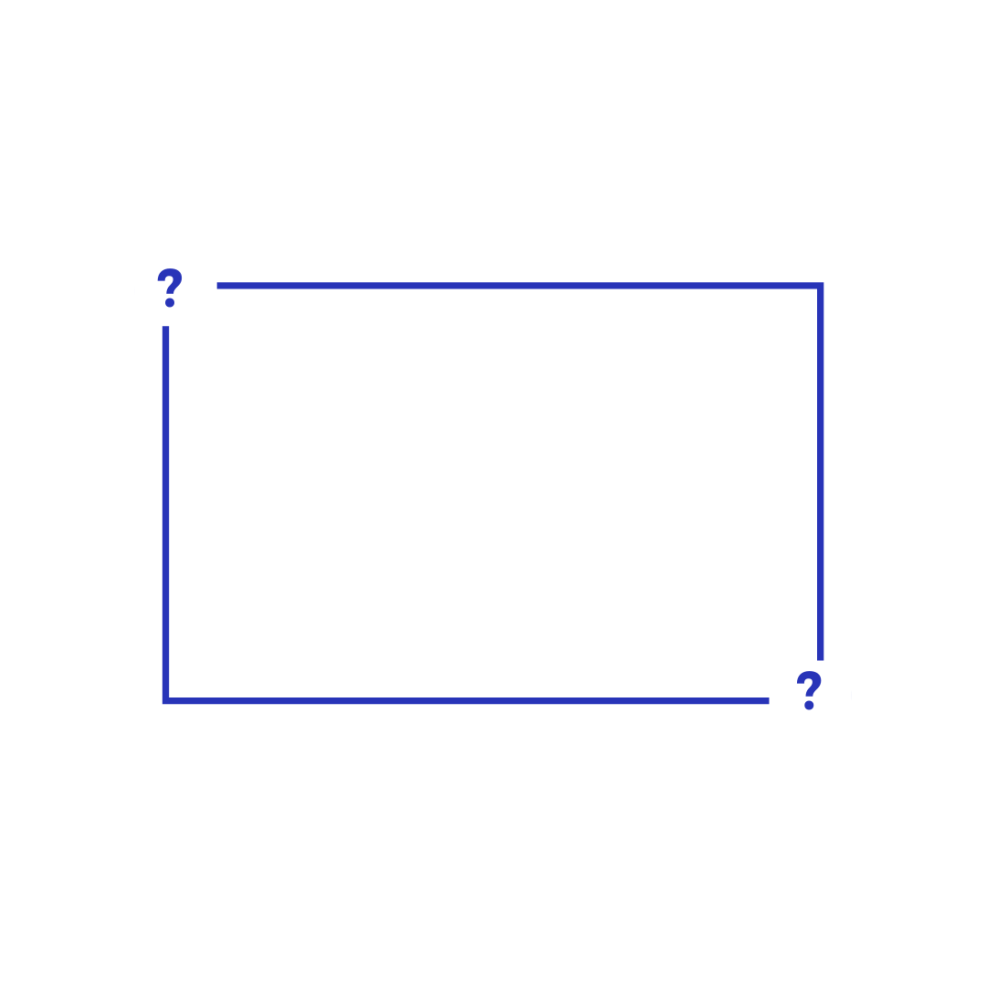 How could this information shape senior care in our region?
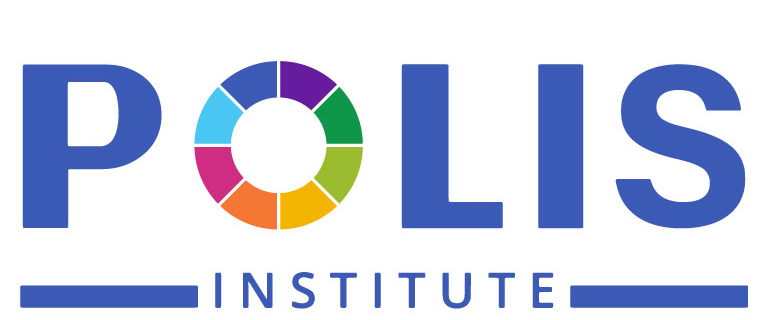 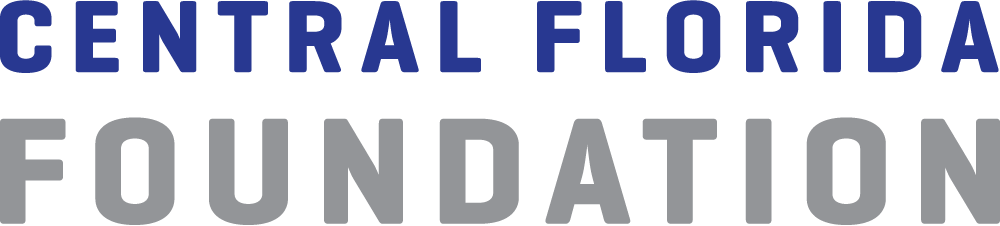 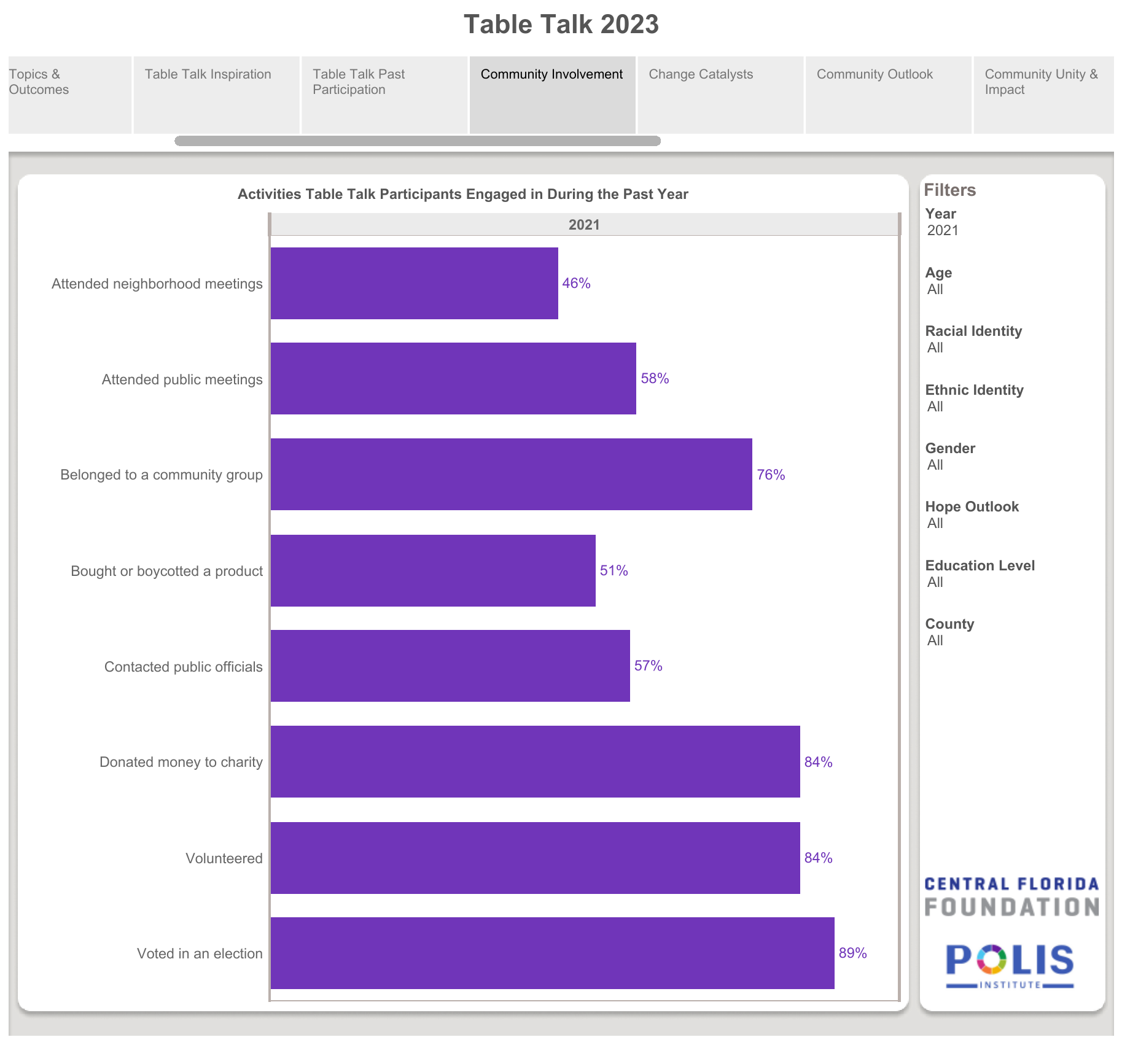 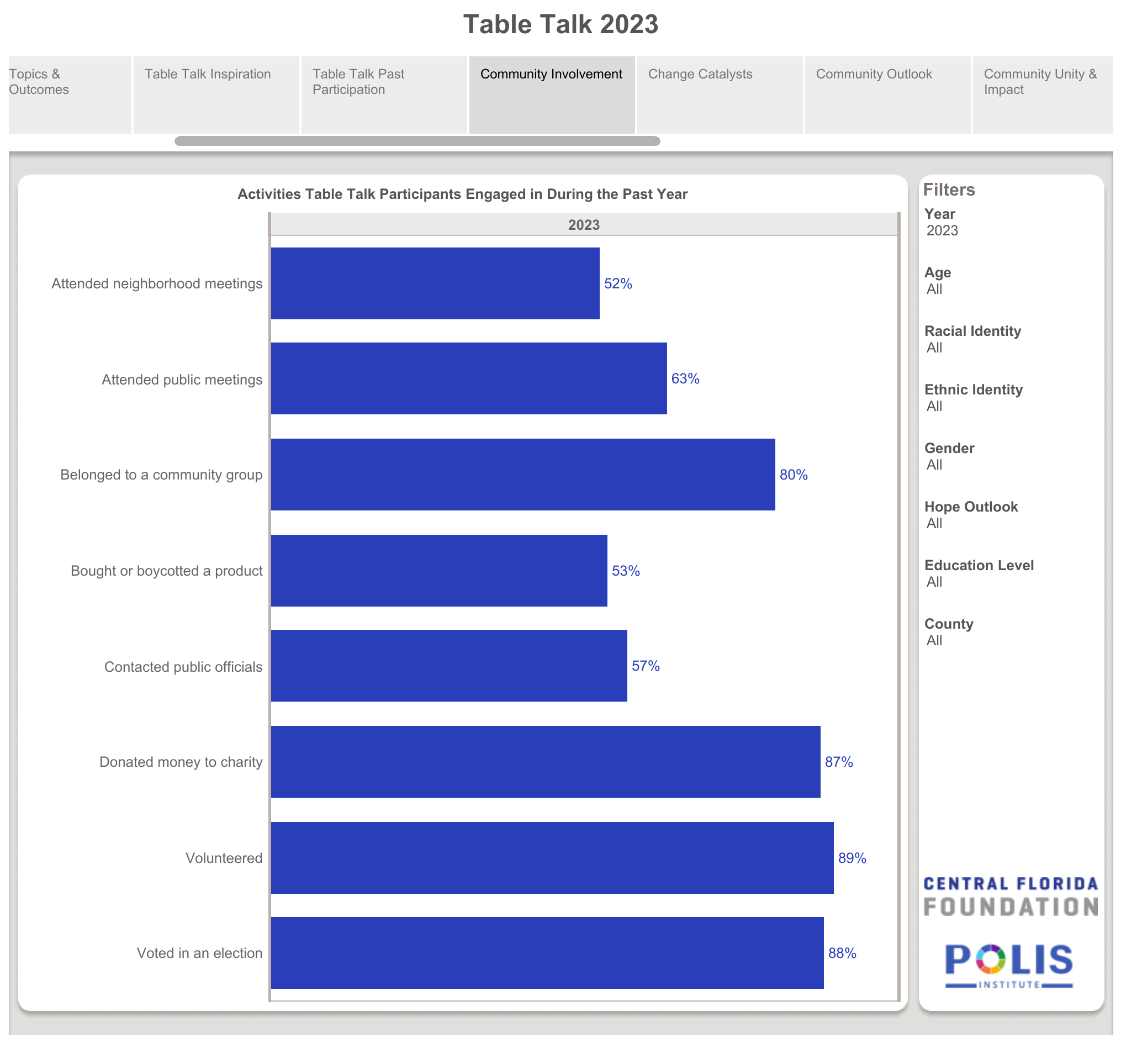 Activities Table Talk Participants Engaged In
Attend neighborhood meetings
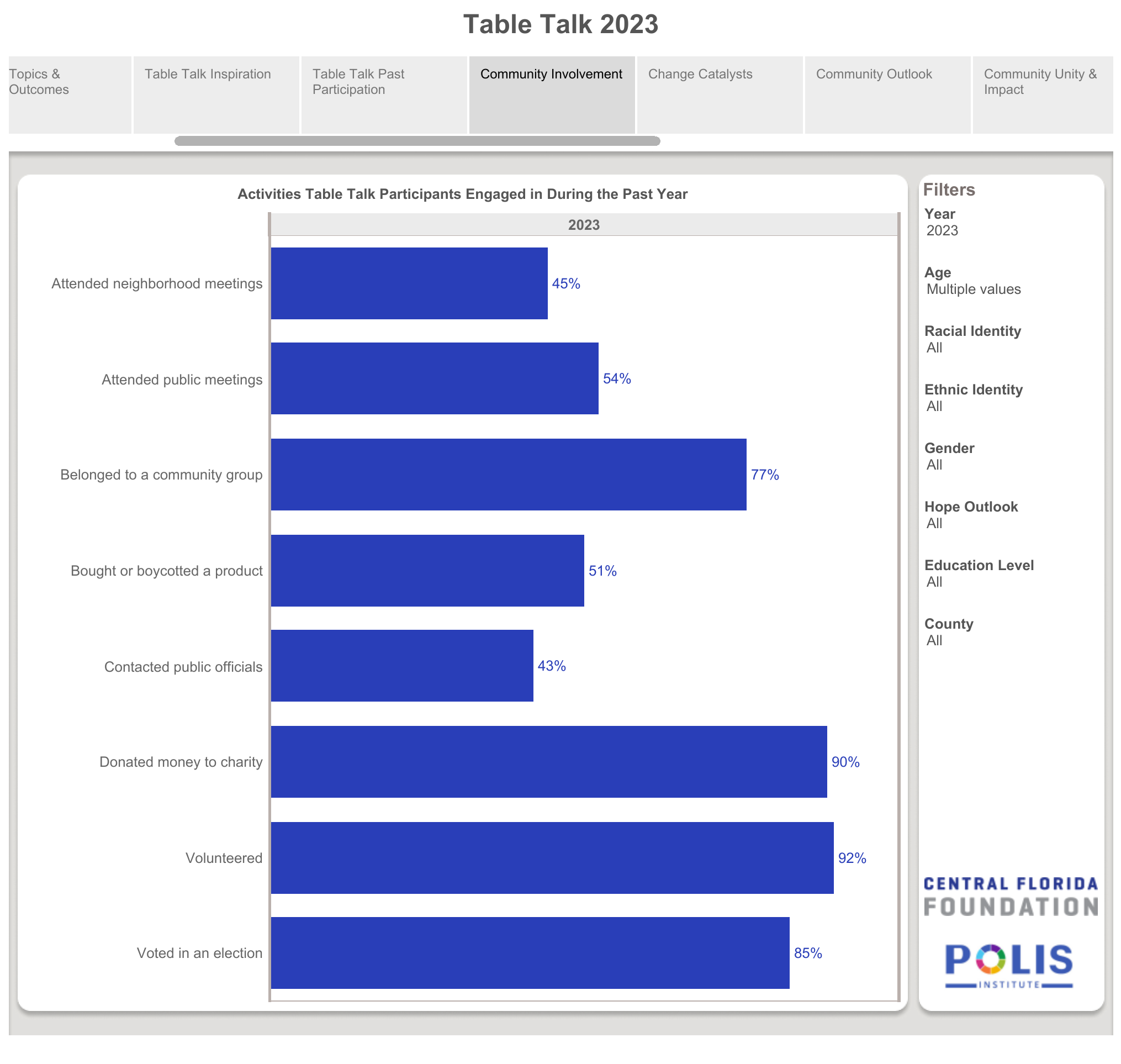 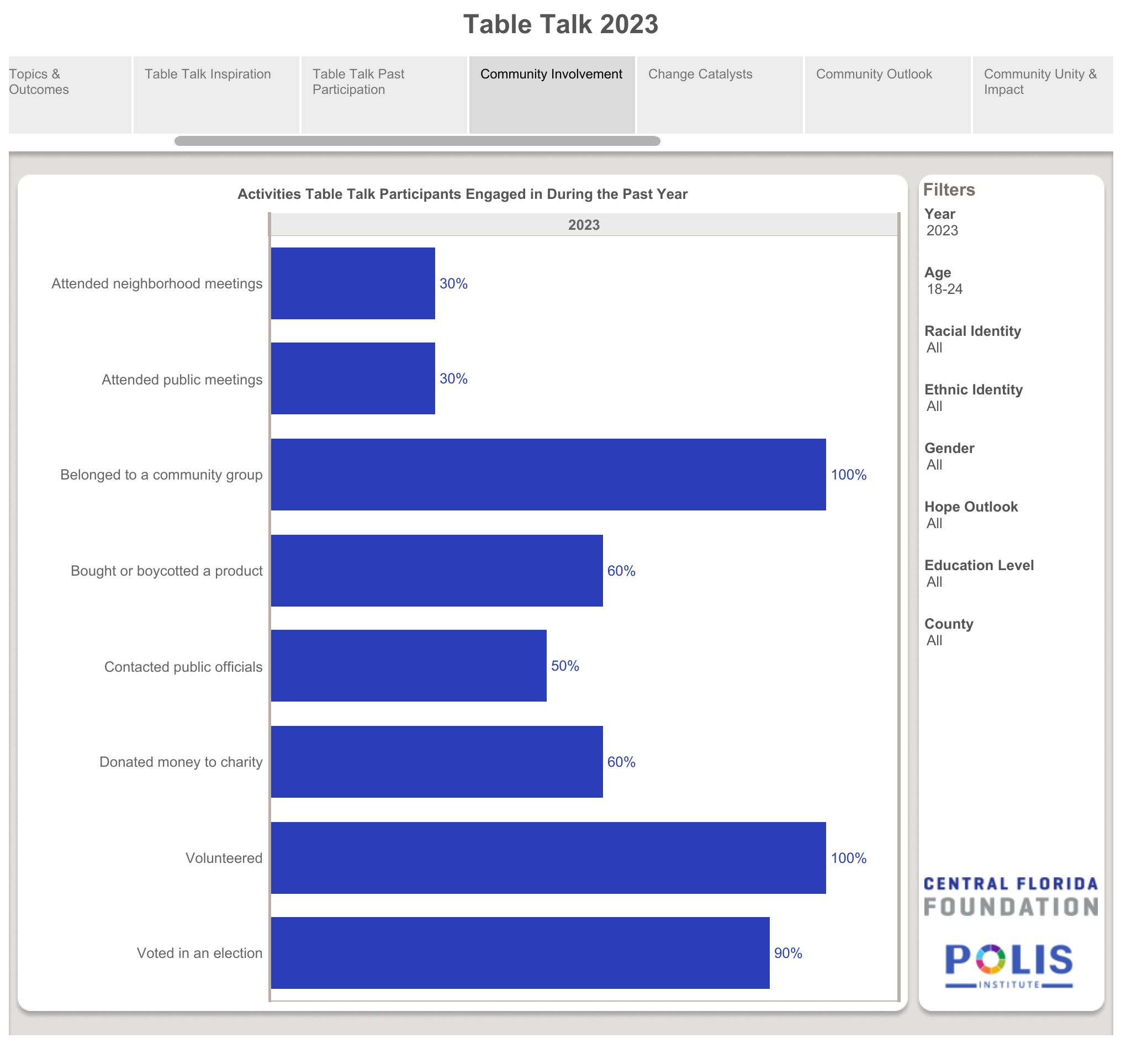 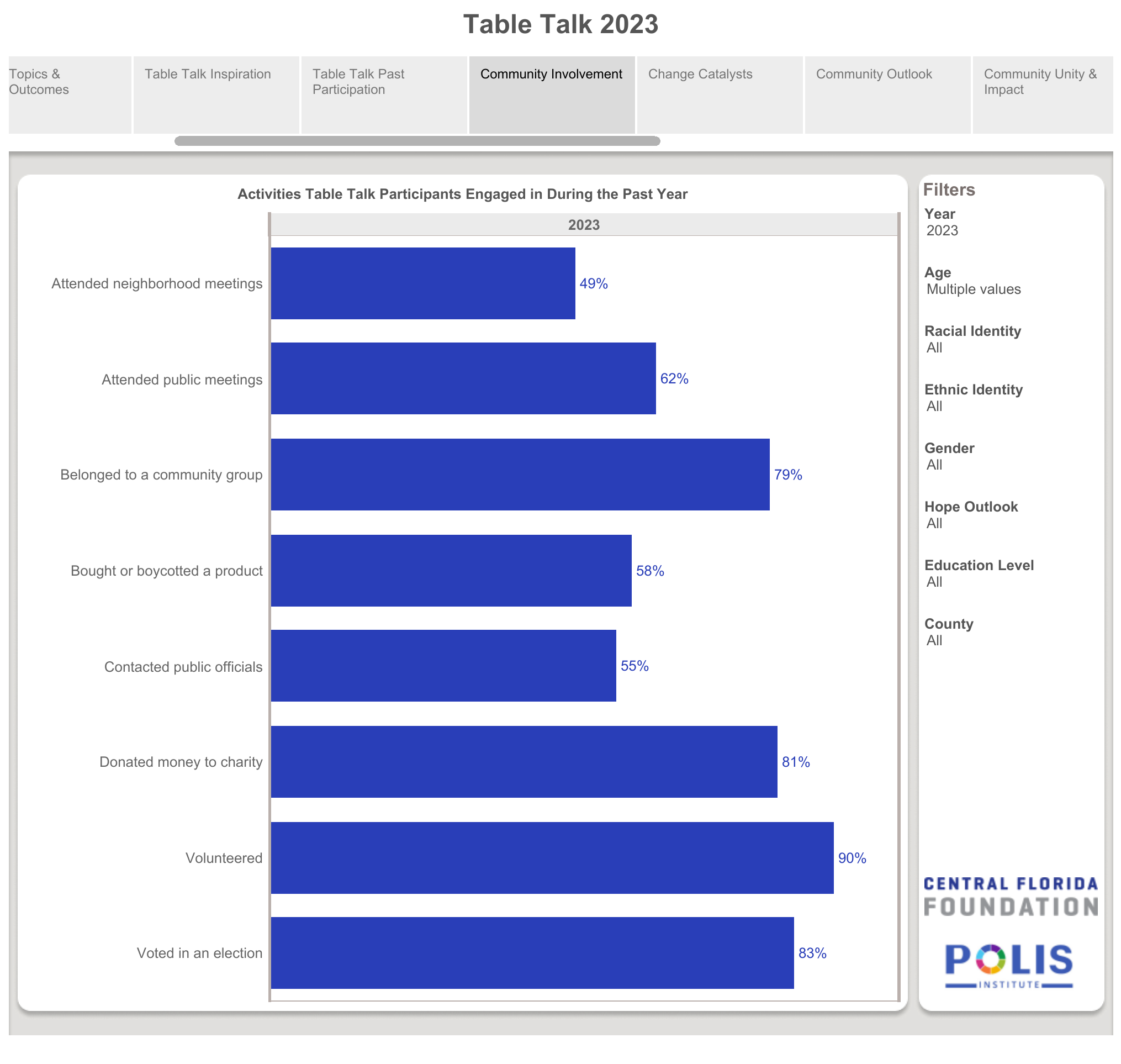 Attend public meetings
Belong to a community group
Bought or boycotted a product
Contacted public officials
Donated Money to Charity
Volunteered
Voted in an election
Gen Z
Gen Y
Gen X
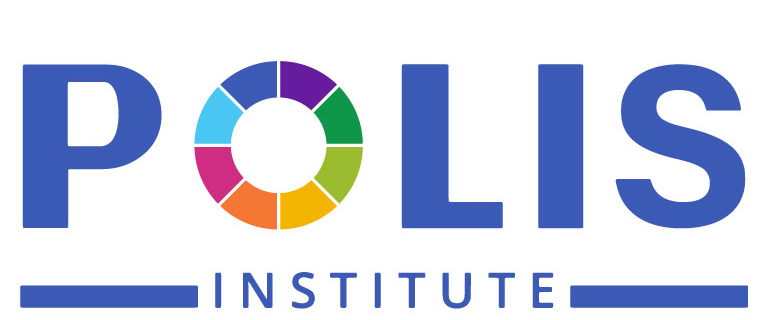 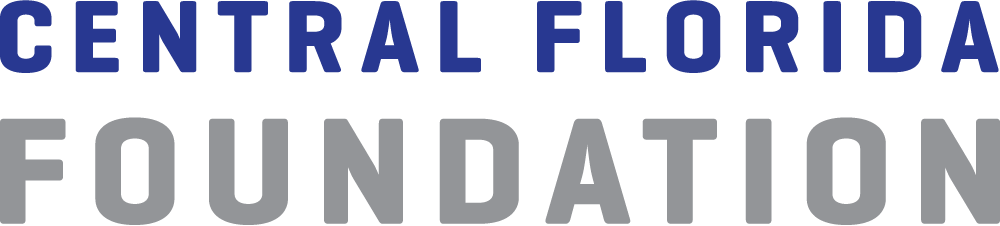 Activities Table Talk Participants Engaged In
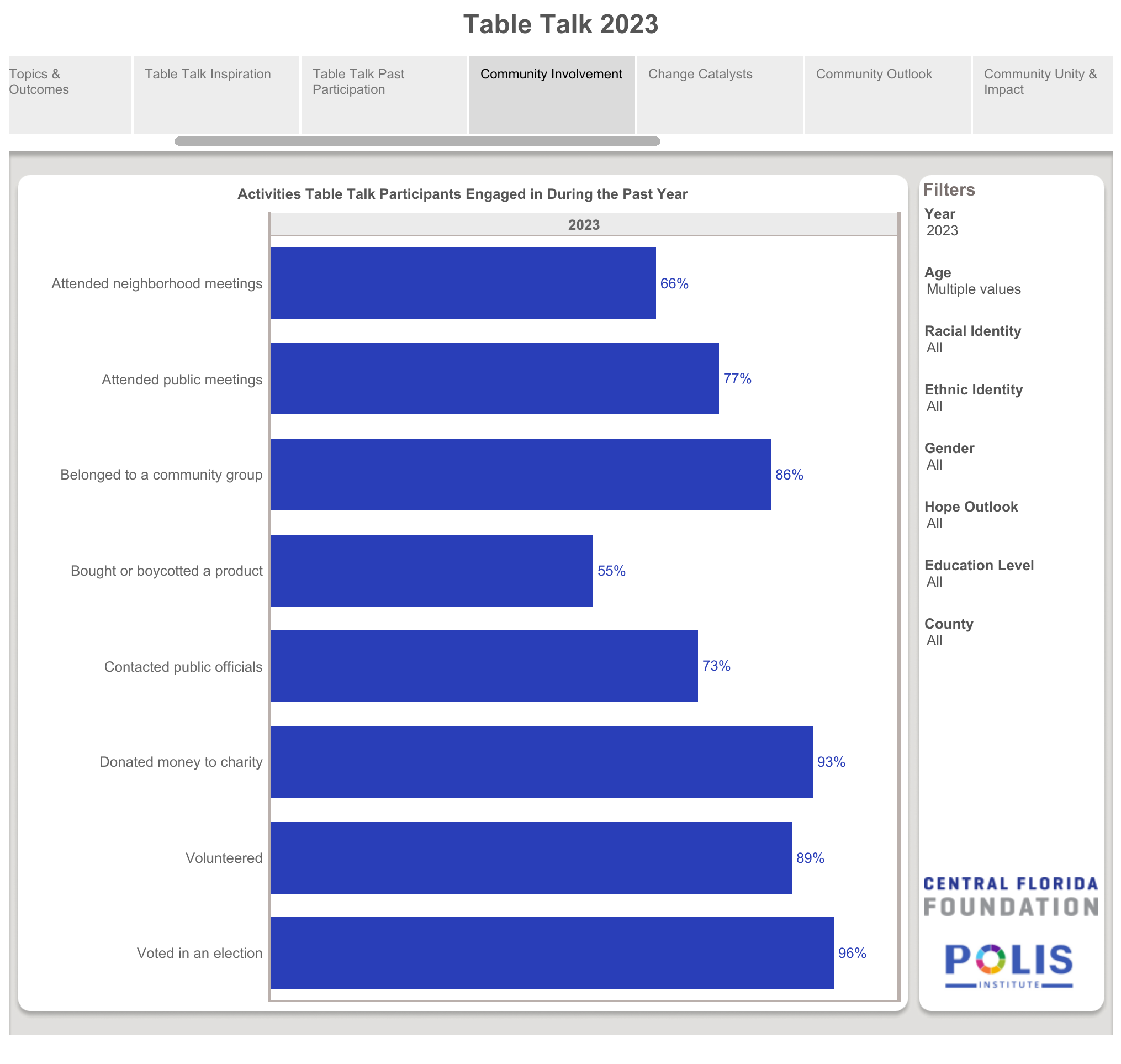 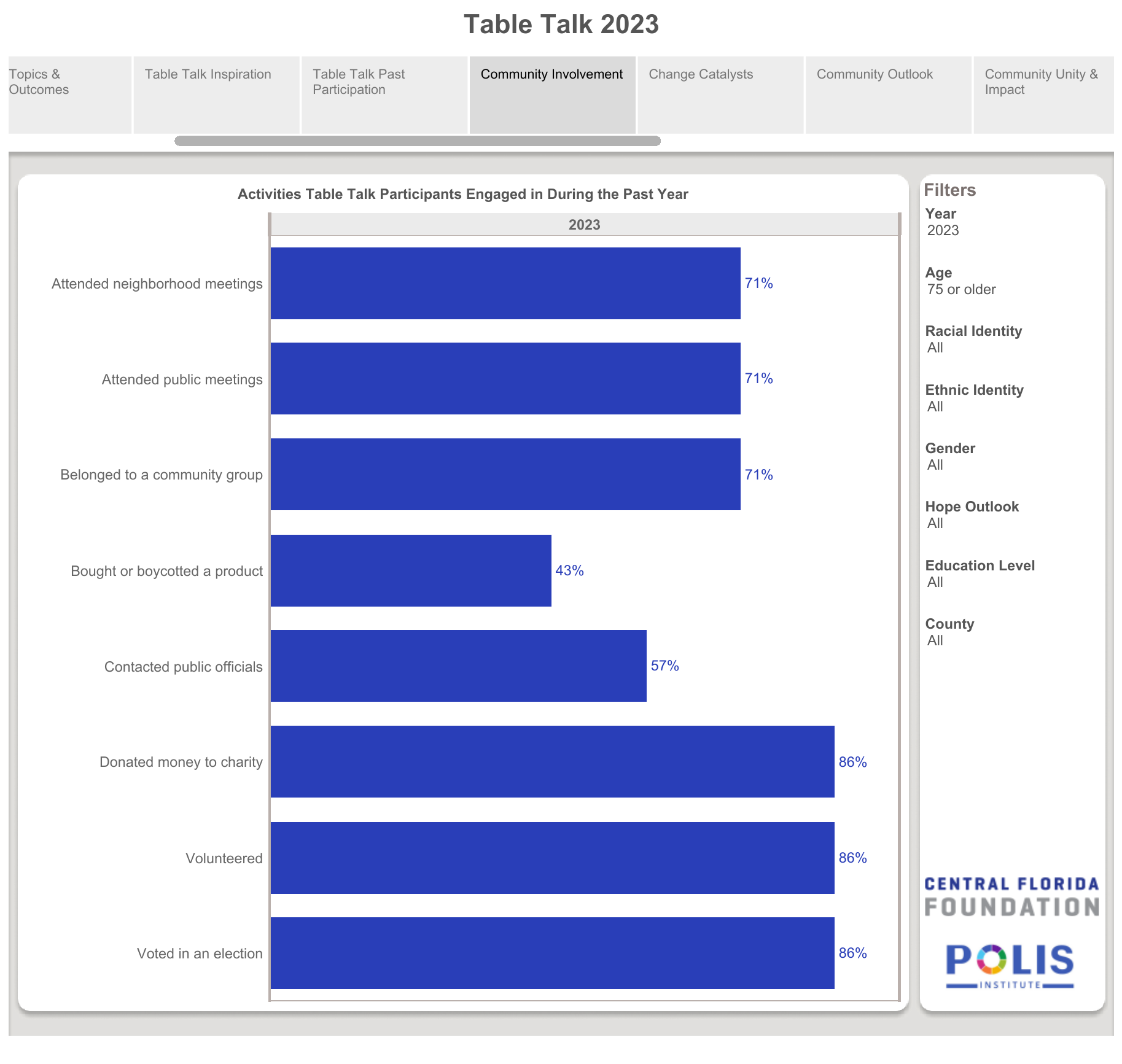 Attend neighborhood meetings
Attend public meetings
Belong to a community group
Bought or boycotted a product
Contacted public officials
Donated Money to Charity
Volunteered
Voted in an election
Boomers
Silent Generation
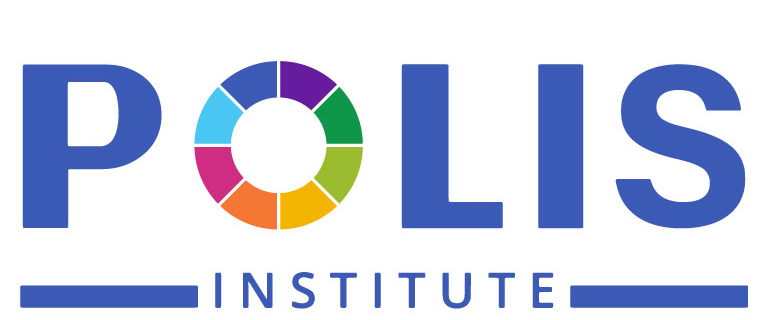 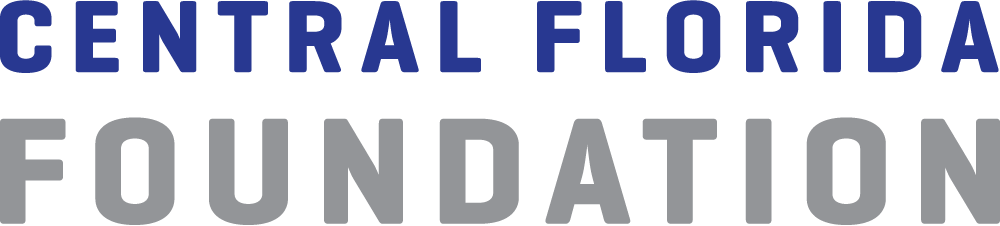 Top Areas Participants Believe Central Florida Should Address
Economic Stability
85%
65%
65%
Community Social Connection
48%
49%
60%
Education
44%
49%
49%
Livability
33%
40%
37%
Healthcare
44%
41%
35%
Other
7%
7%
Black/African American
Hispanic/Latino
White
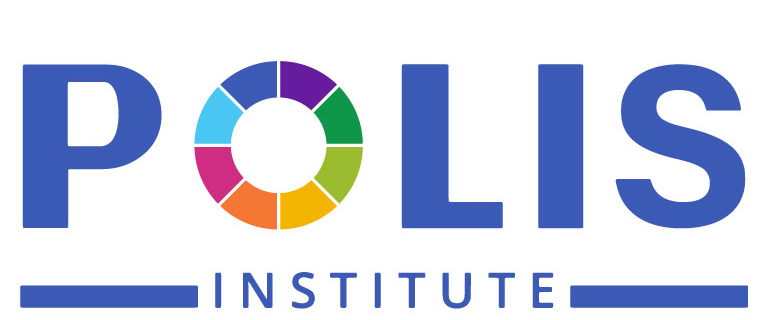 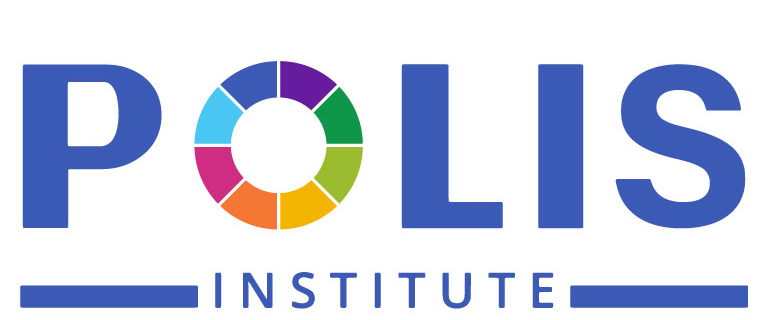 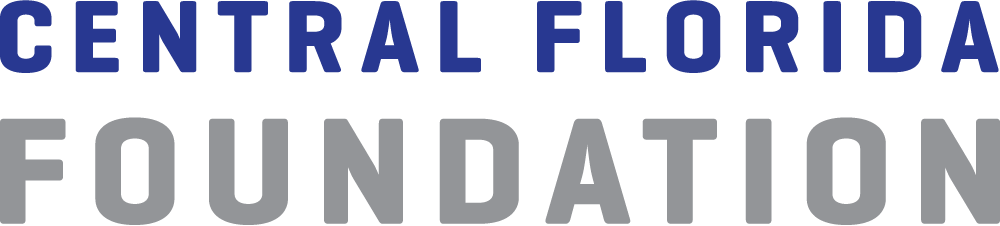 Top Areas Participants Believe Their Community Should Address
81%
59%
59%
Housing issues
58%
65%
50%
Poverty, economic security, economic mobility
27%
19%
32%
Good-paying jobs and economic development
19%
31%
32%
Education
Social justice issues
15%
28%
32%
Hispanic/Latino
Black/African American
White
Entities People Feel are Having a Greater Impact on Making Communities Better Places to Live
Nonprofits and community organizations
79%
57%
71%
37%
Local government
14%
28%
34%
Residents in your community
43%
43%
Employers and the business community
33%
14%
24%
37%
Public school teachers and leaders
43%
26%
Churches, synagogues, mosques, and faith communities
30%
43%
37%
11%
16%
14%
Youth in your community
14%
News media
16%
17%
Neighborhood Centers
43%
26%
16%
Hispanic/Latino
White
Black/African American
KNOWING
Who is Talking About What 
HELPS EVERYONE
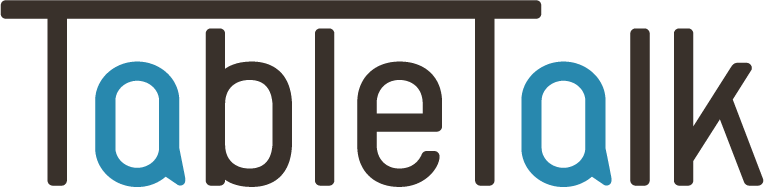 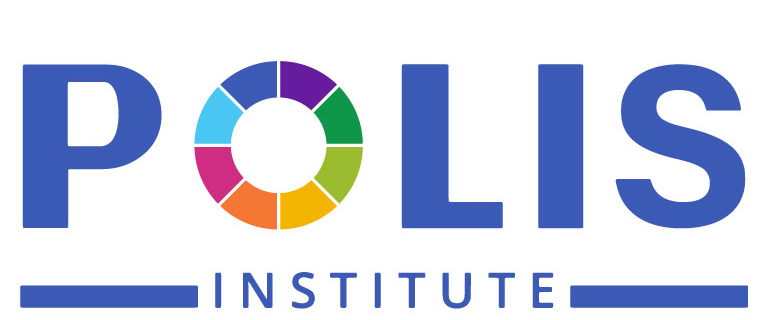 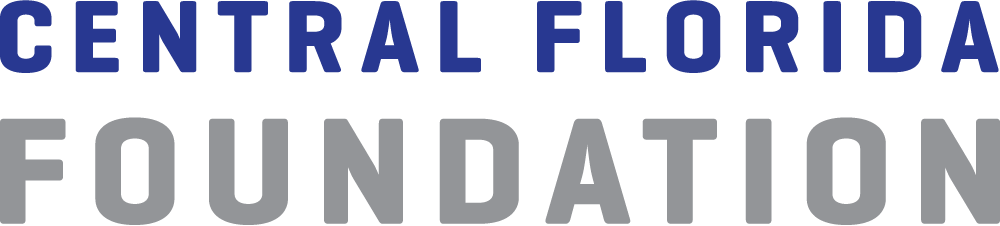 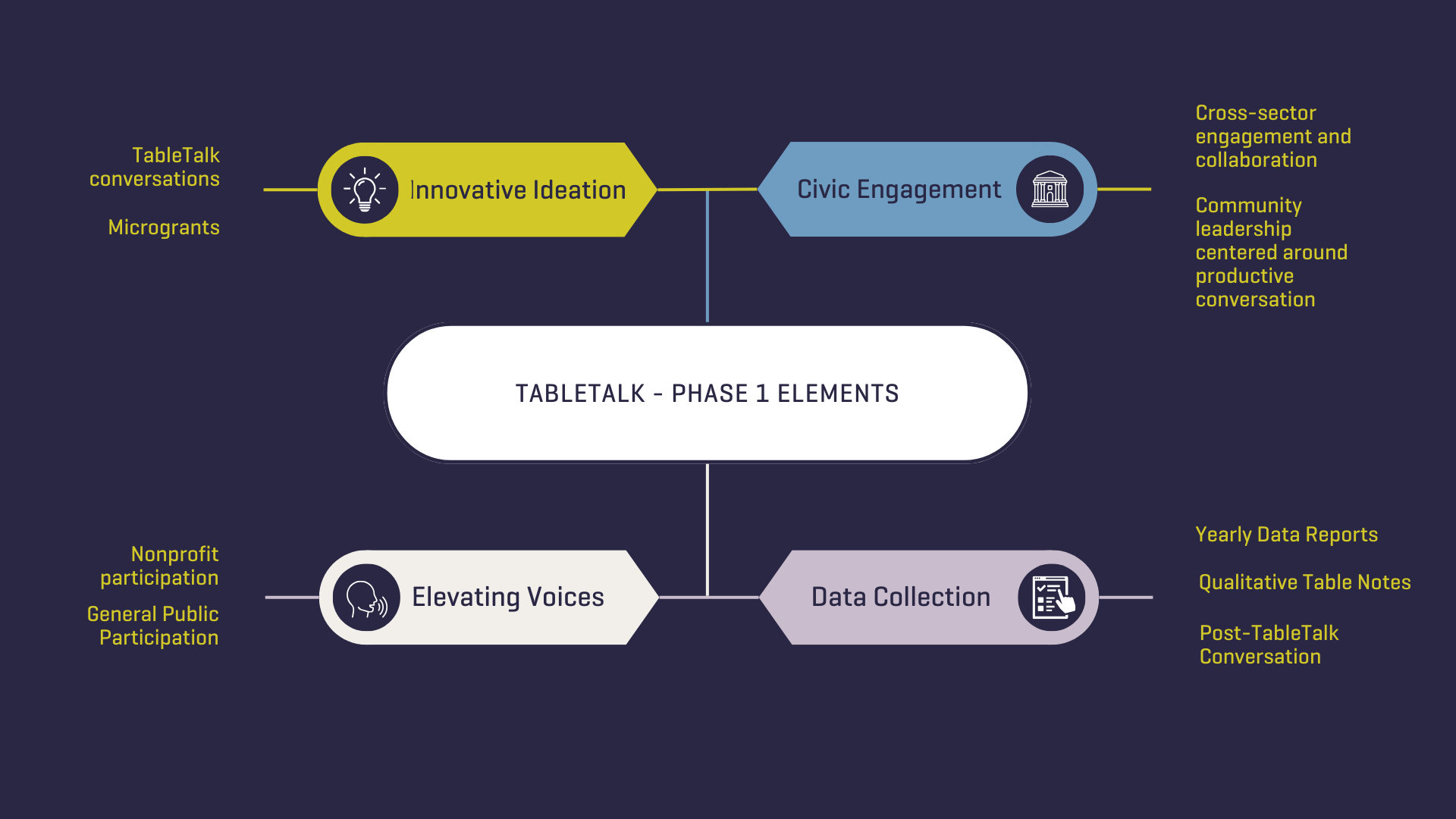 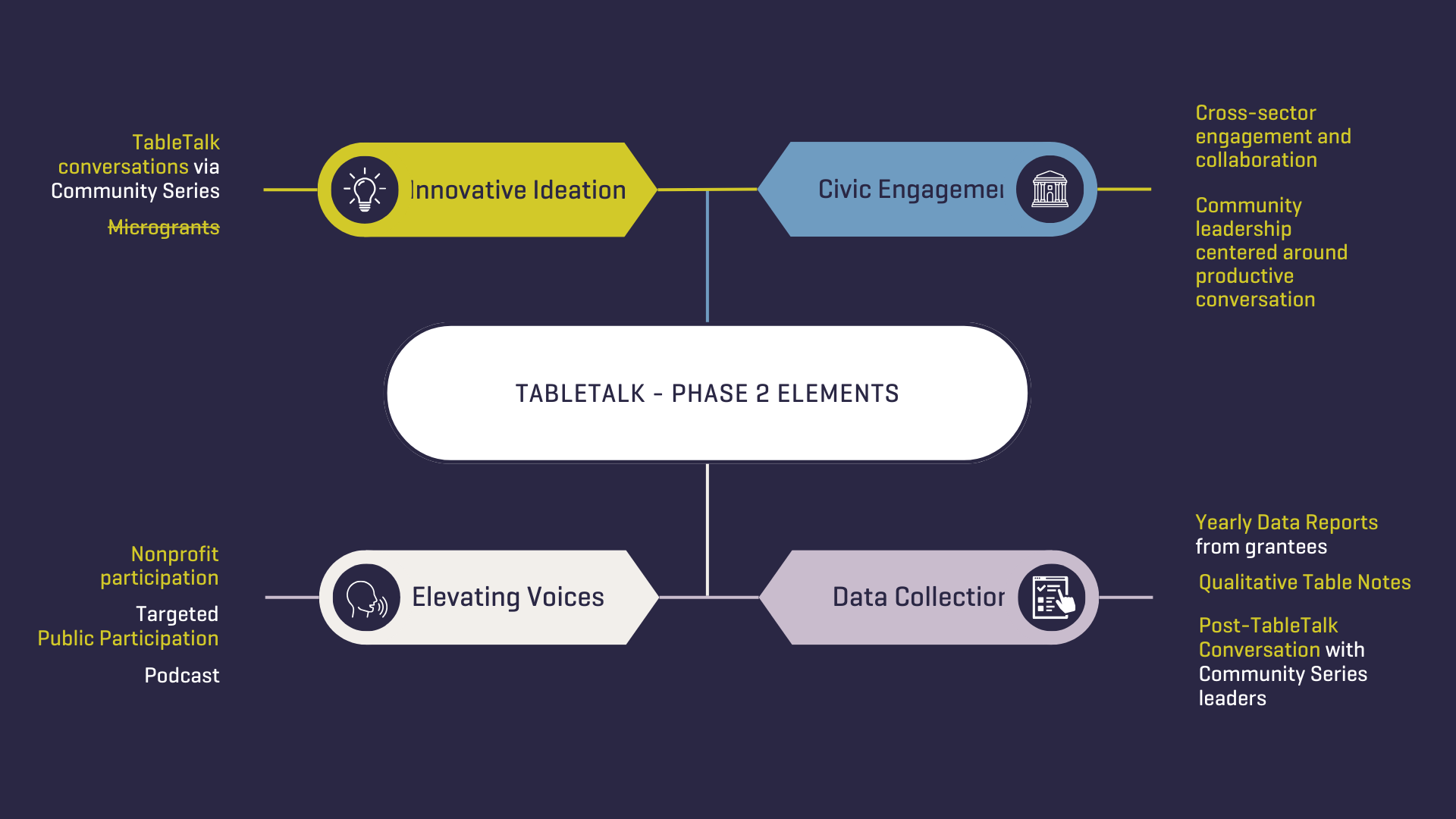 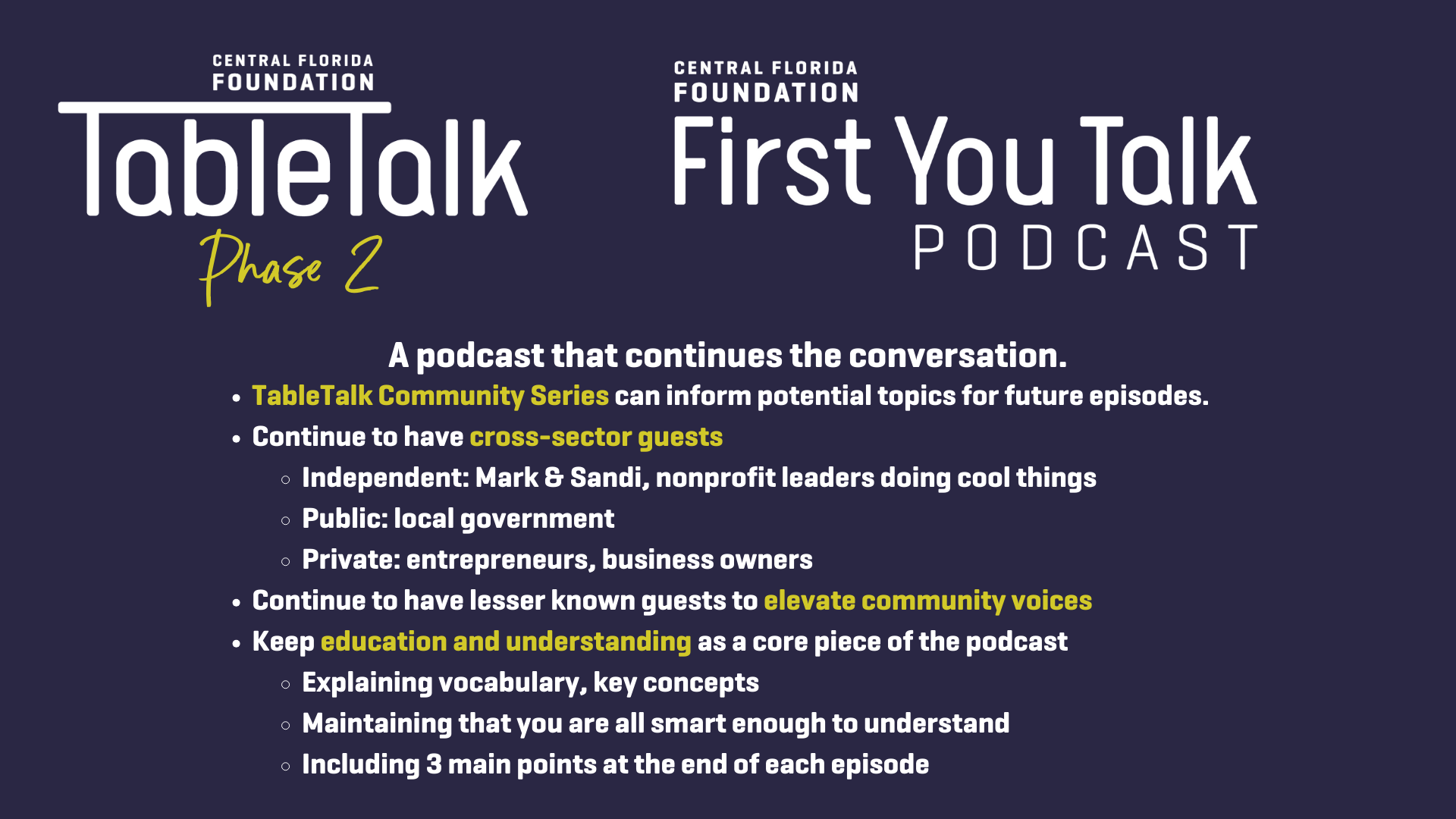 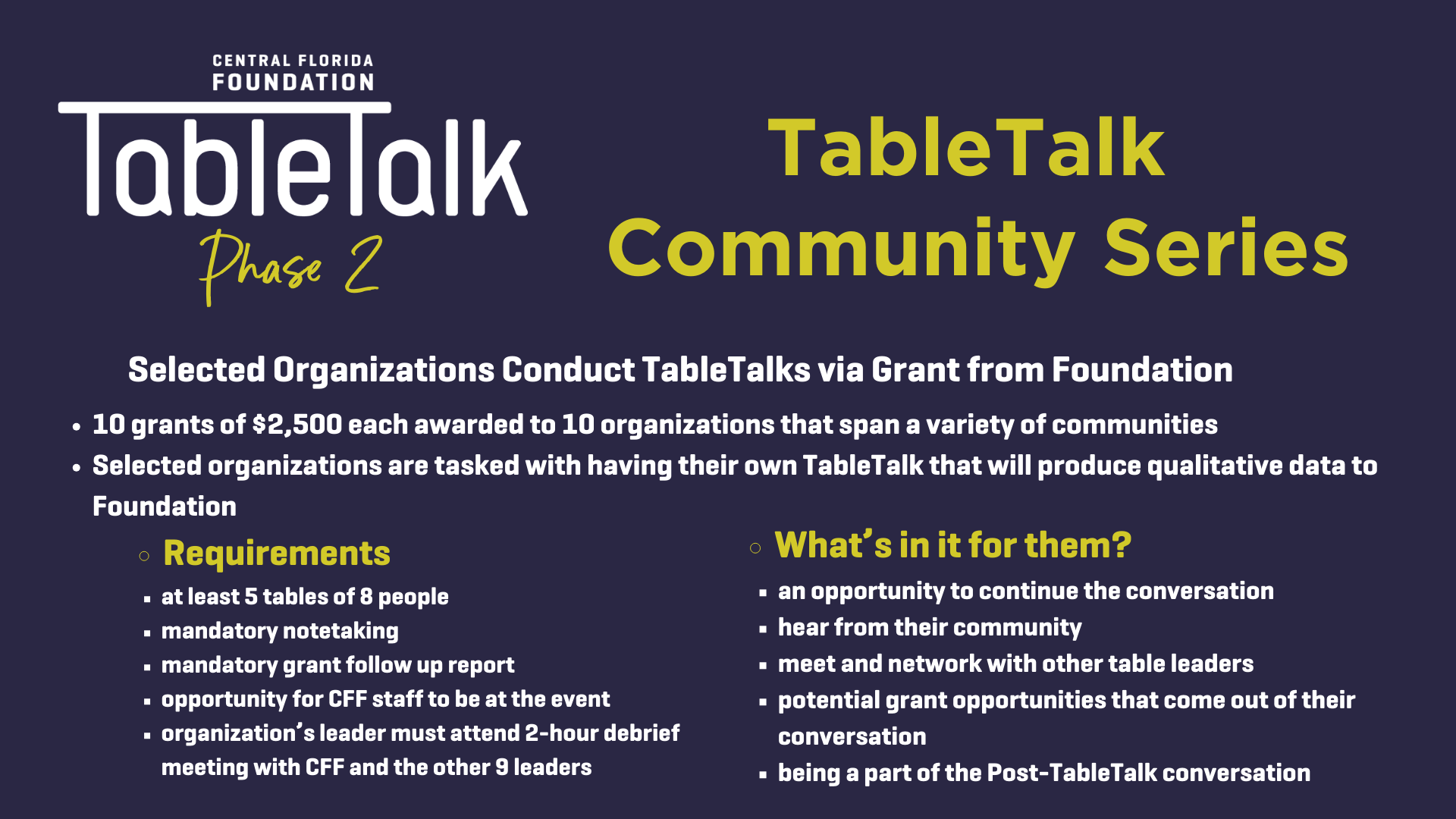 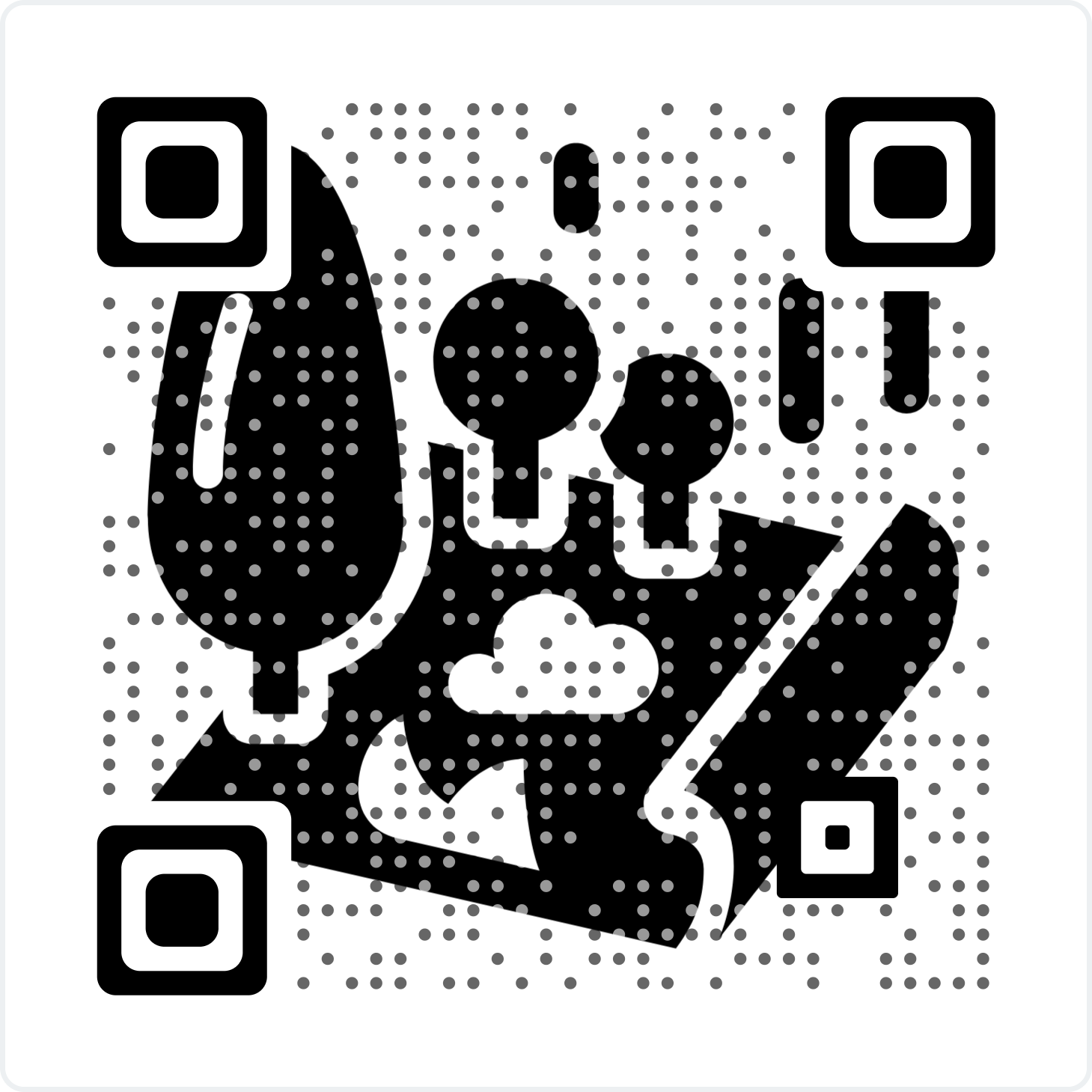 Florida Civic Advance Advancing Civic Excellence in Florida’s Communities
In Case You Missed Past FCA Civic Excellence Webinars 
Visit our website: https://www.floridacivicadvance.net
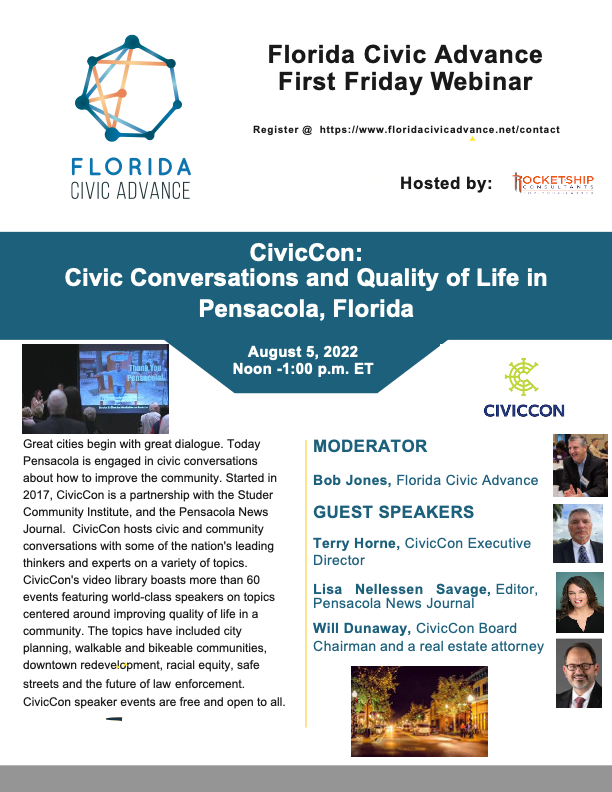 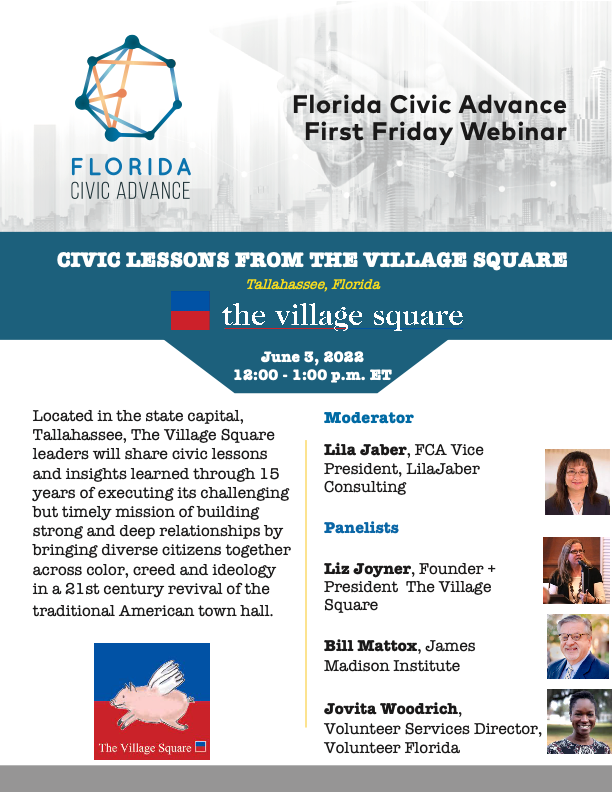 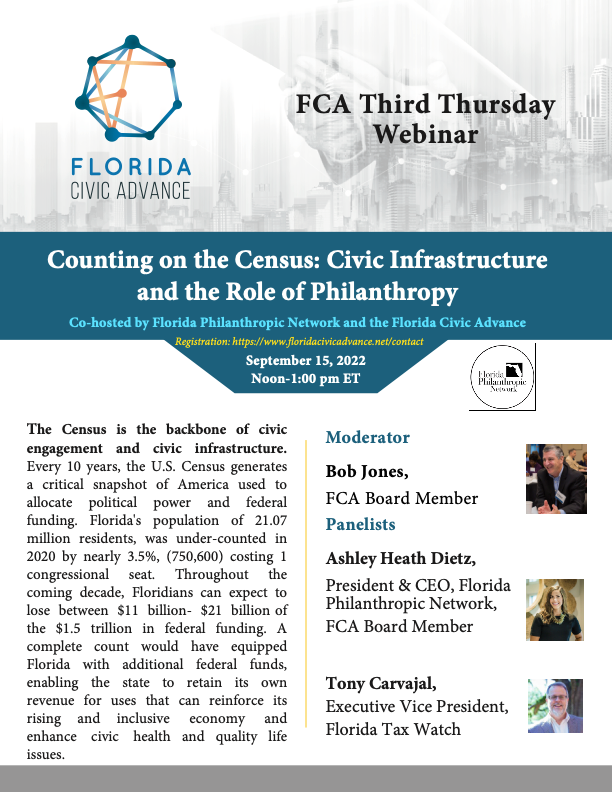 37
Florida Civic Advance Advancing Civic Health in Florida’s Communities
Join us in advancing civic health in Florida’s communities!

Florida Civic Advance Membership
We welcome organizations and individuals to join as FCA members to build together a new nonprofit membership network dedicated to increasing civic practices and advancing civic health in Florida’s communities

https://floridacivicadvance.com/membership/
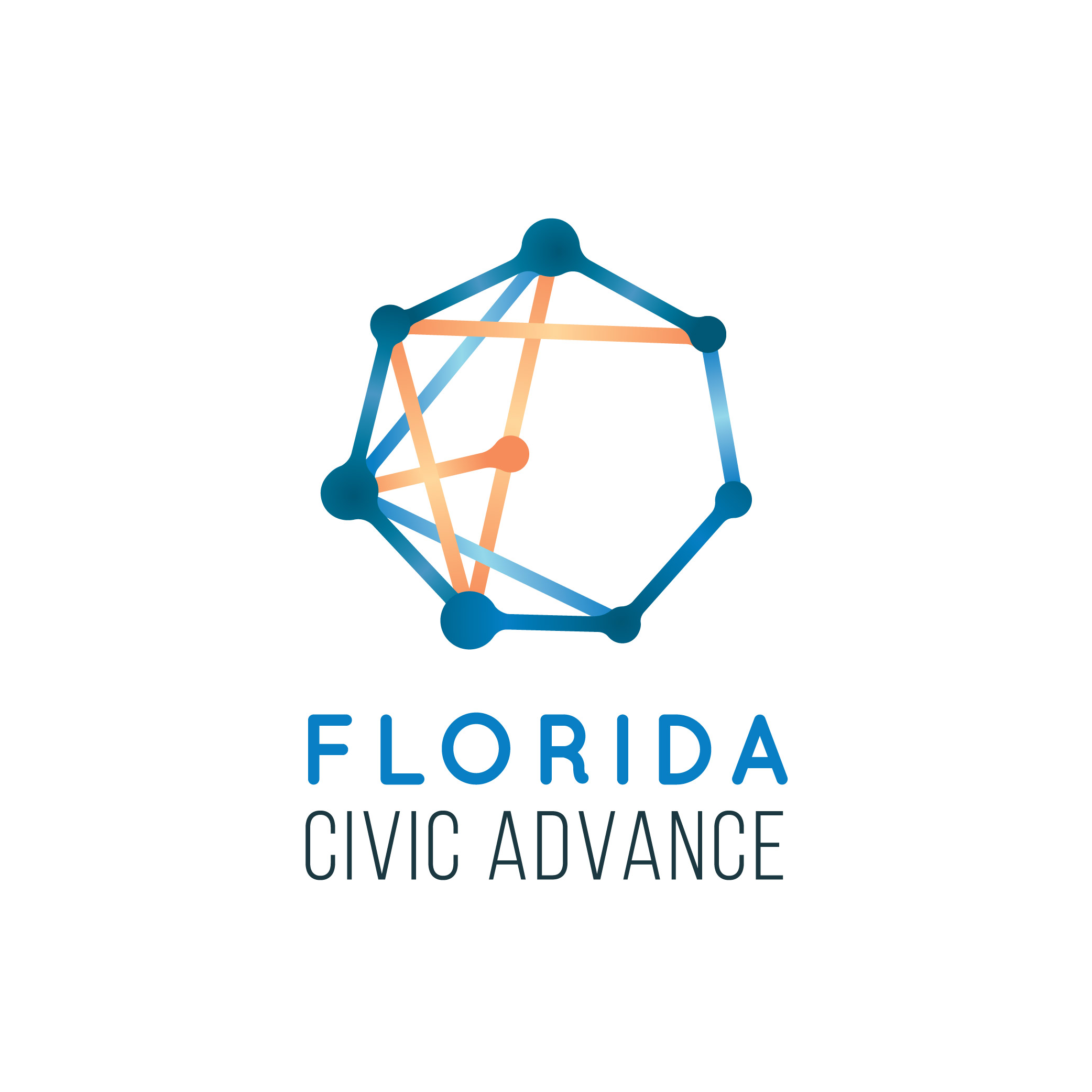 38
Florida Civic Advance Advancing Civic Excellence in Florida’s Communities
FCA Website
https://www.floridacivicadvance.com 
Membership Benefits and Application 
https://floridacivicadvance.com/membership/
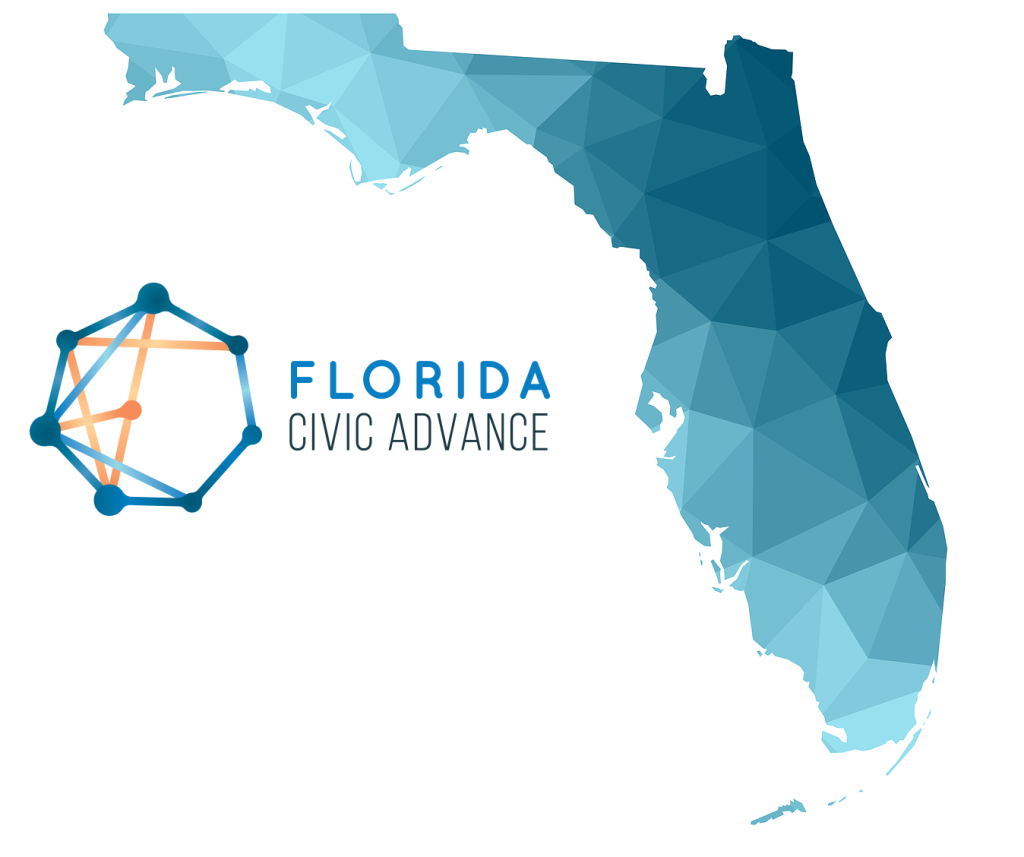 39
Florida Civic Advance Advancing Civic Health in Florida’s Communities
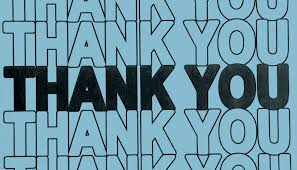 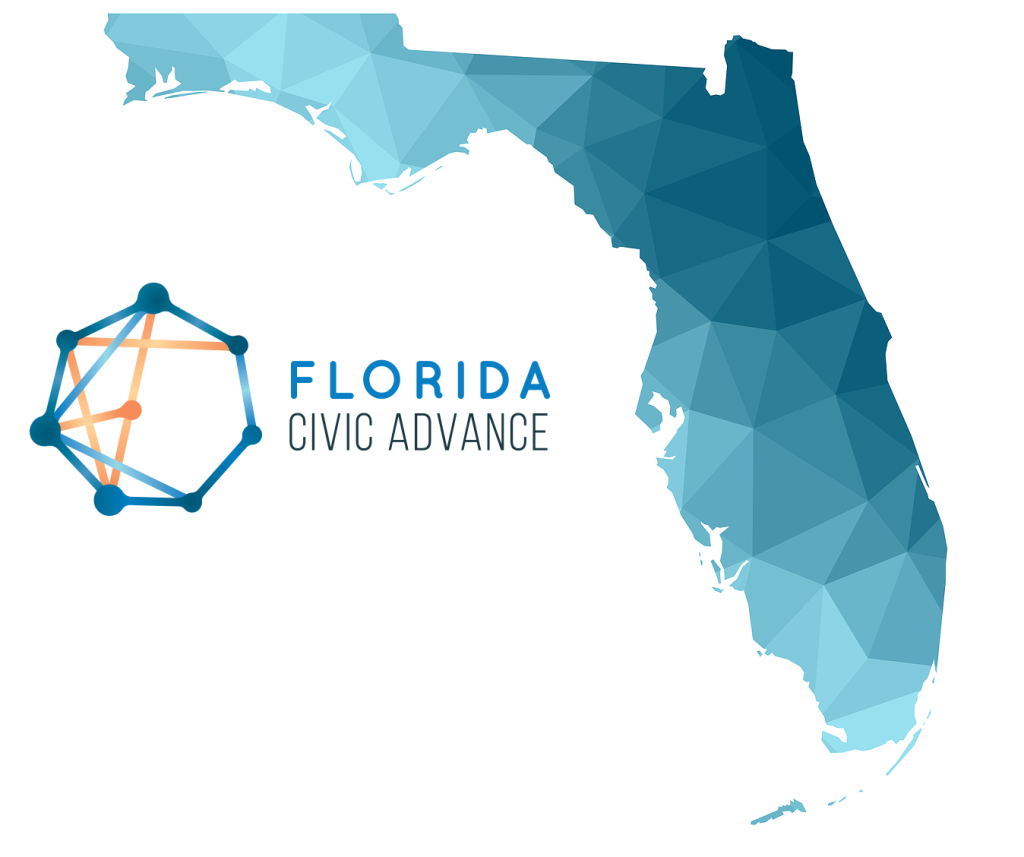 https://www.floridacivicadvance.com
40